ПРИРОДНЫЕ СООБЩЕСТВА
ЛЕС

РАСТЕНИЯ И ЖИВОТНЫЕ ЛЕСА
Презентация
« Окружающий мир»
Лес – естественное природное сообщество
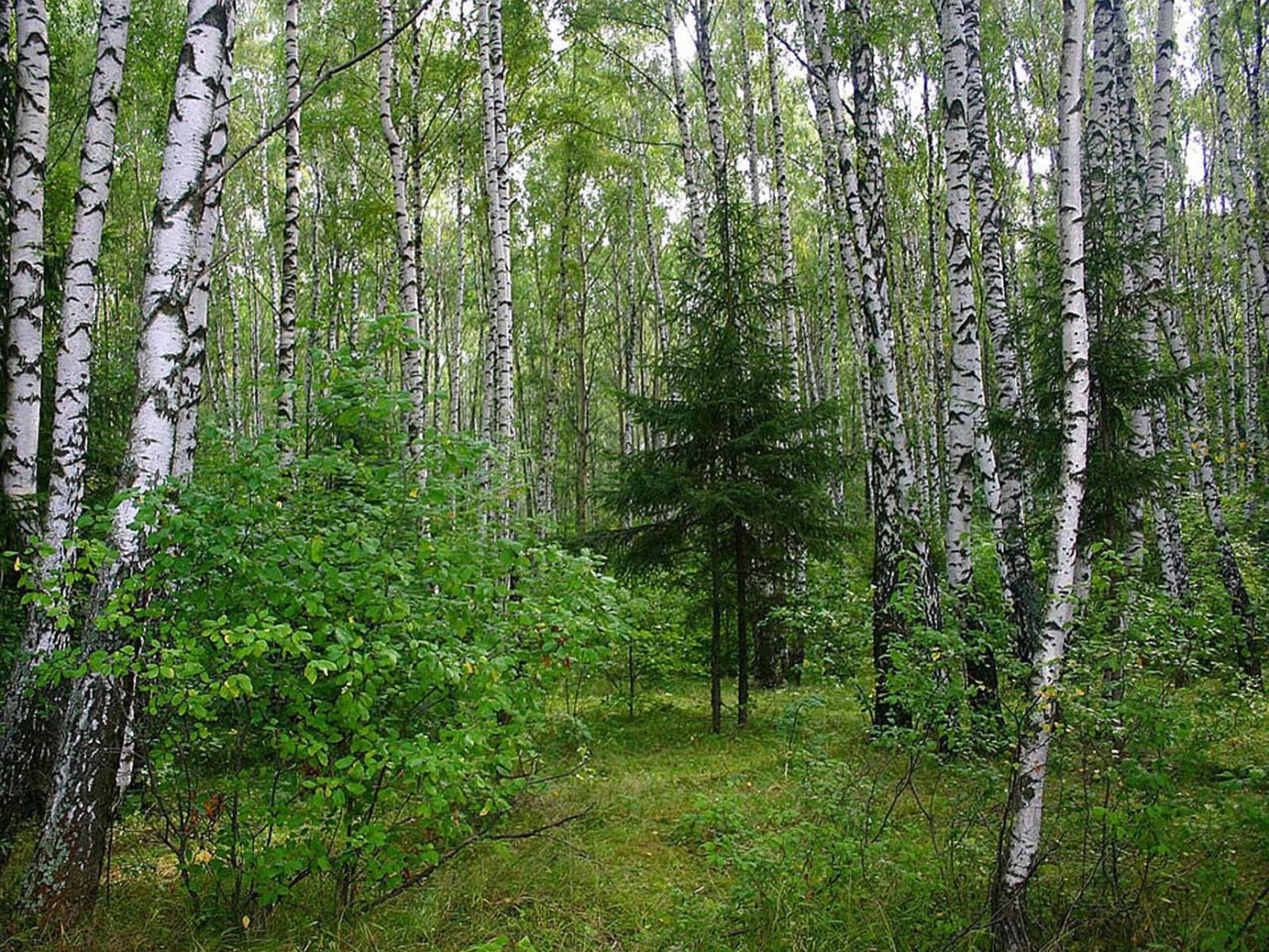 Хвойный лес
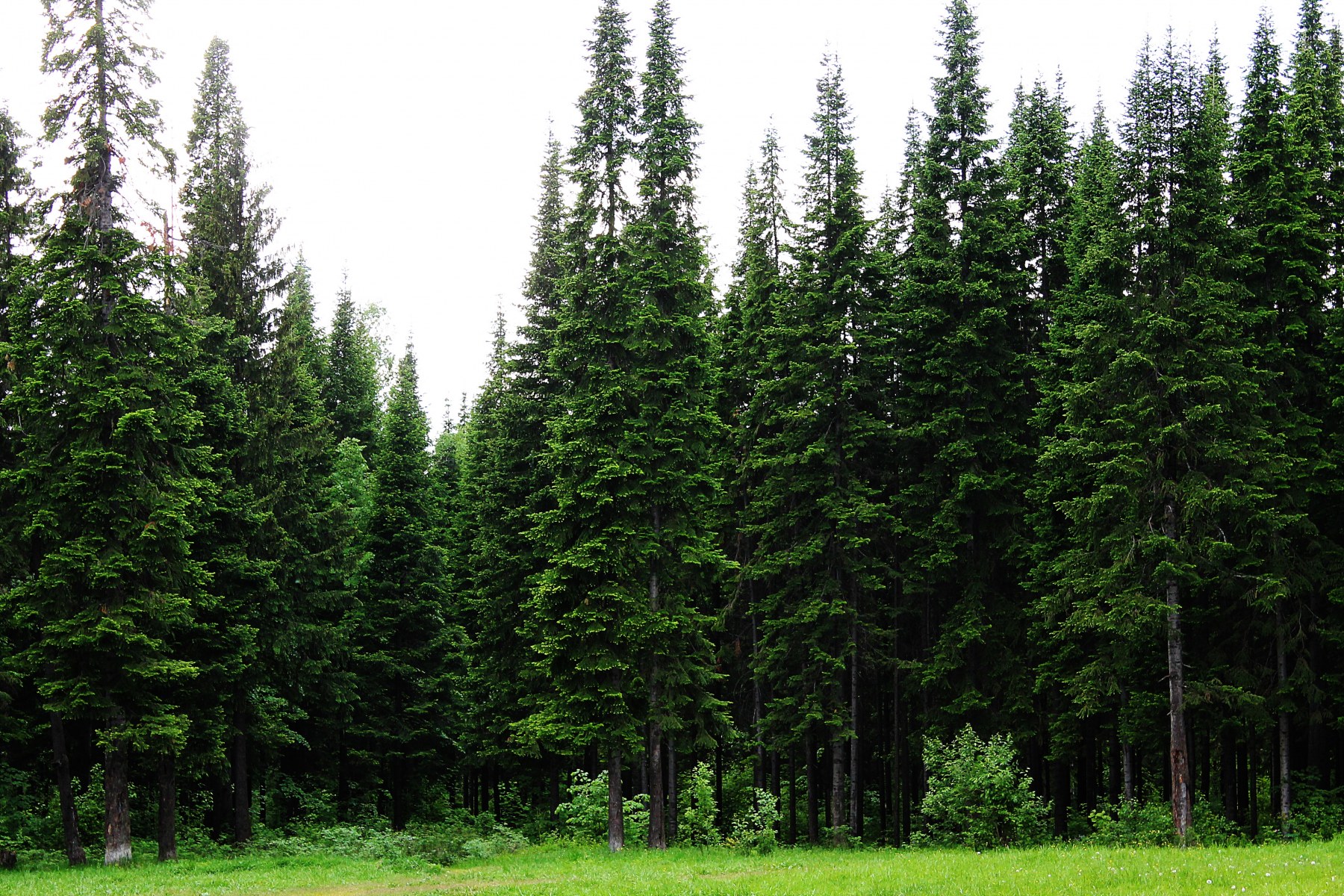 Лиственный лес
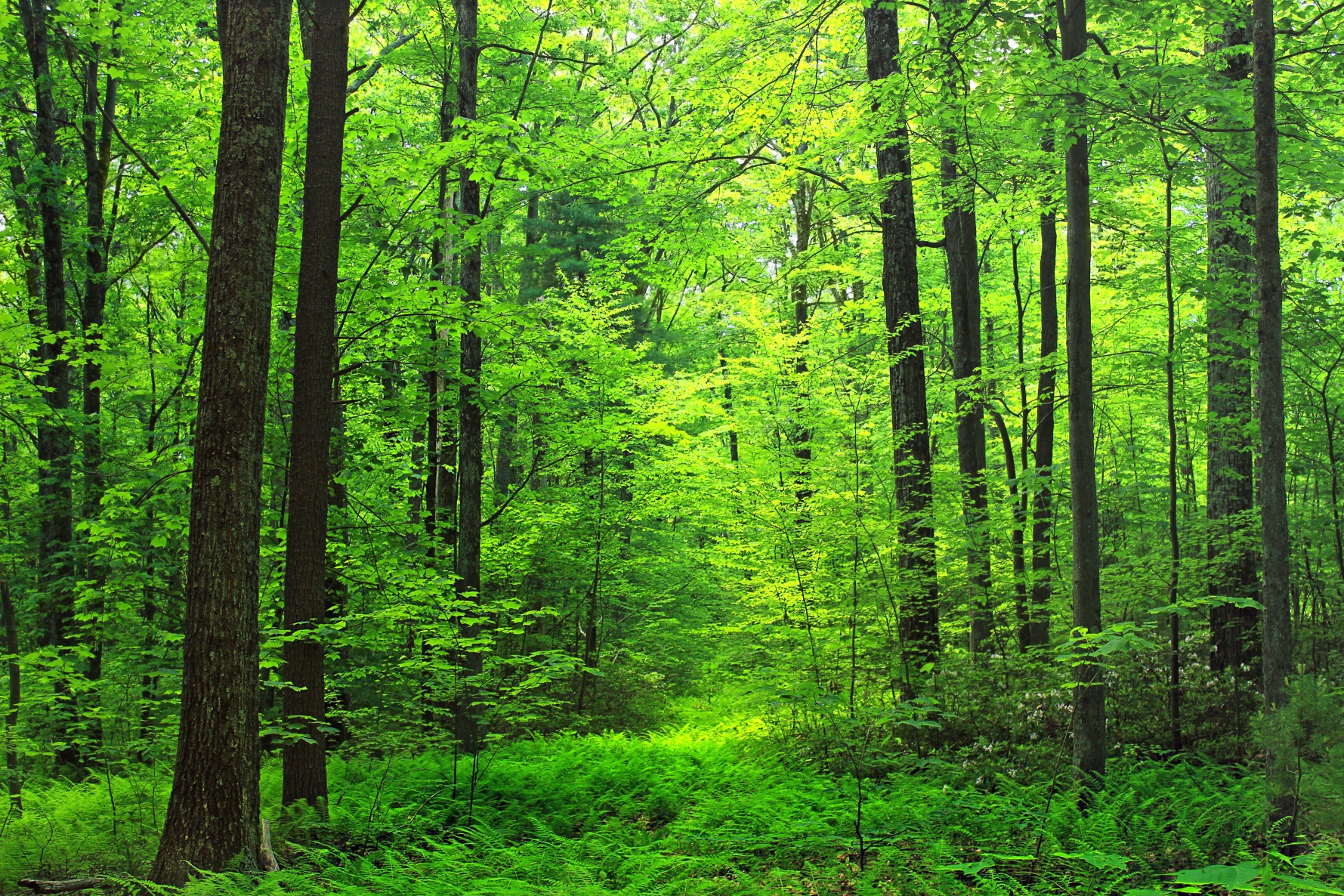 В еловых лесах темно, мрачно, сыро
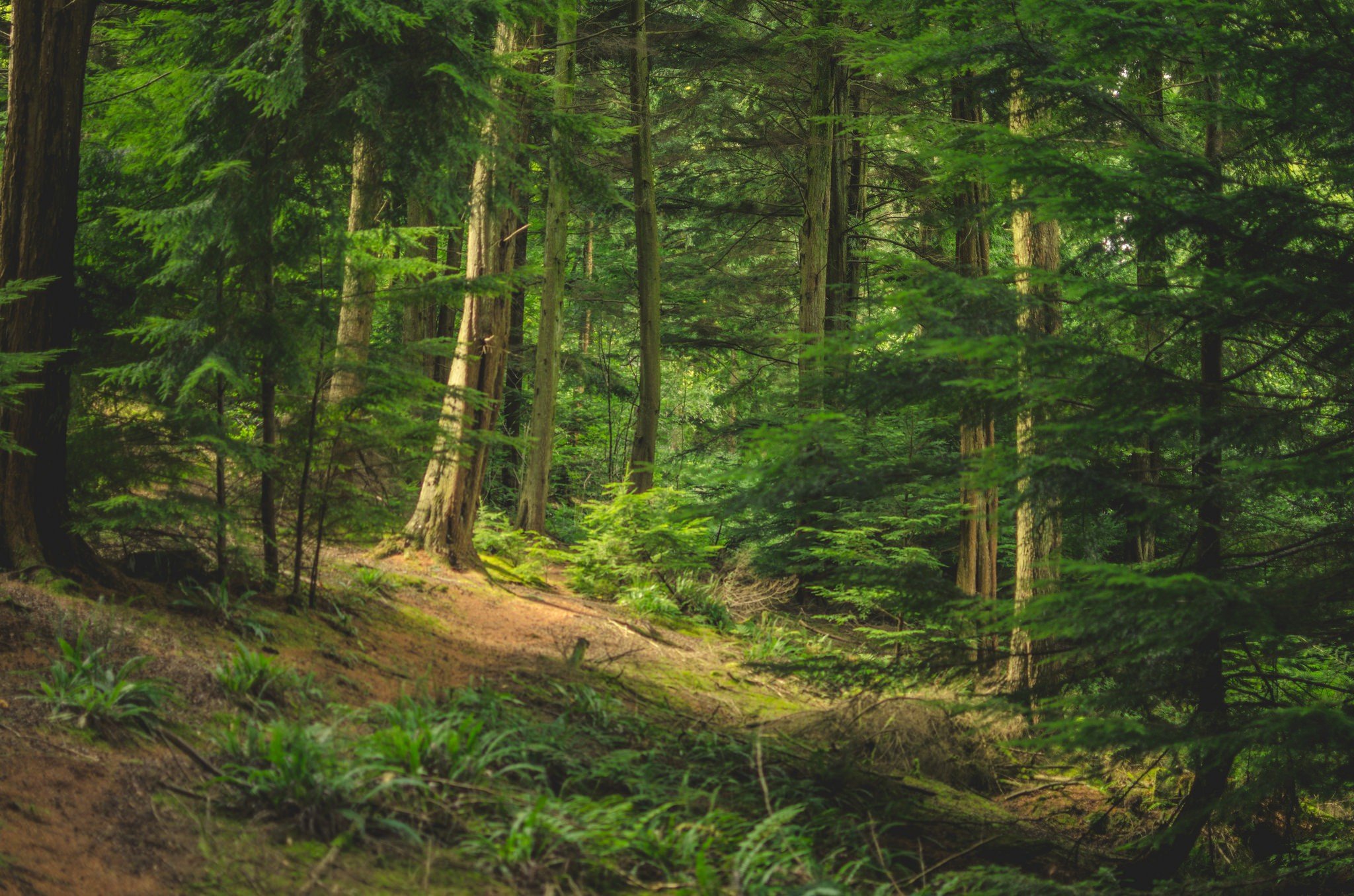 Сосновые леса светлые и сухие
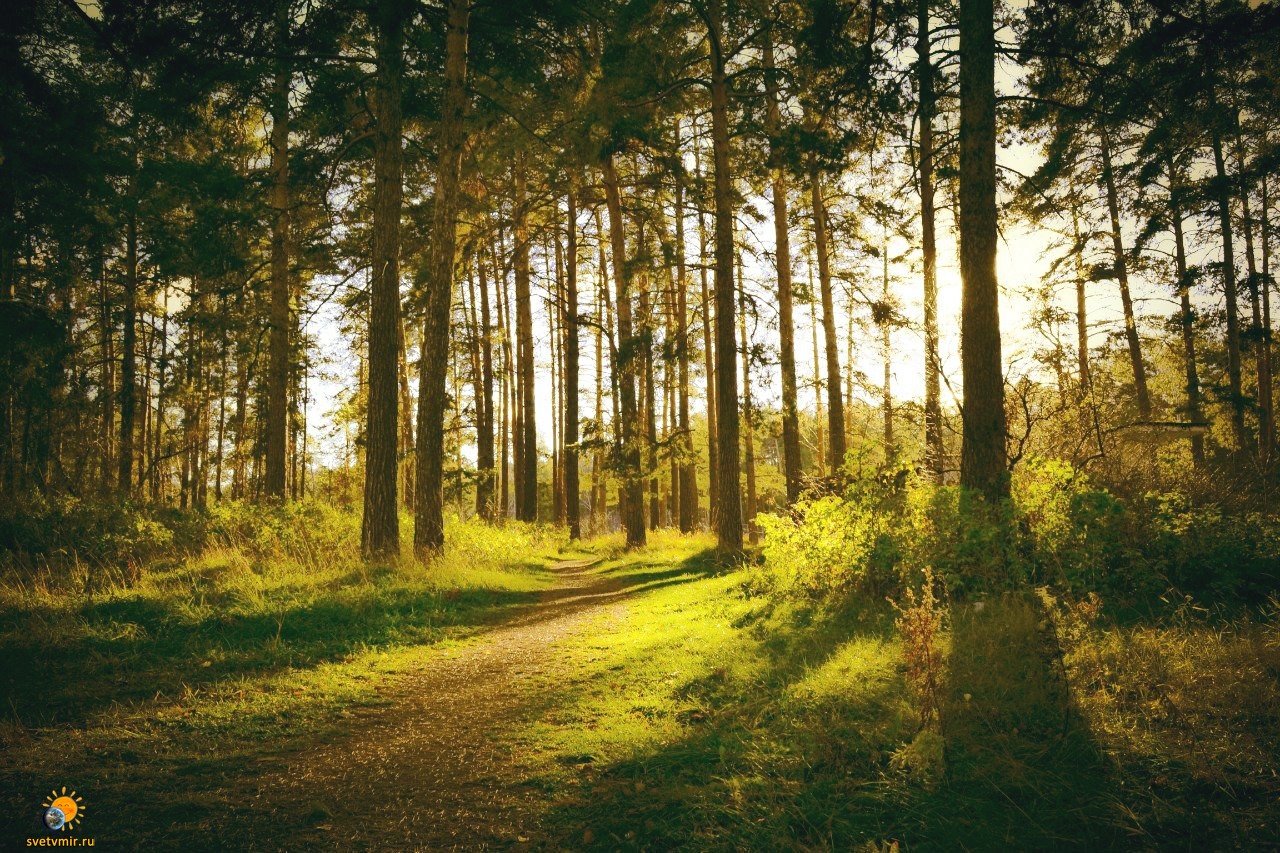 ЛИСТВЕННИЦА
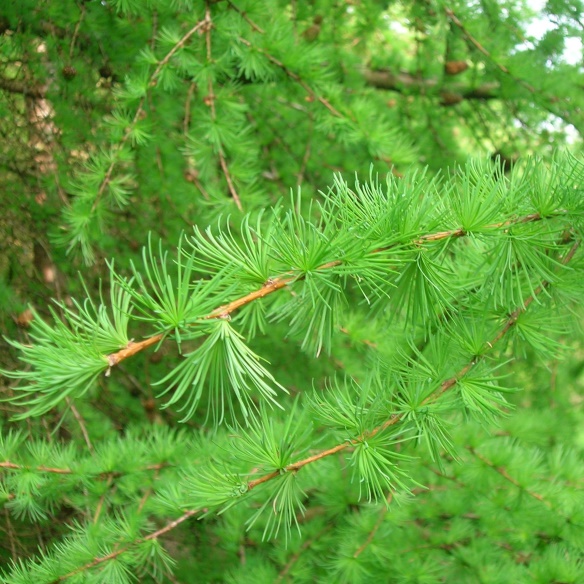 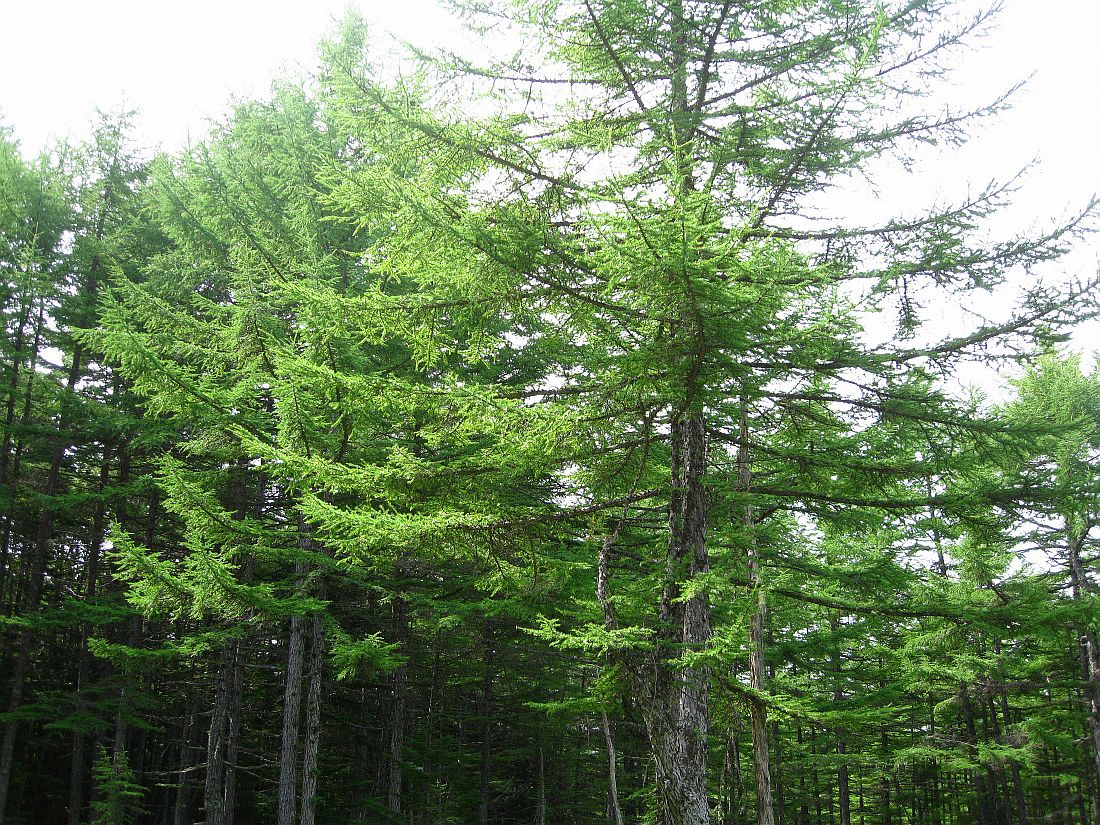 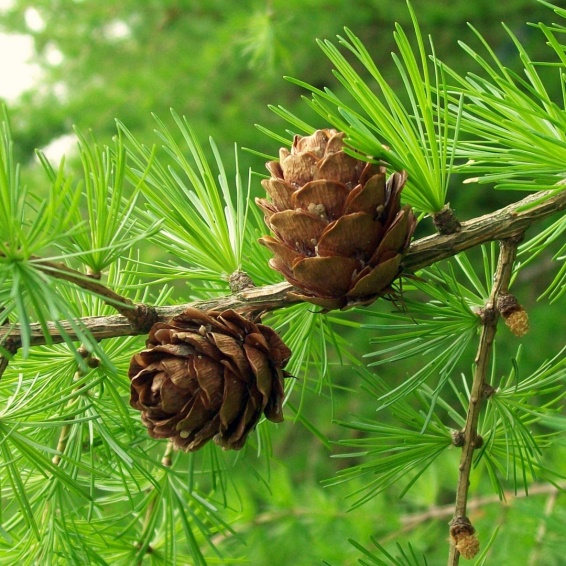 Старинная крепость из лиственницы
Томская крепость
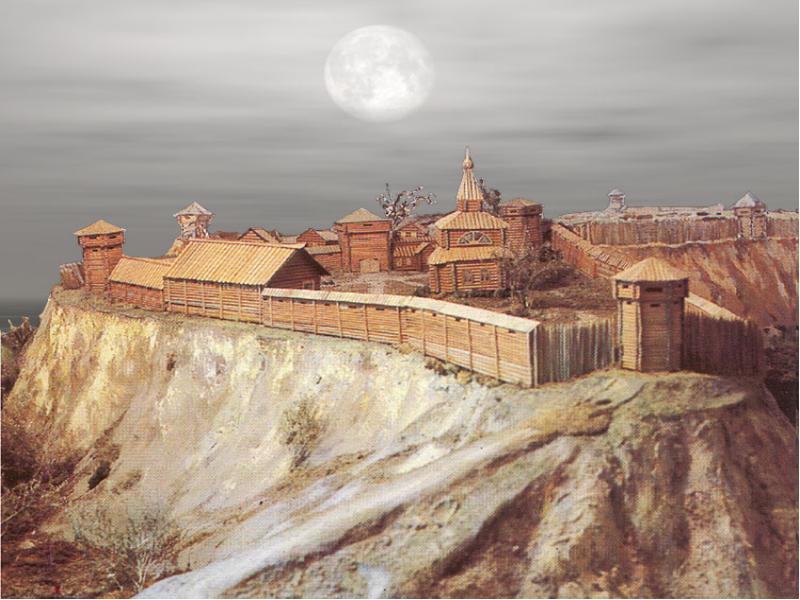 Исаакиевский собор в Санкт-Петербурге на основании из лиственницы
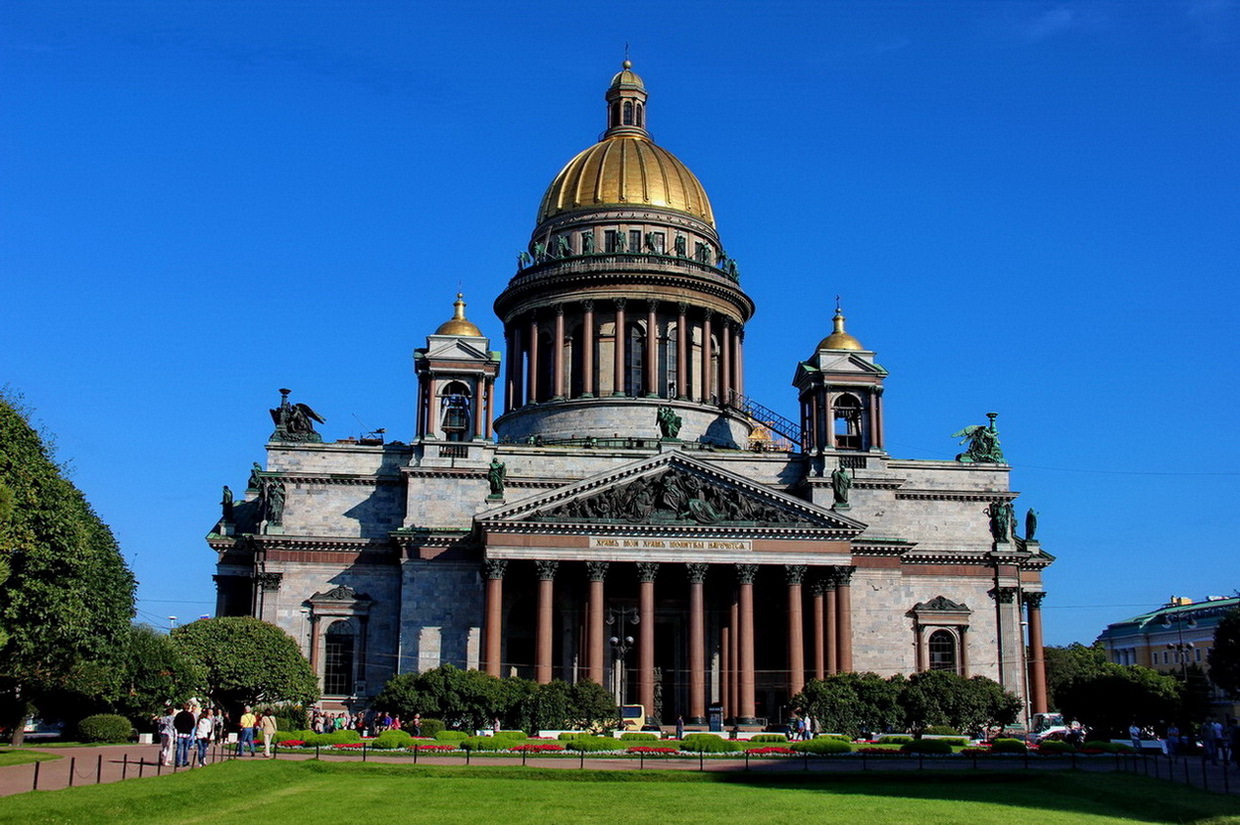 Город Венеция в Италии
 Дома на сваях из лиственницы
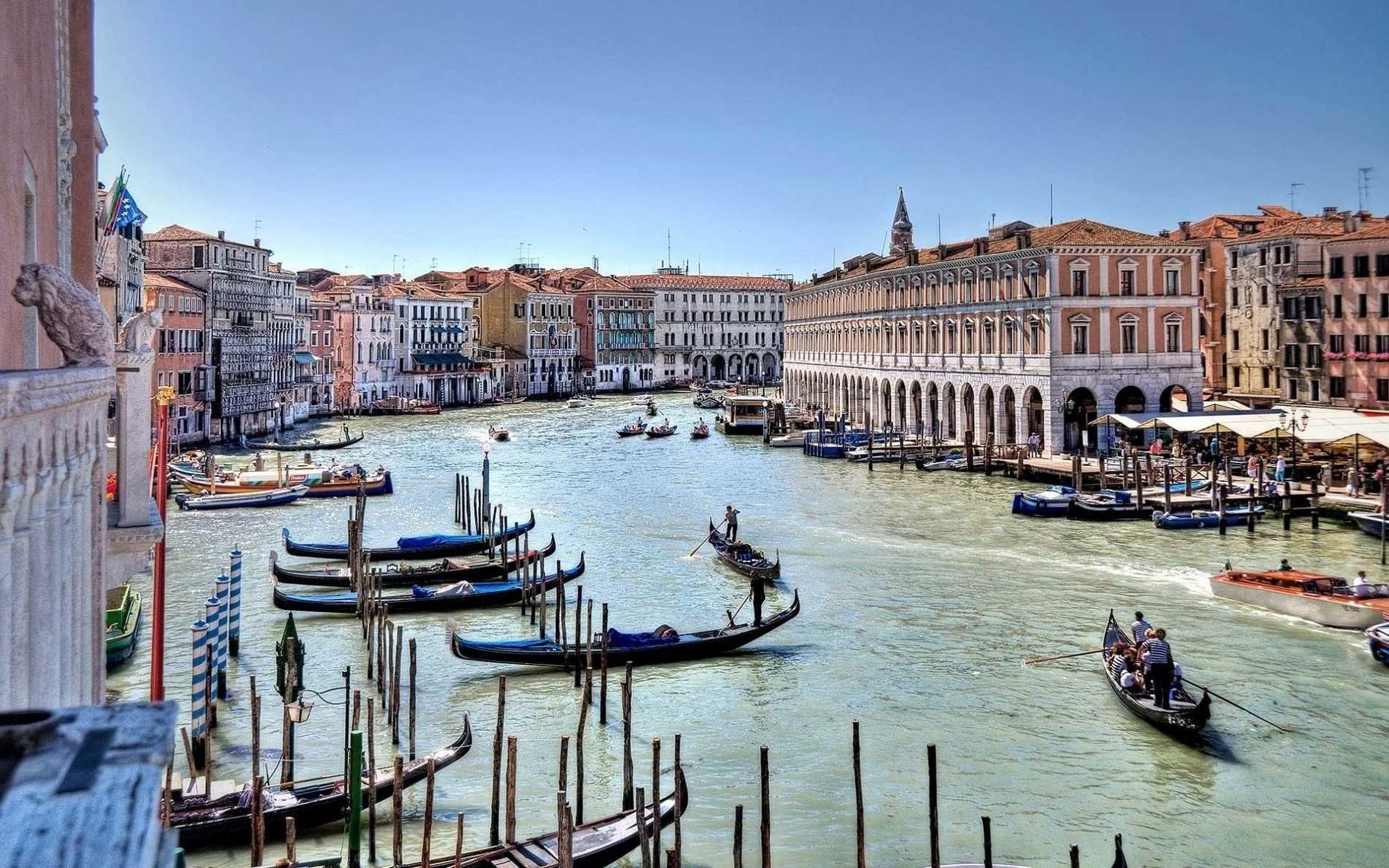 Мхи и папоротники в лесу
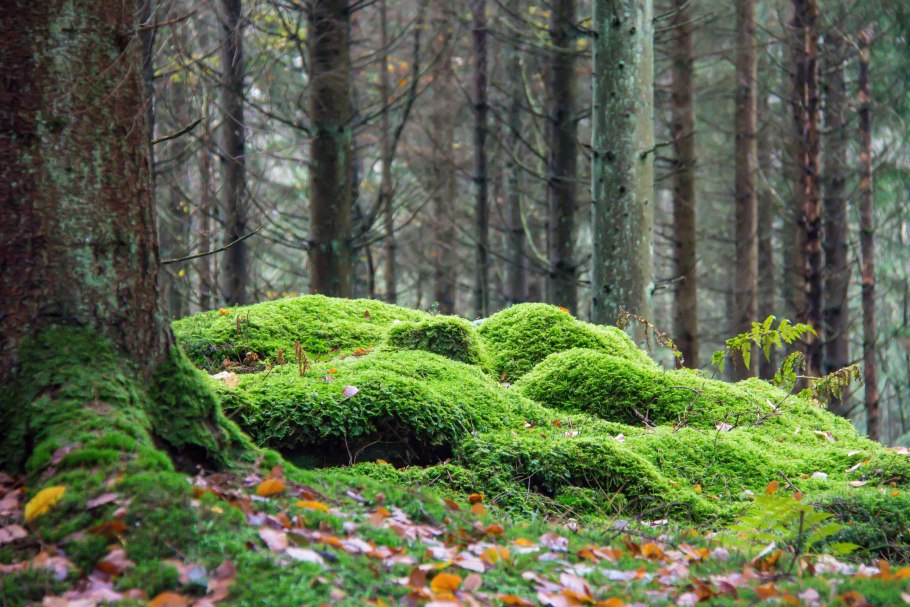 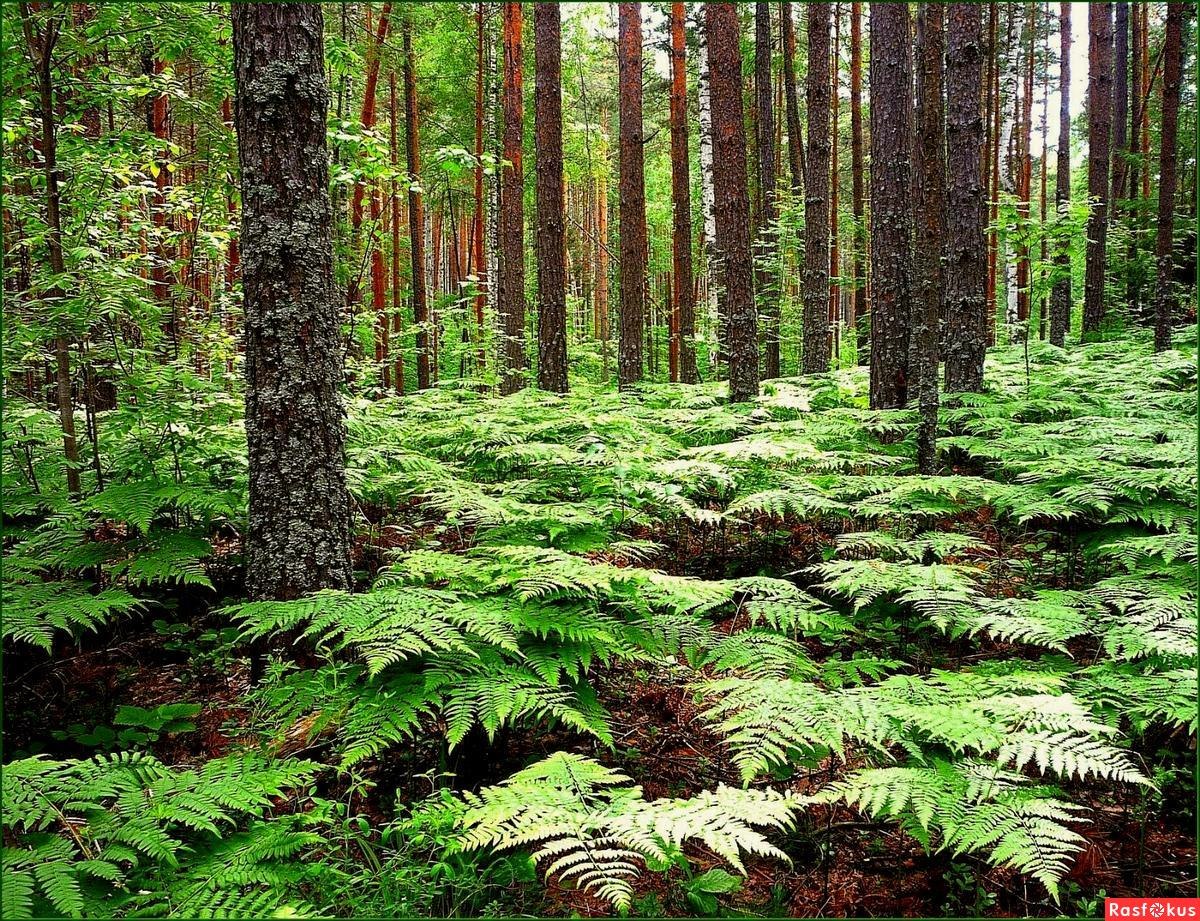 БРУСНИКА
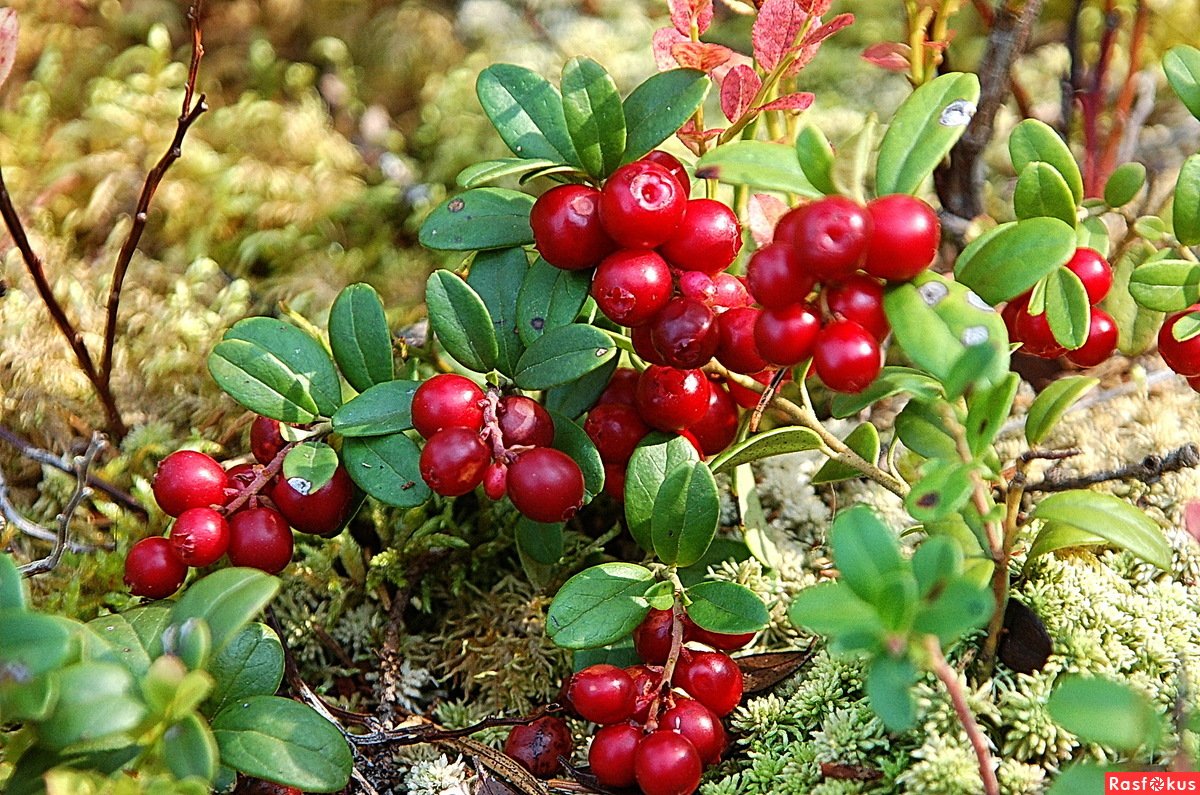 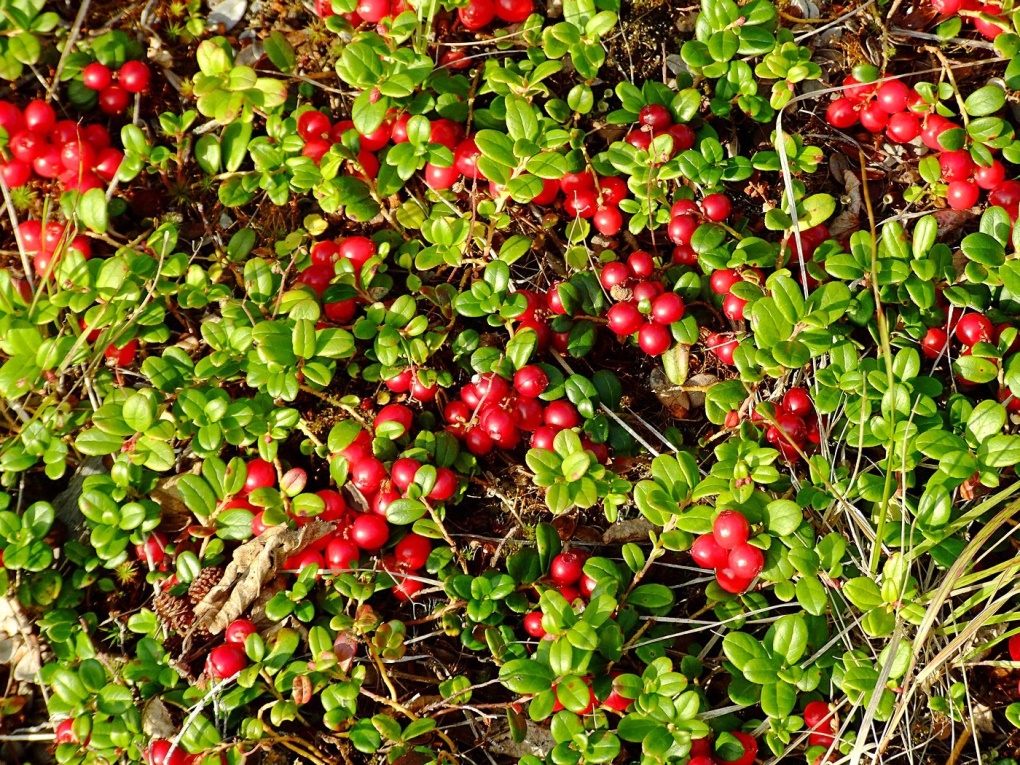 ЧЕРНИКА
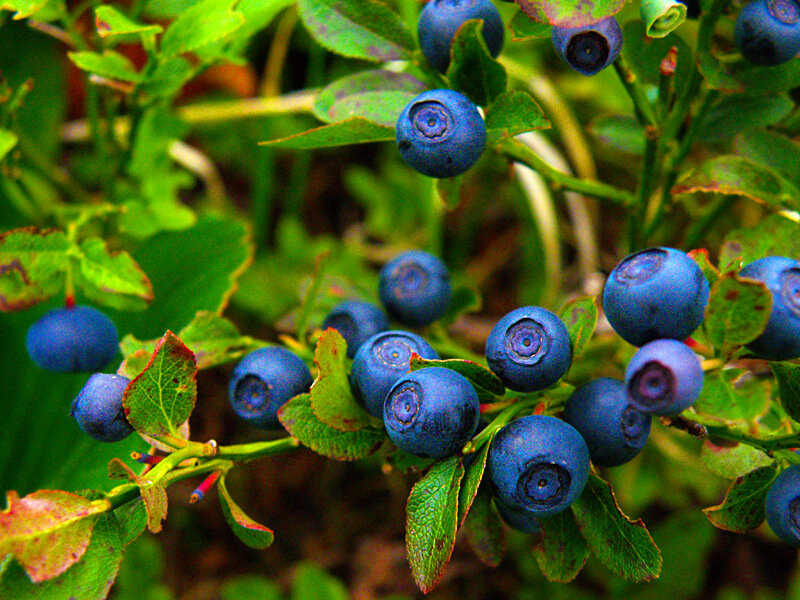 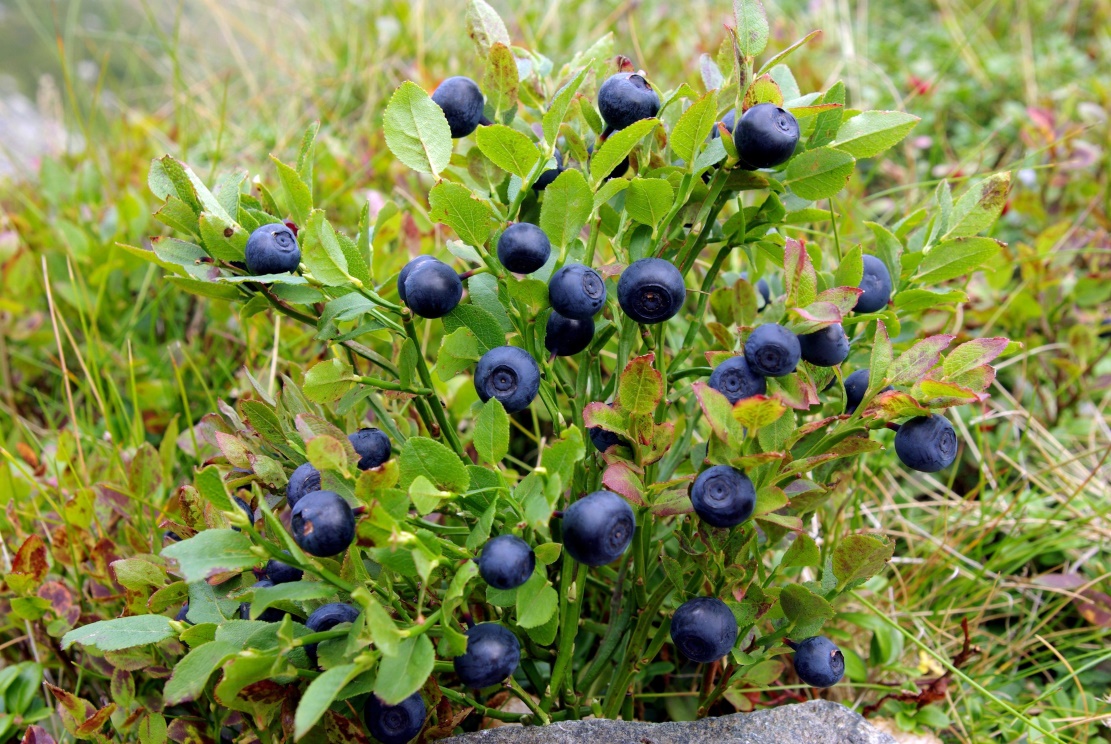 КОСТЯНИКА
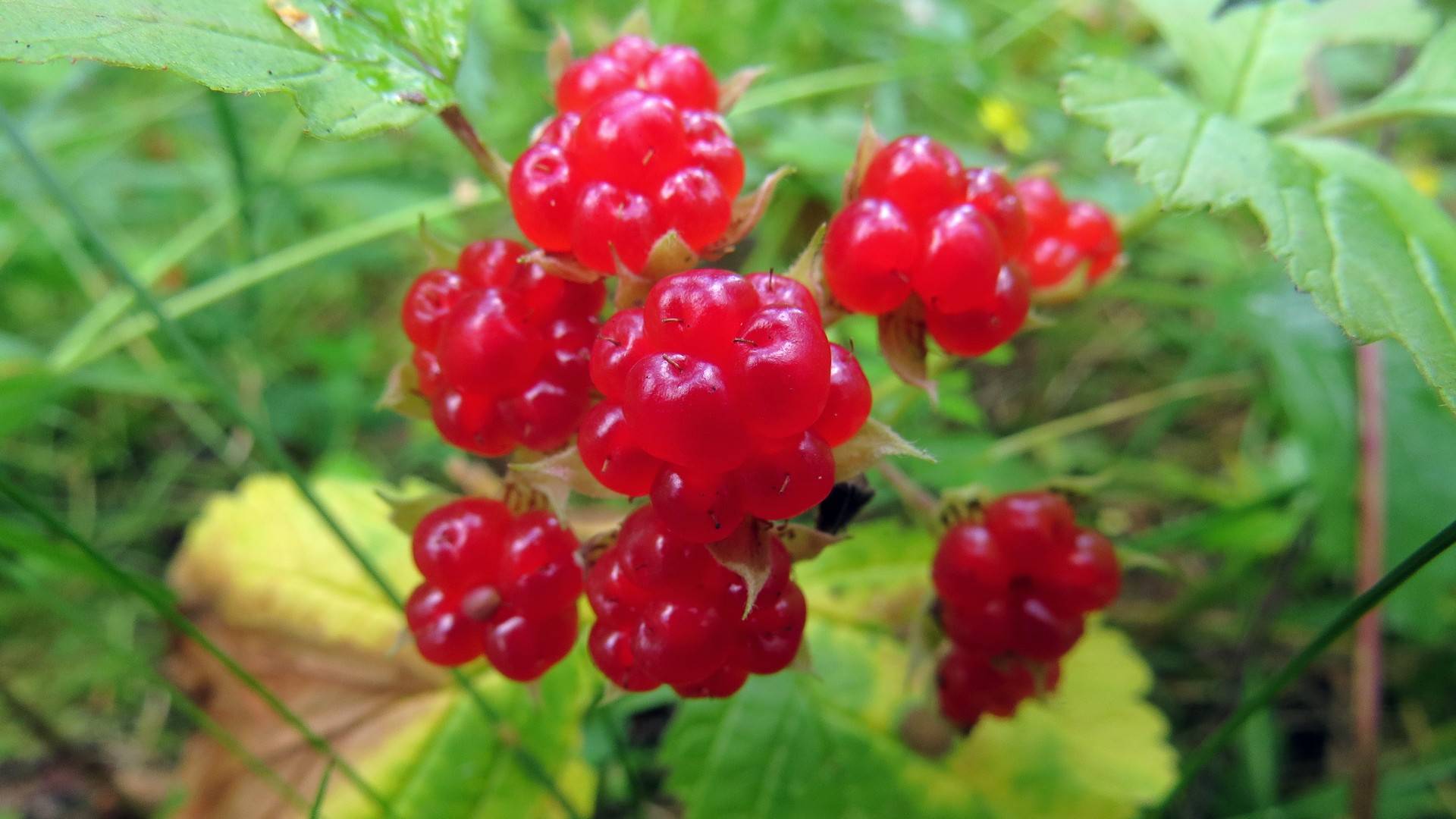 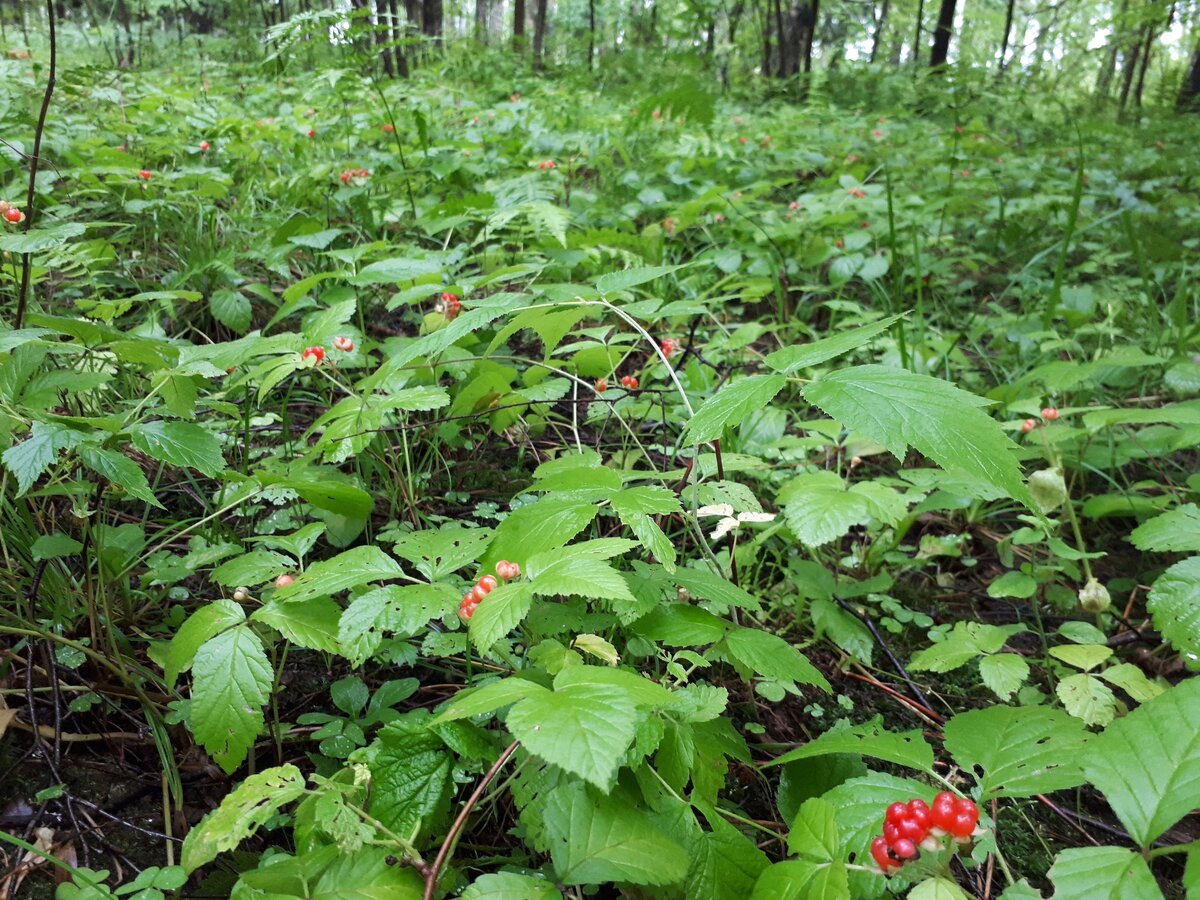 КИСЛИЦА
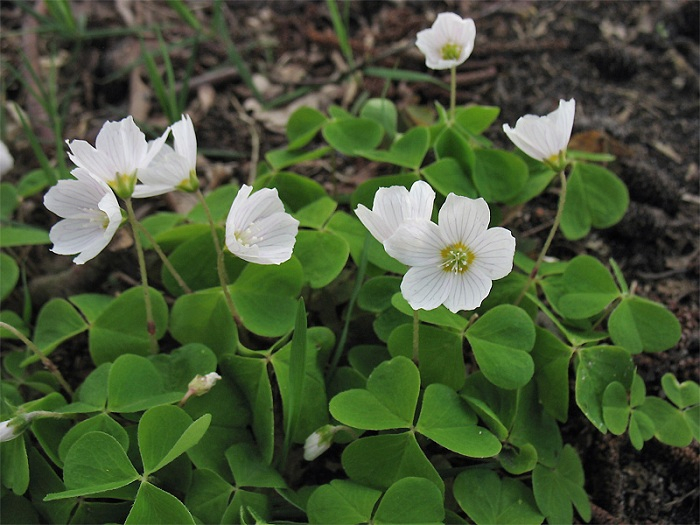 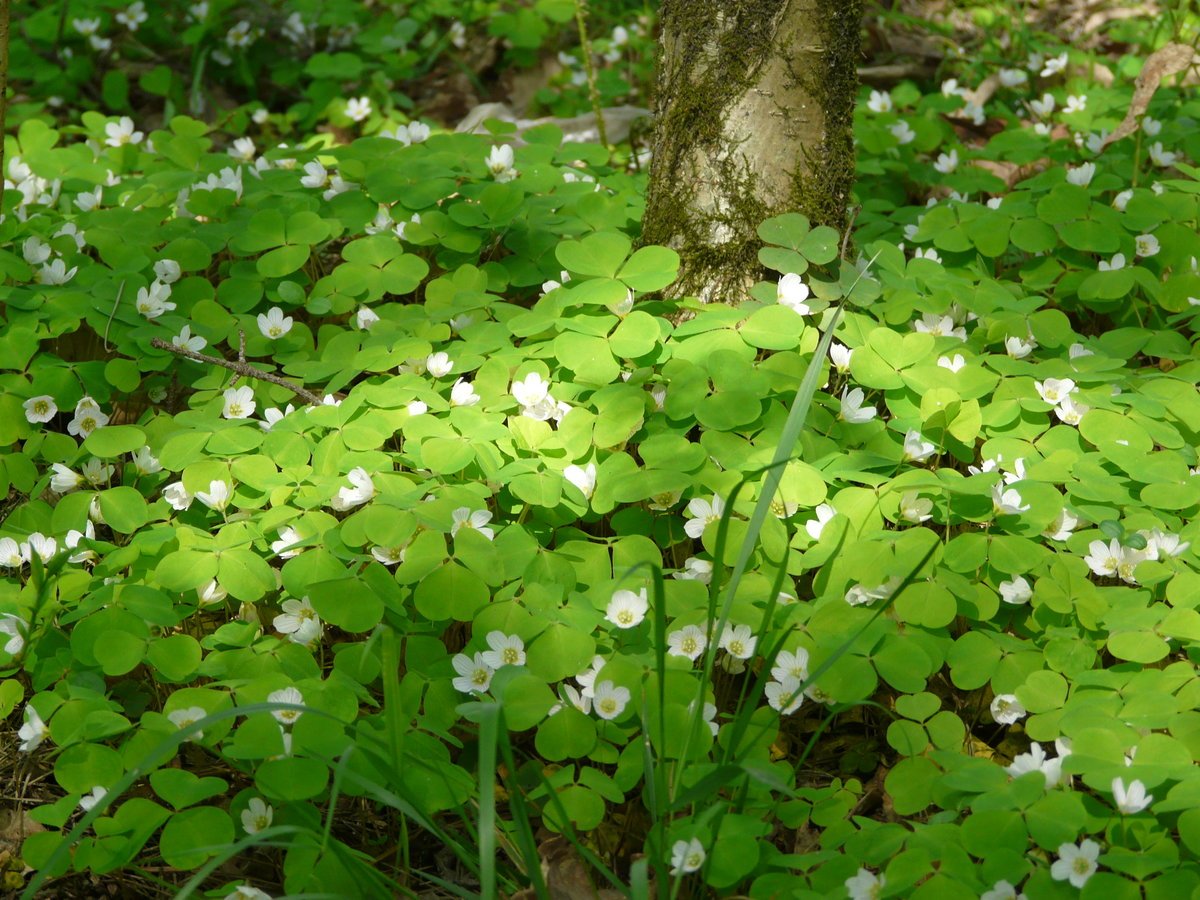 ЛИСТВЕННЫЕ ДЕРЕВЬЯ
ОСИНА
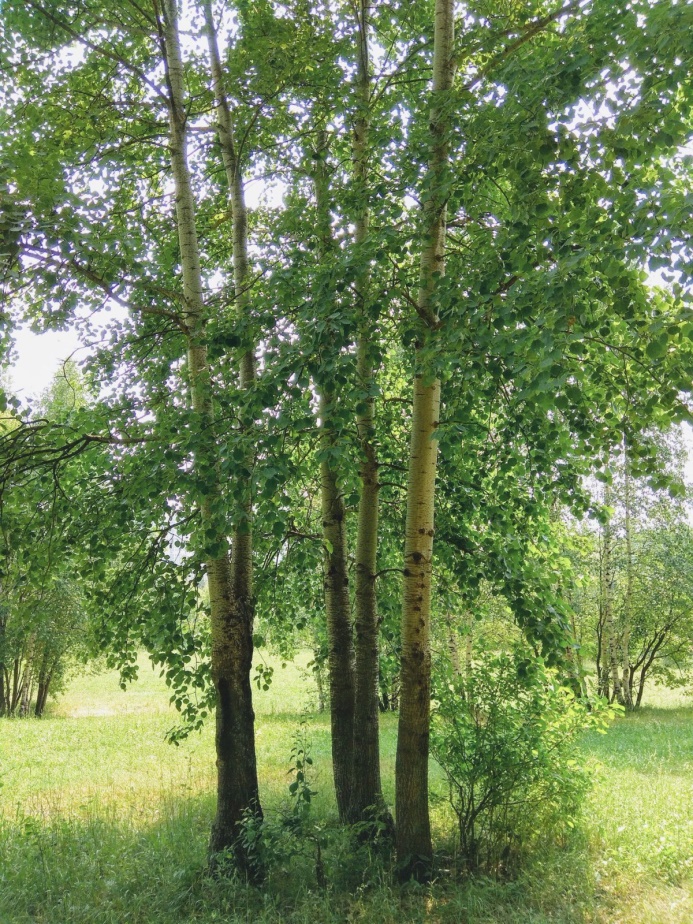 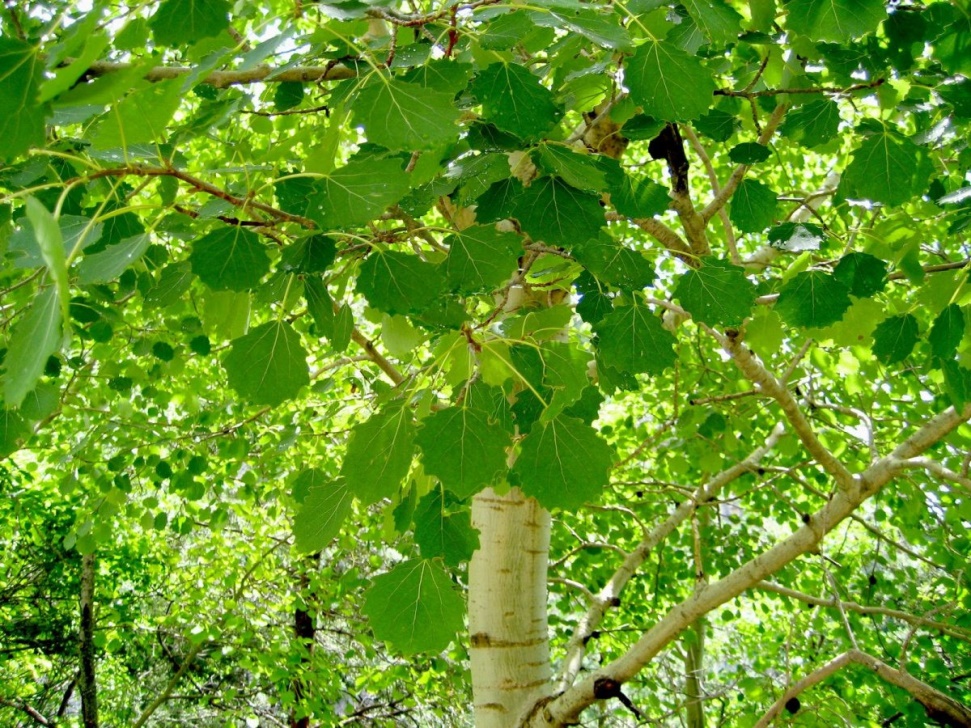 ЛИСТВЕННЫЕ ДЕРЕВЬЯ
РЯБИНА
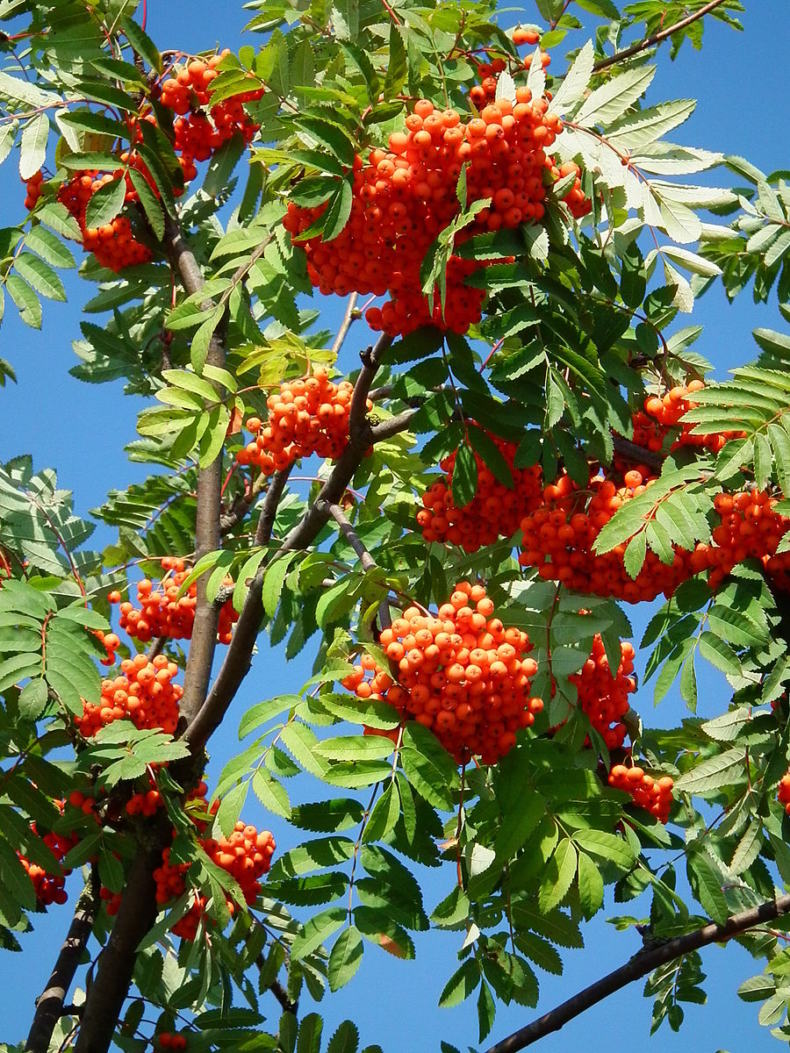 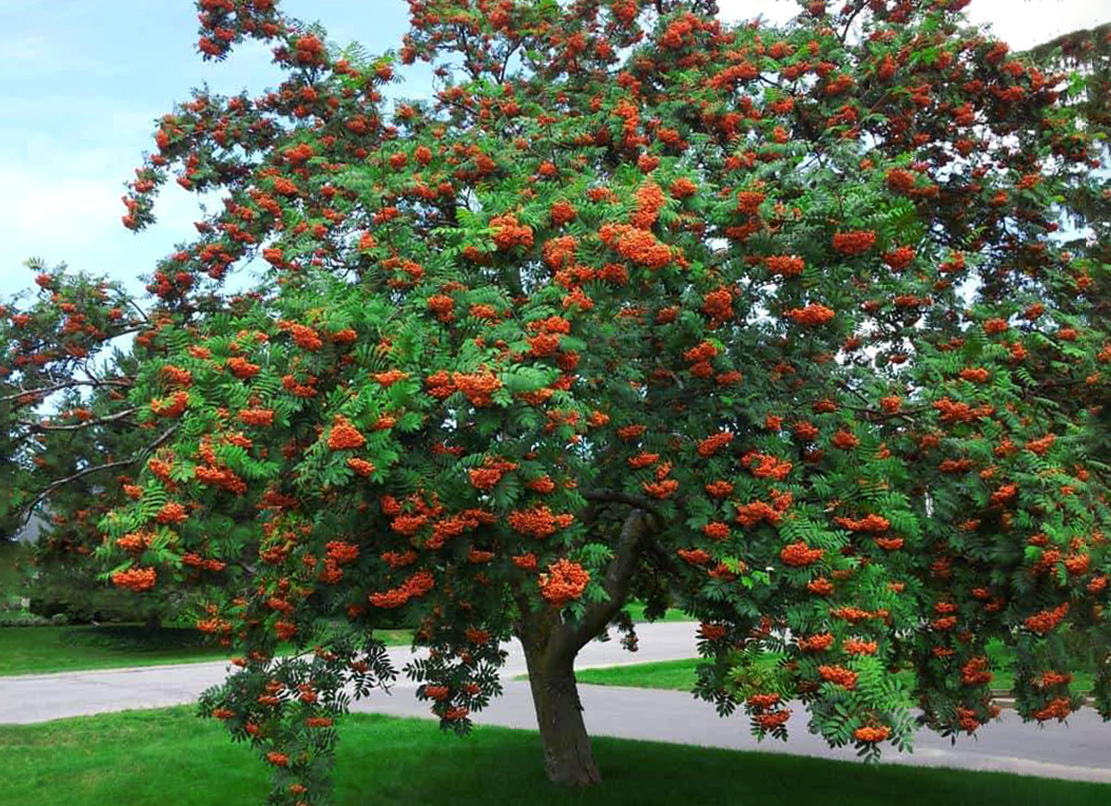 ЛИСТВЕННЫЕ ДЕРЕВЬЯ
ЛИПА
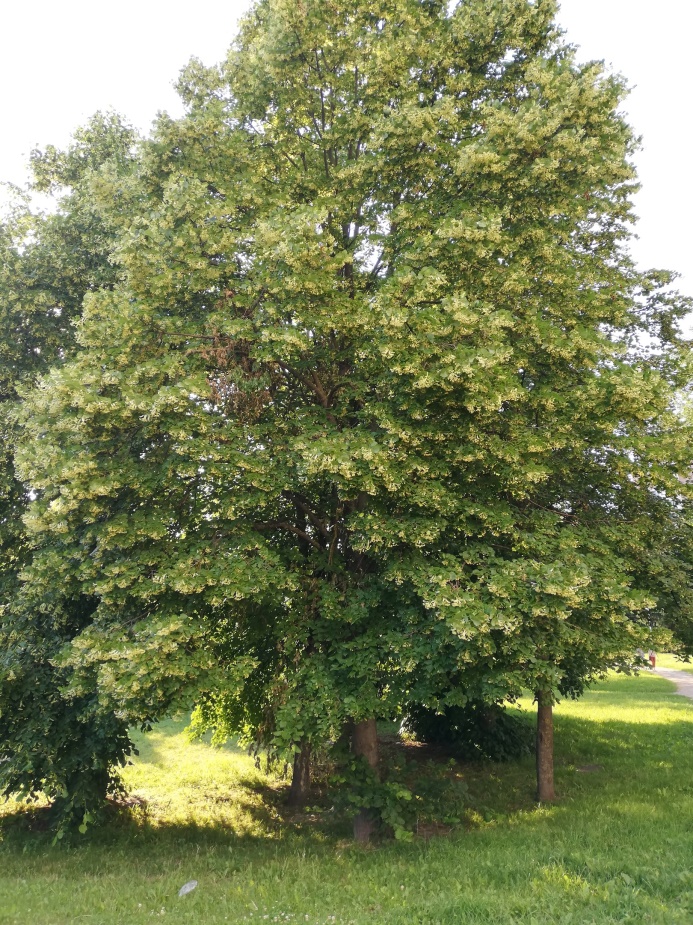 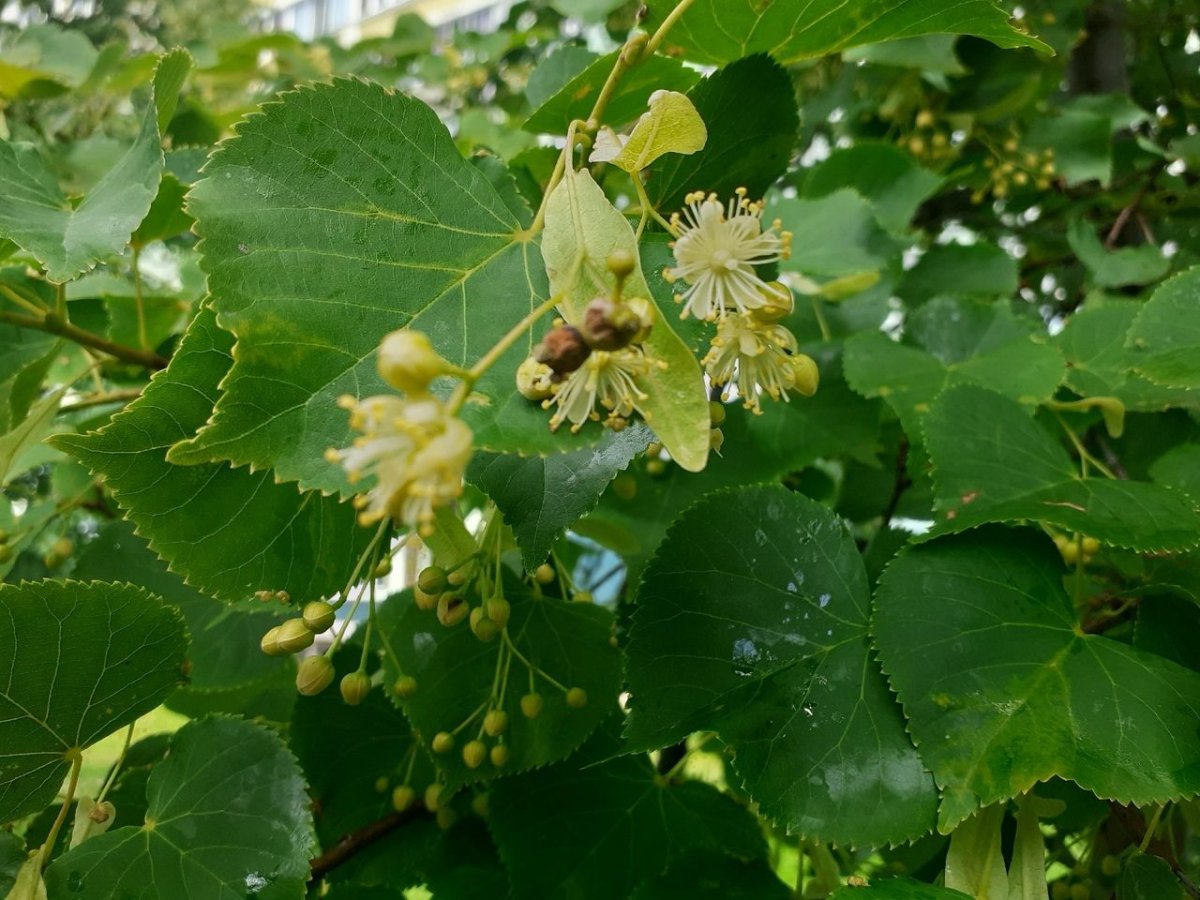 ЛИСТВЕННЫЕ ДЕРЕВЬЯ
КЛЁН
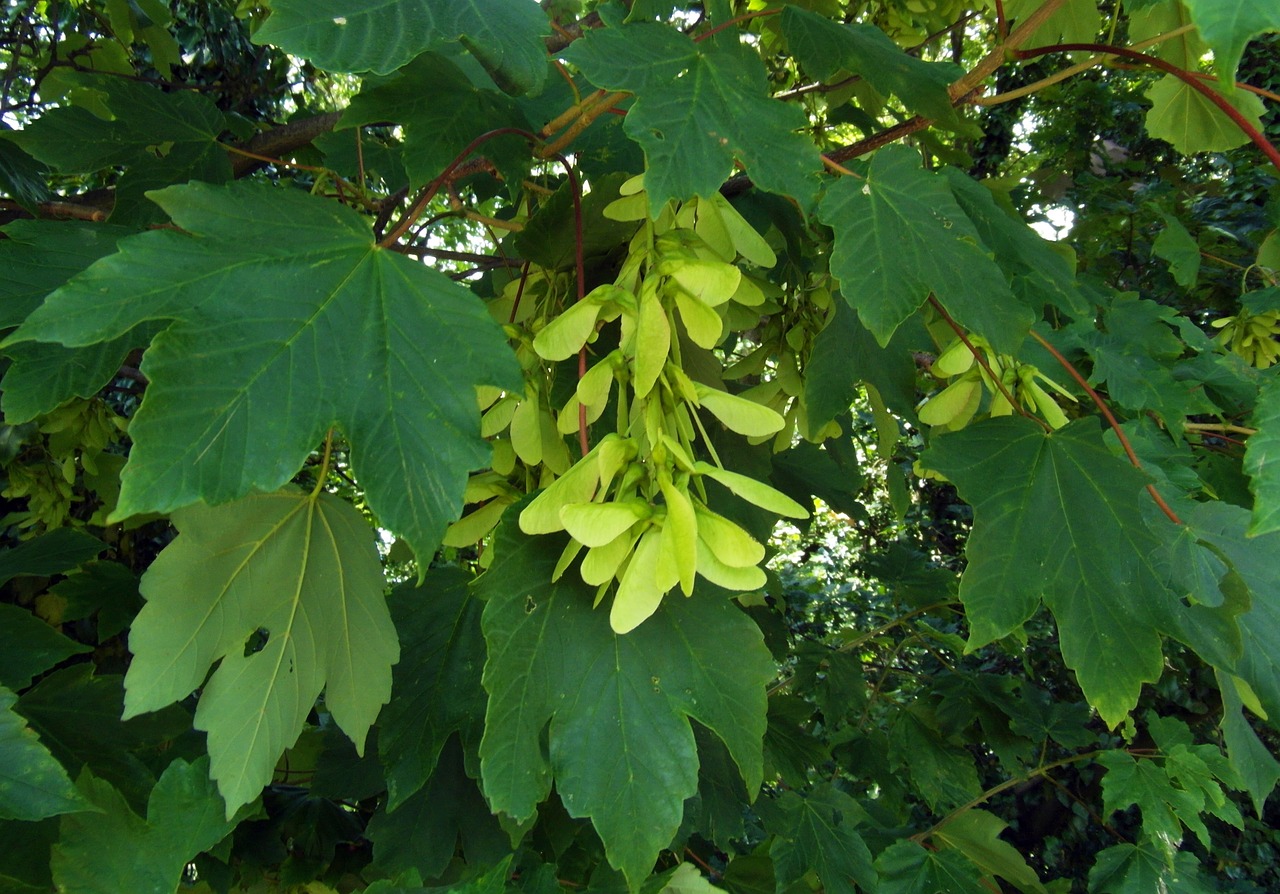 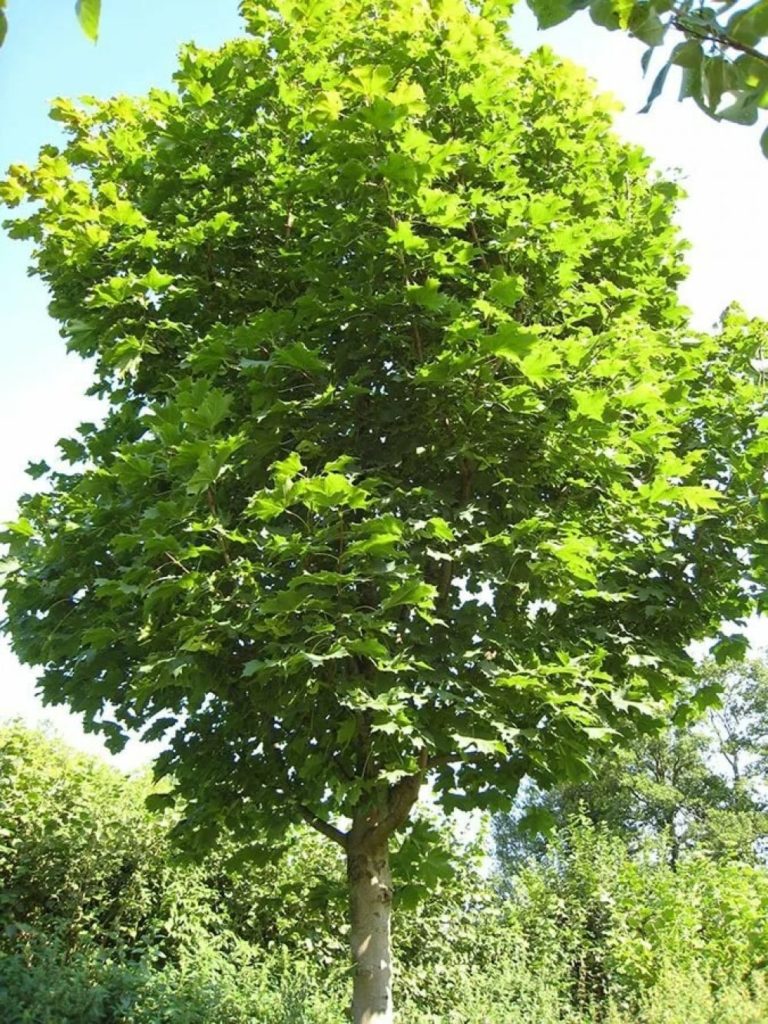 ЛИСТВЕННЫЕ ДЕРЕВЬЯ
ДУБ
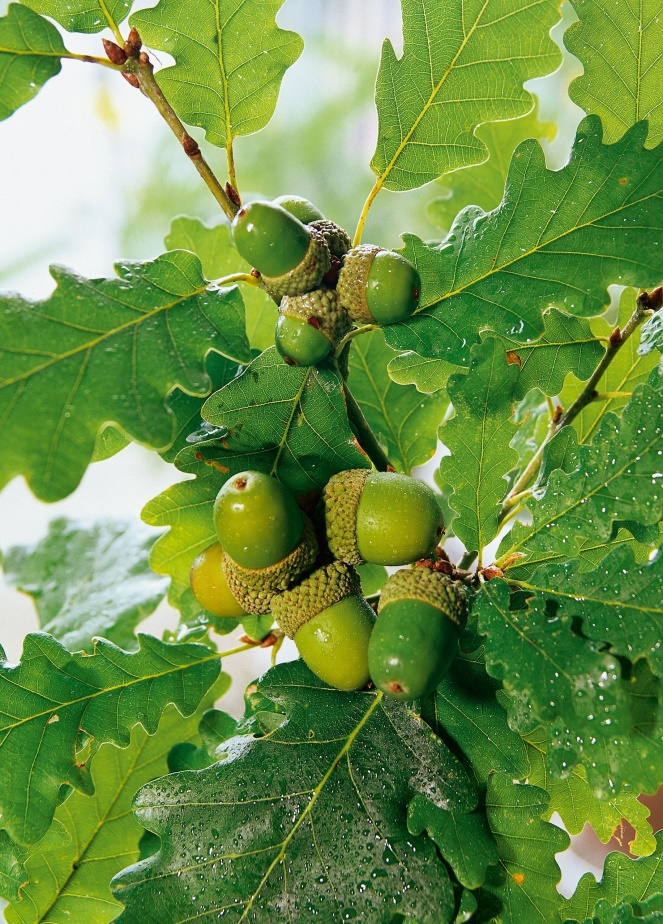 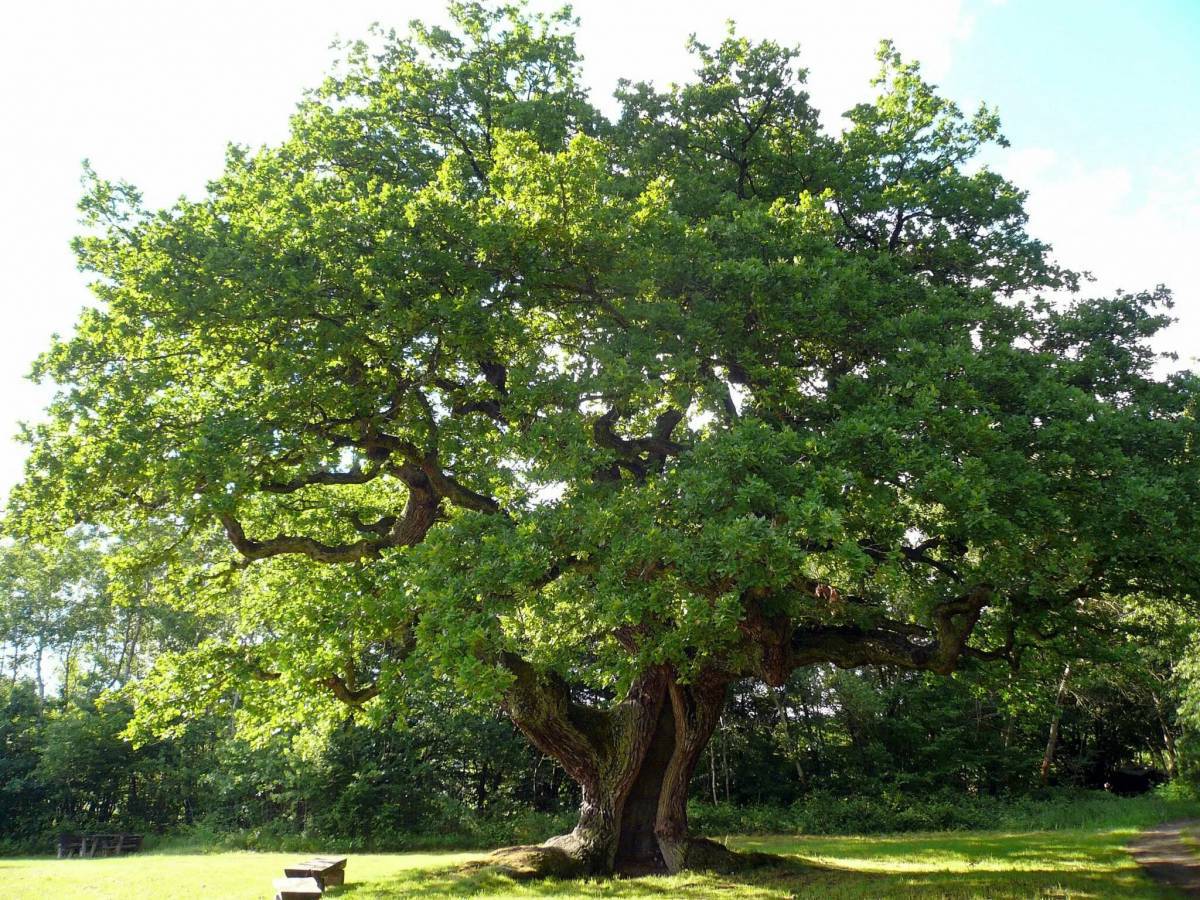 ЛИСТВЕННЫЕ ДЕРЕВЬЯ
БЕРЁЗА
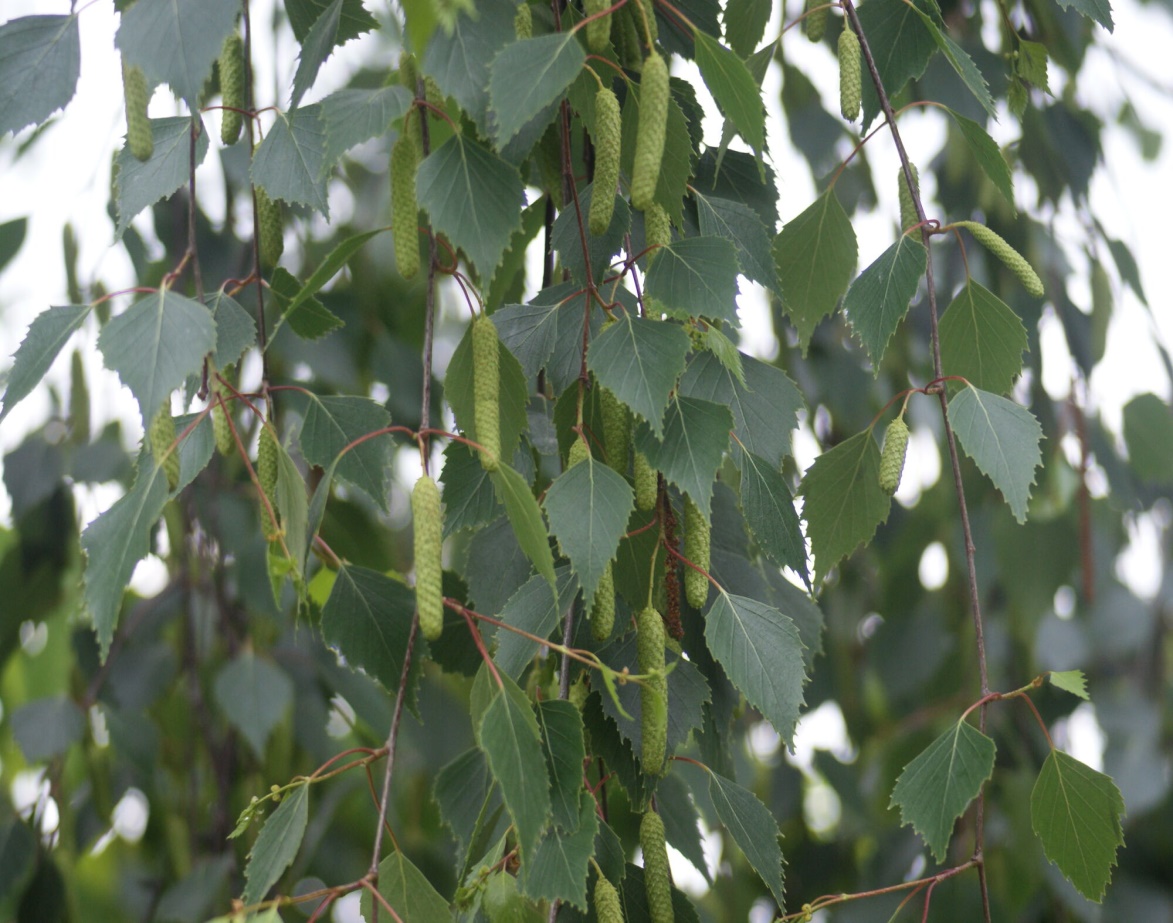 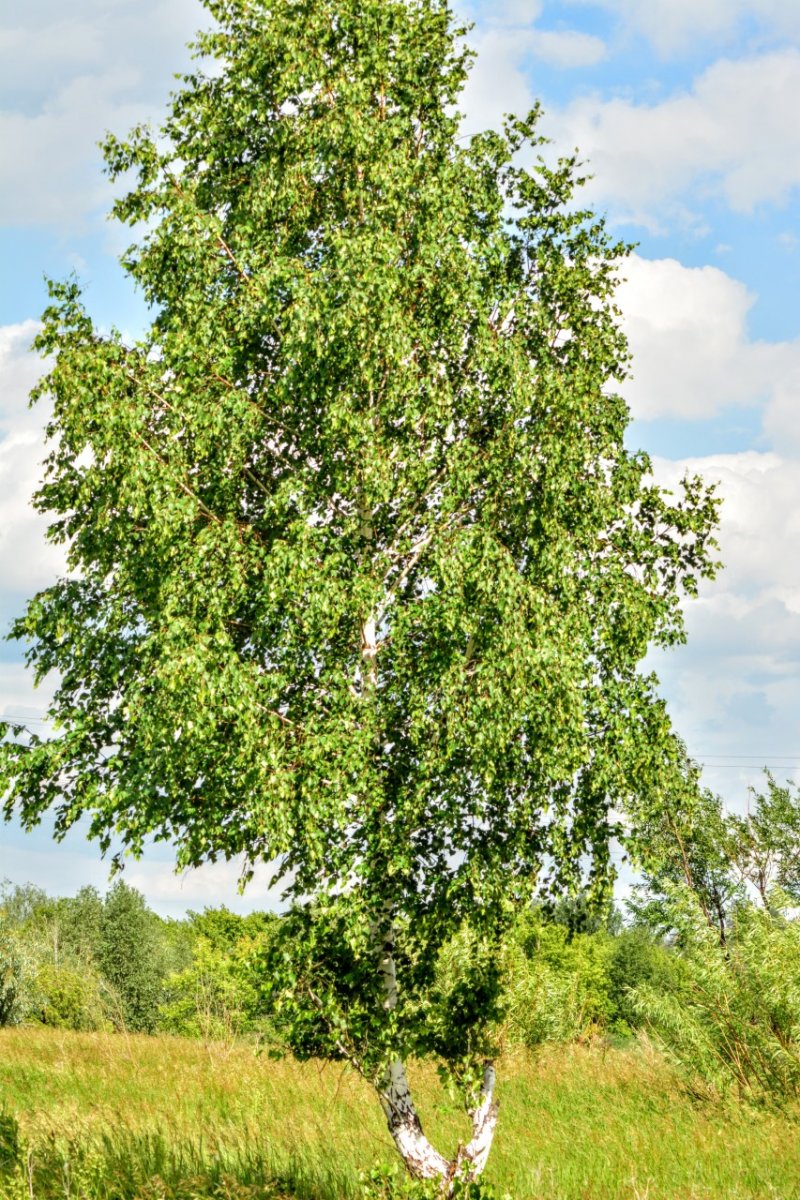 КУСТАРНИКИ: ОРЕШНИК (ЛЕЩИНА)
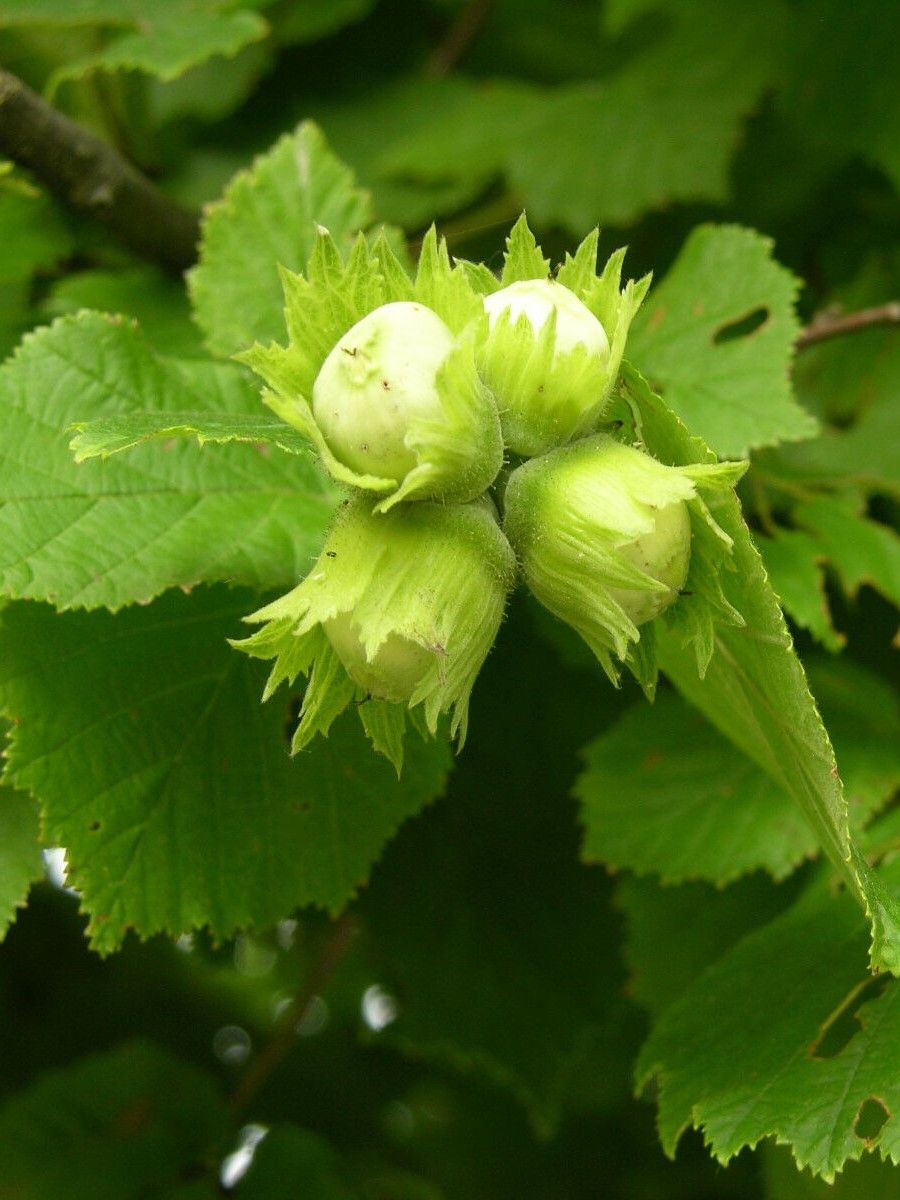 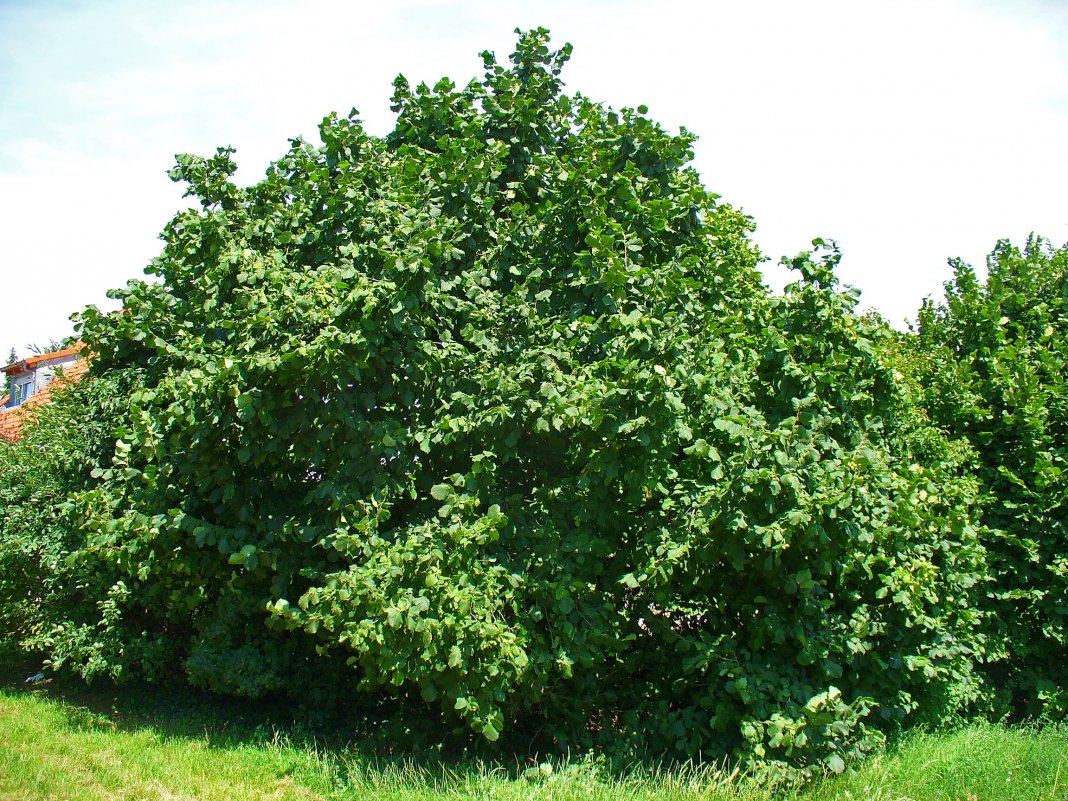 КУСТАРНИКИ: МАЛИНА
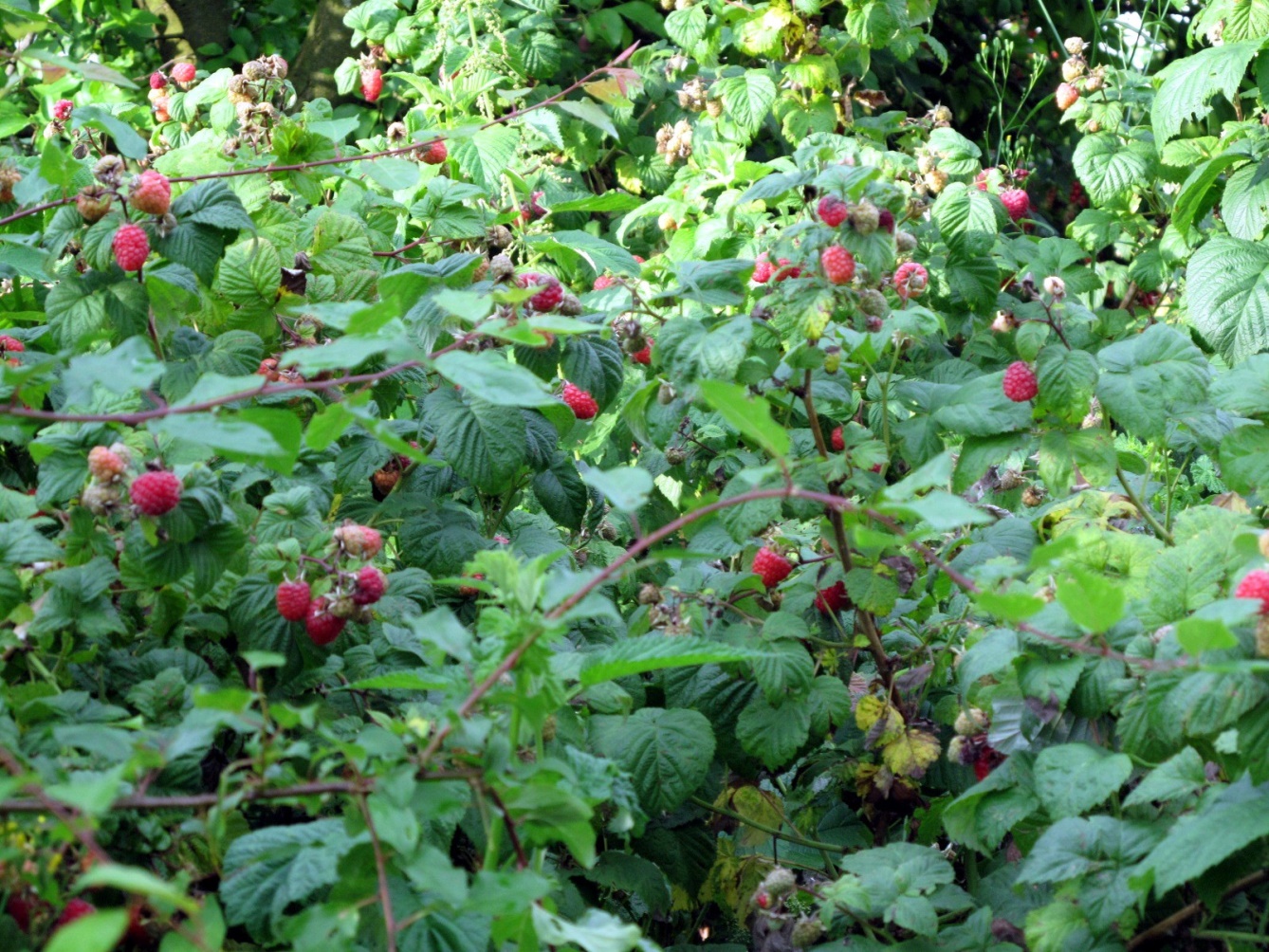 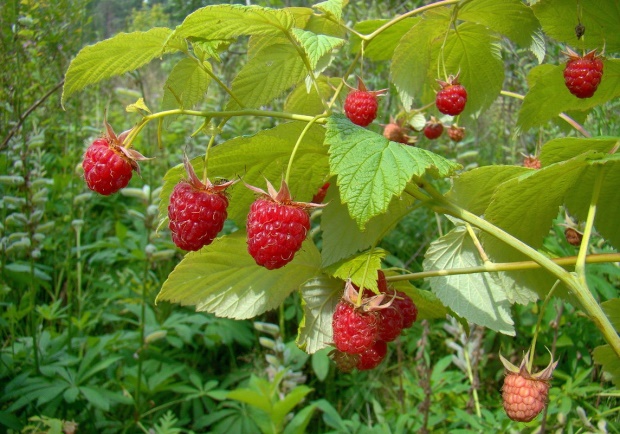 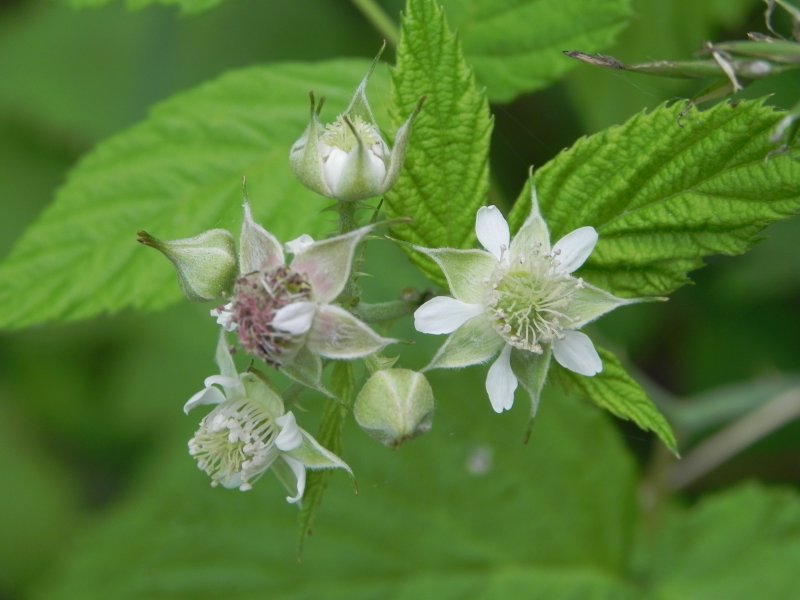 КУСТАРНИКИ: ШИПОВНИК
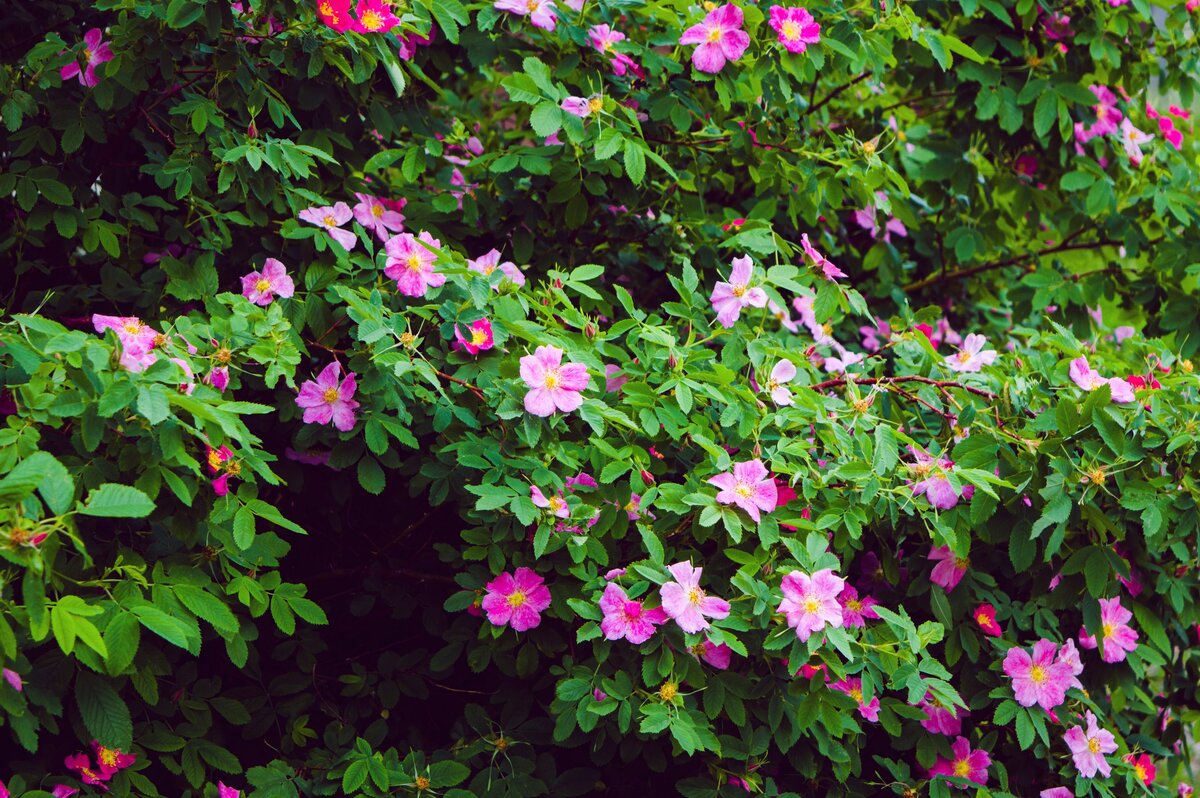 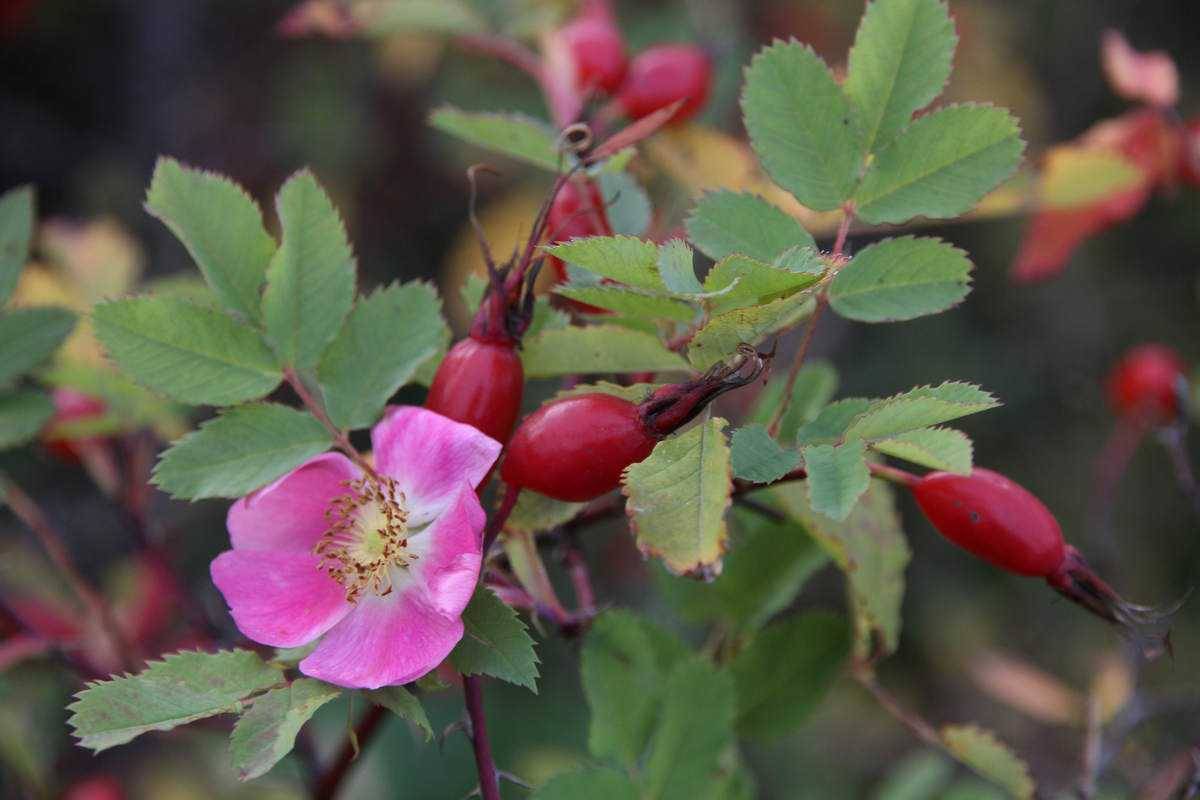 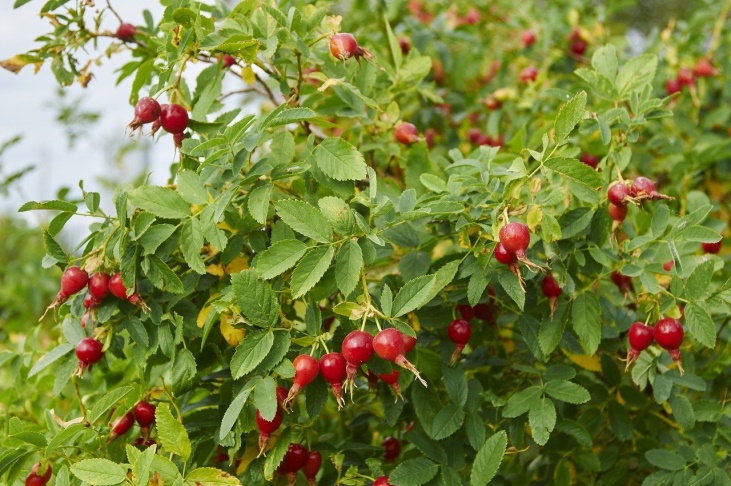 КУСТАРНИКИ: КАЛИНА
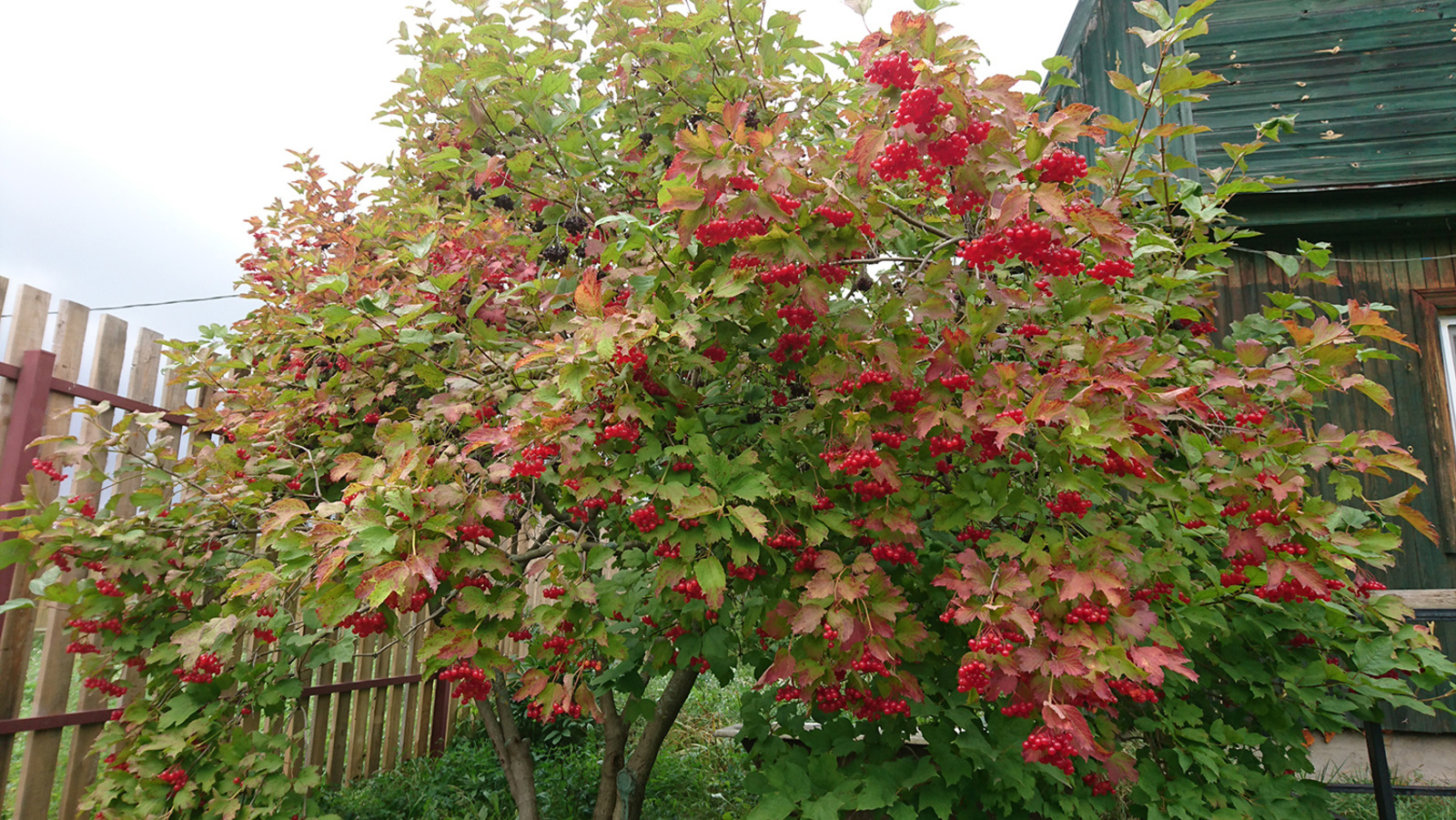 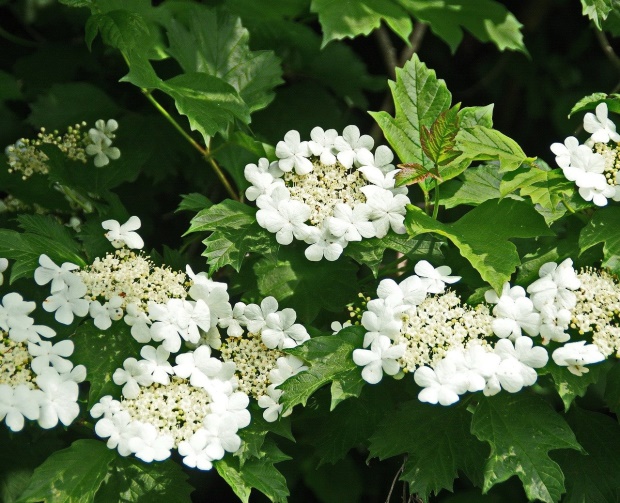 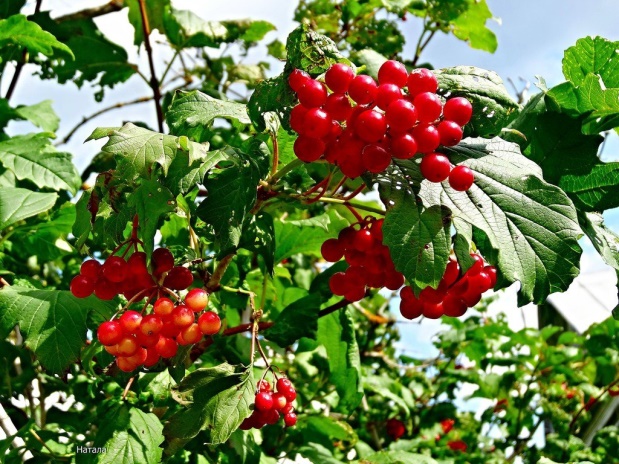 ТРАВЯНИСТЫЕ РАСТЕНИЯ: ПРОЛЕСКА
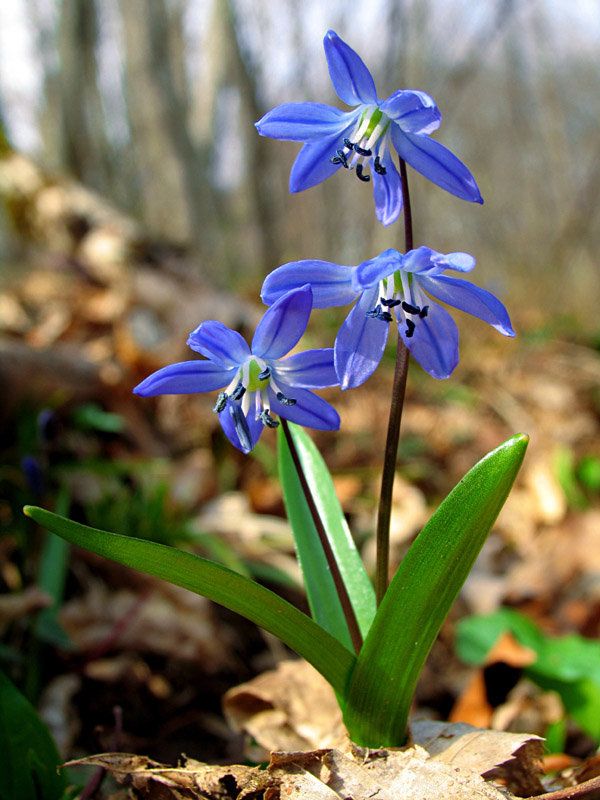 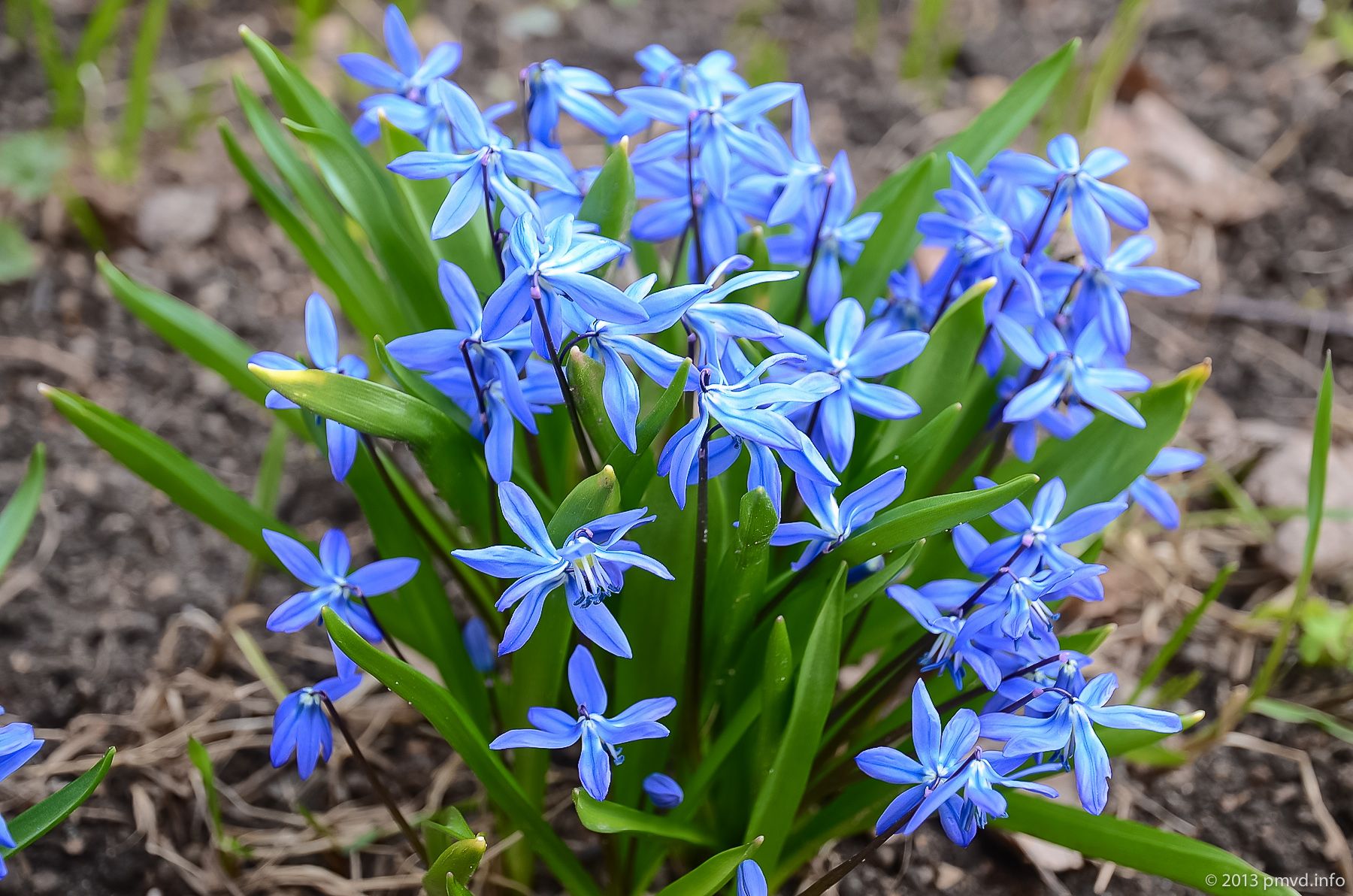 ТРАВЯНИСТЫЕ РАСТЕНИЯ: ХОХЛАТКА
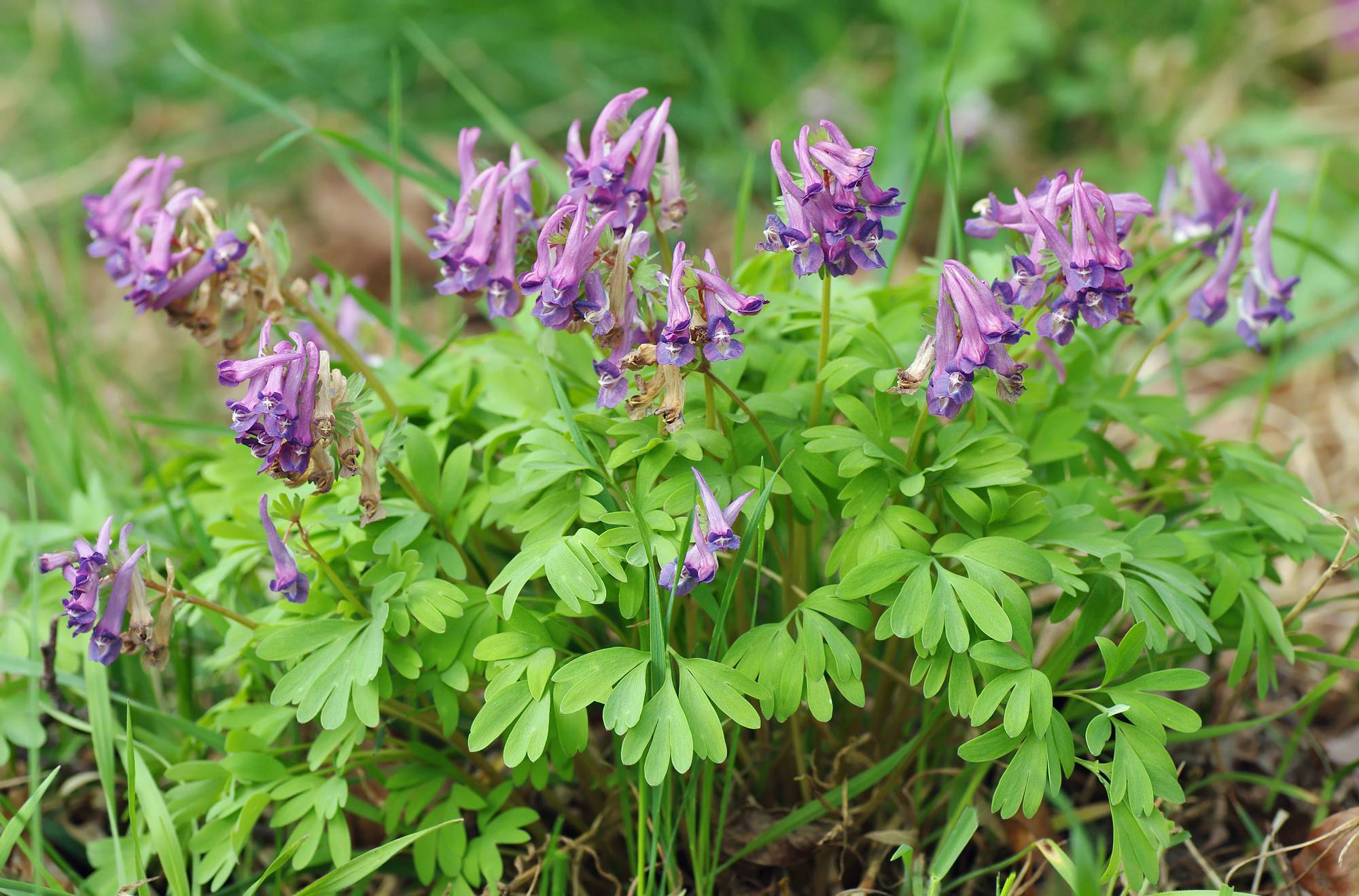 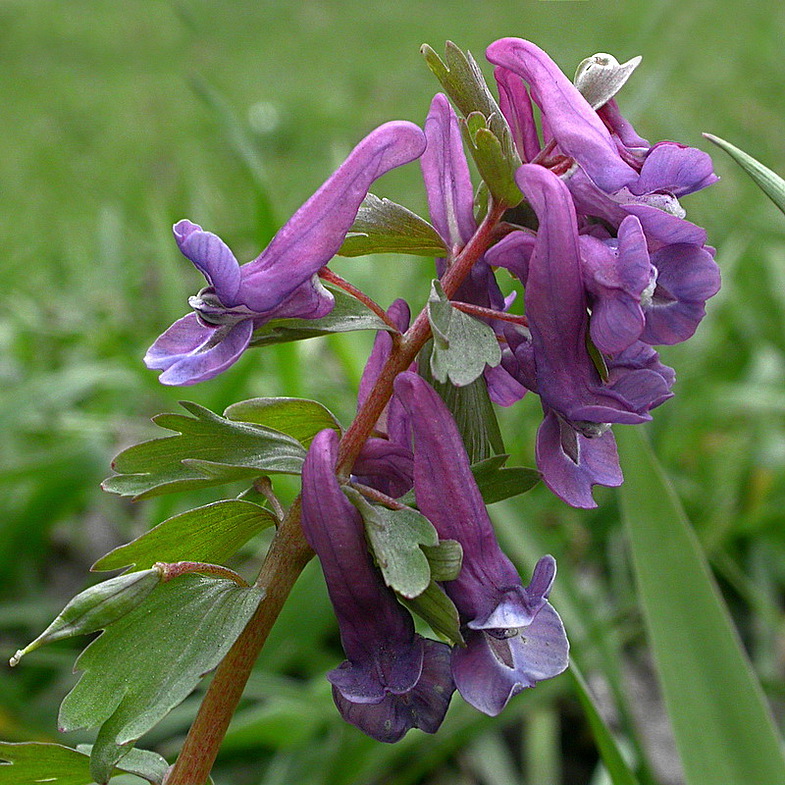 ТРАВЯНИСТЫЕ РАСТЕНИЯ: МЕДУНИЦА
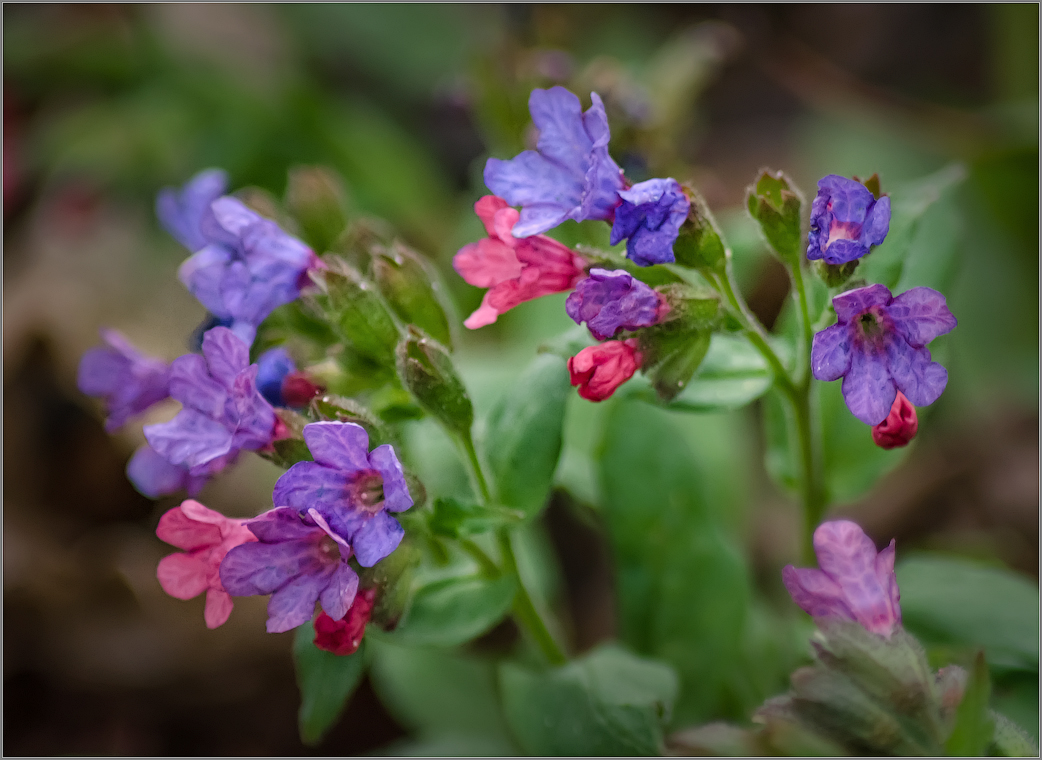 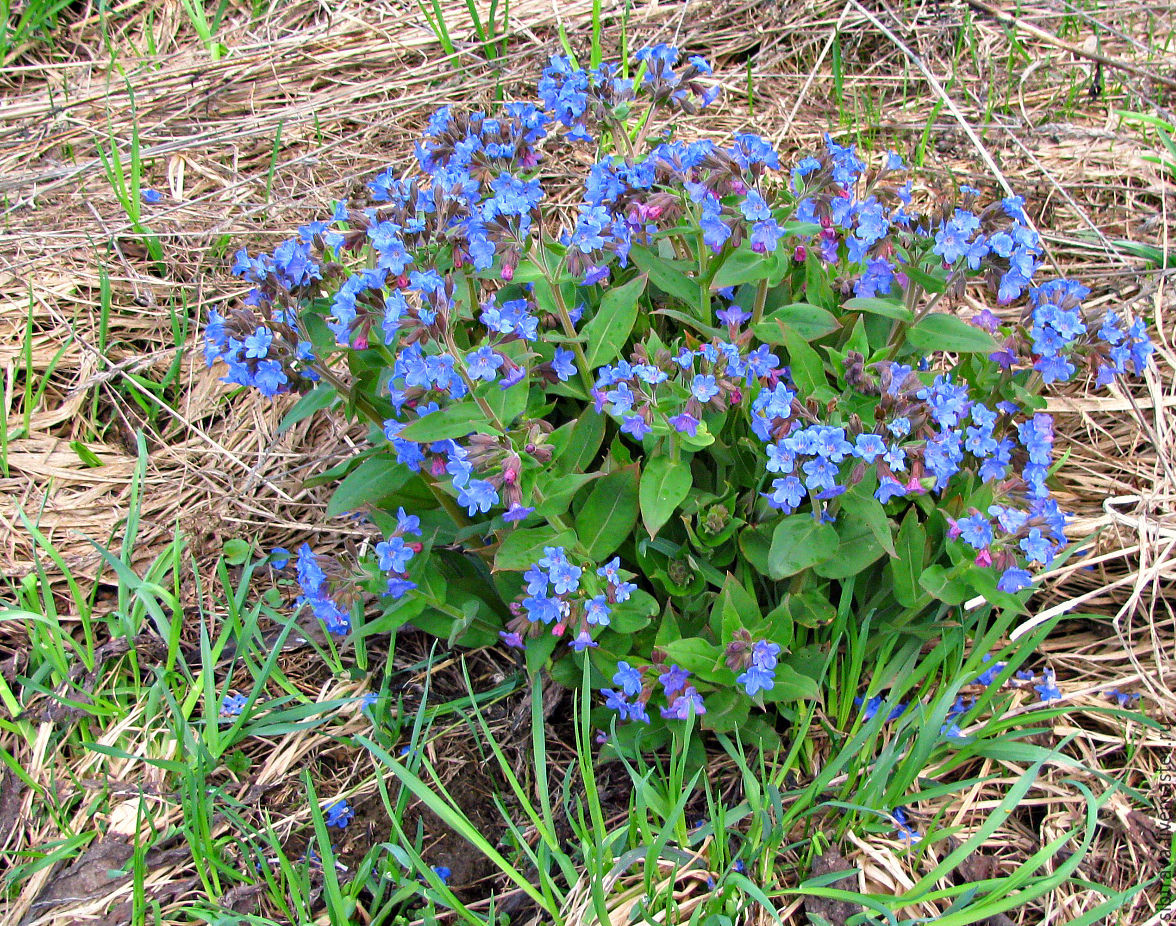 ТРАВЯНИСТЫЕ РАСТЕНИЯ: ЛАНДЫШ
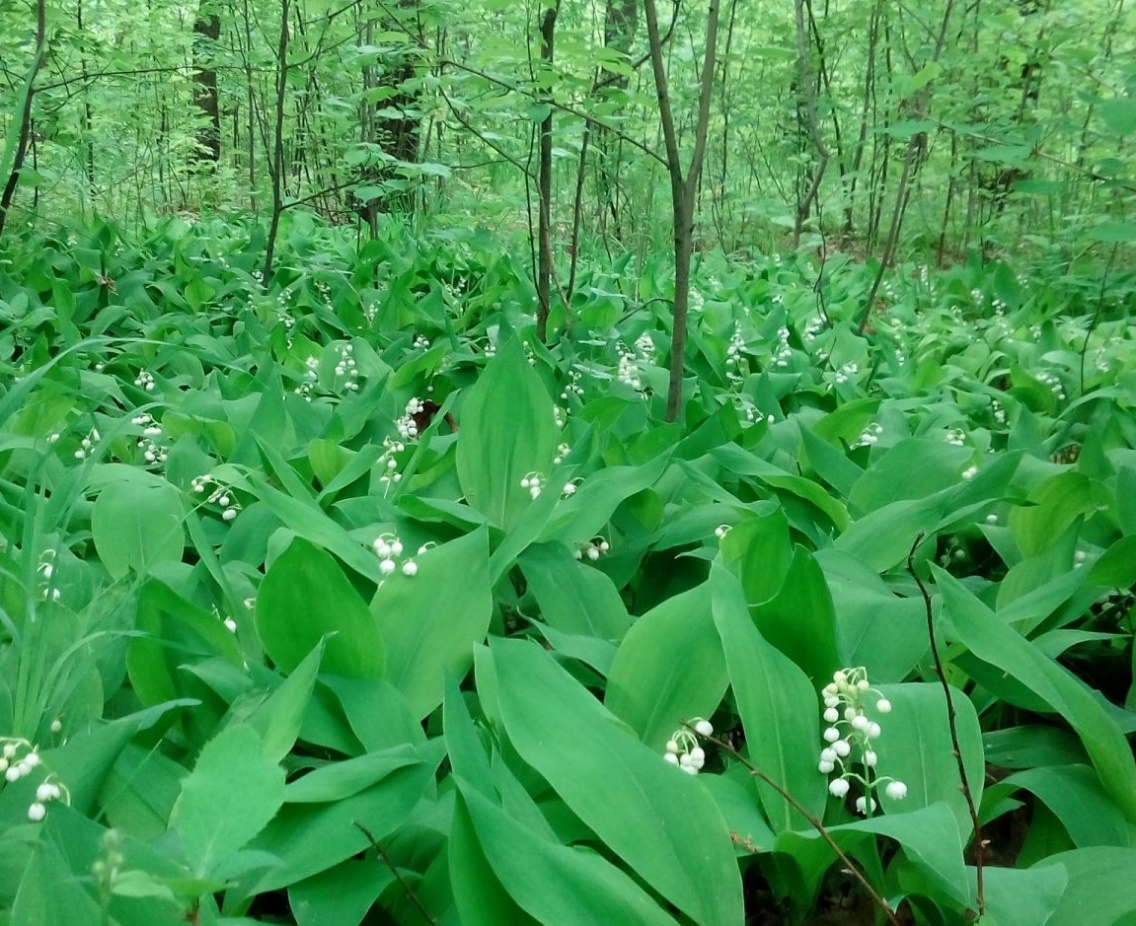 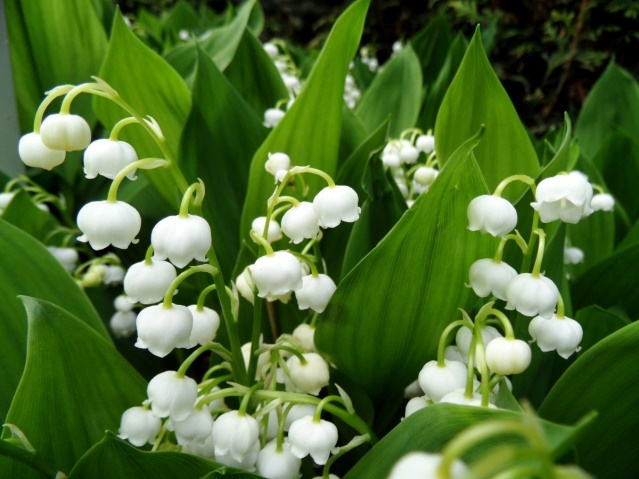 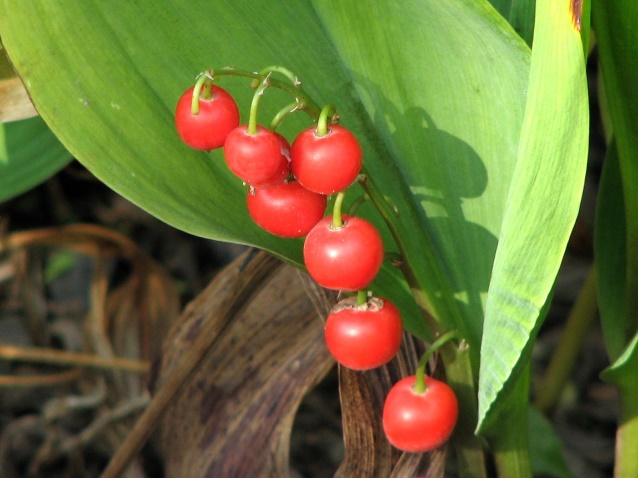 ТРАВЯНИСТЫЕ РАСТЕНИЯ: МАЙНИК
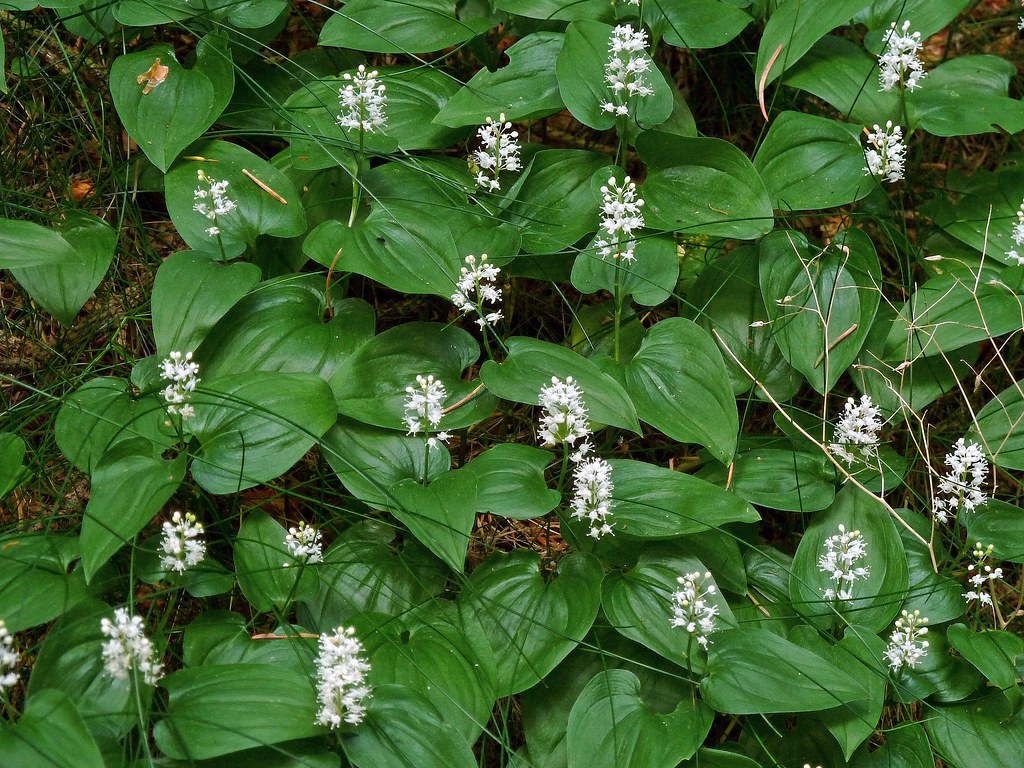 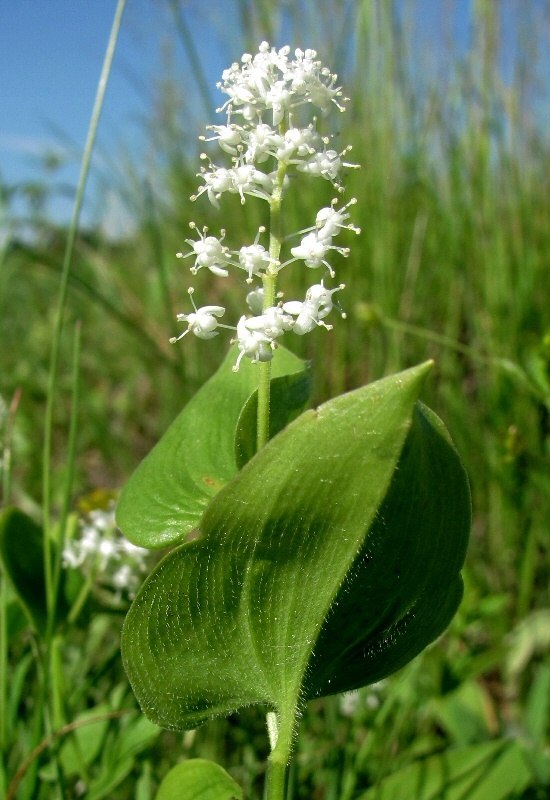 ТРАВЯНИСТЫЕ РАСТЕНИЯ: ДУДНИК
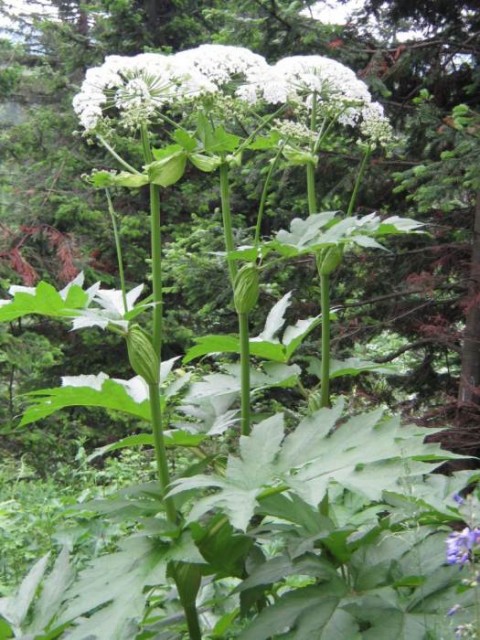 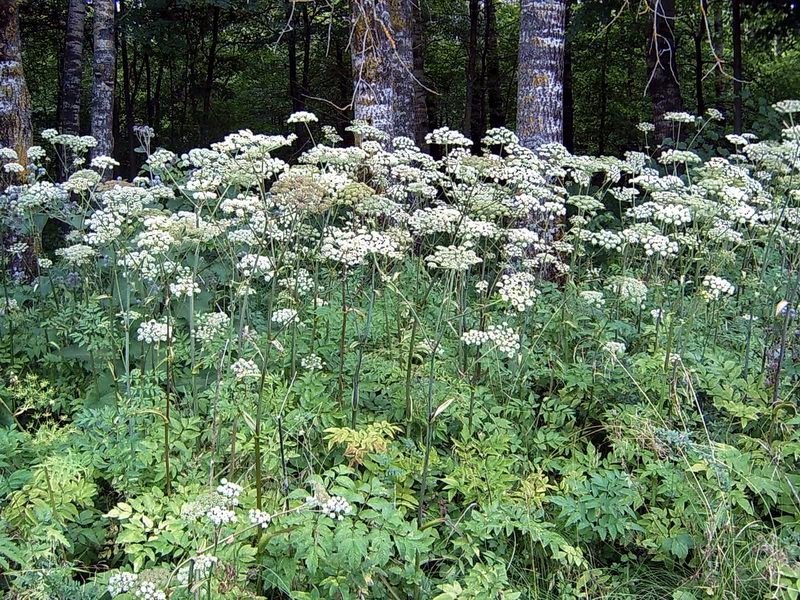 ТРАВЯНИСТЫЕ РАСТЕНИЯ: ЧИСТОТЕЛ
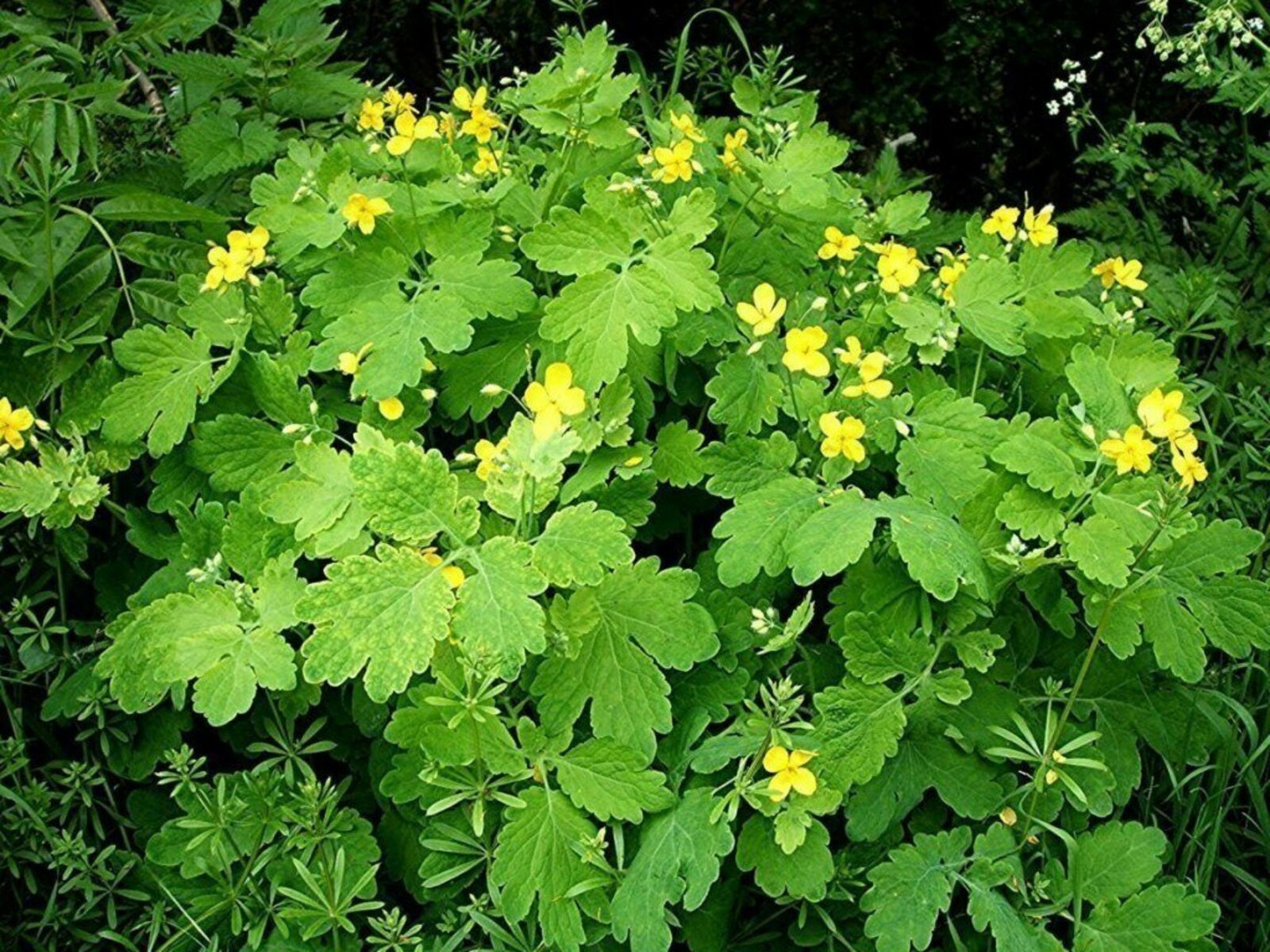 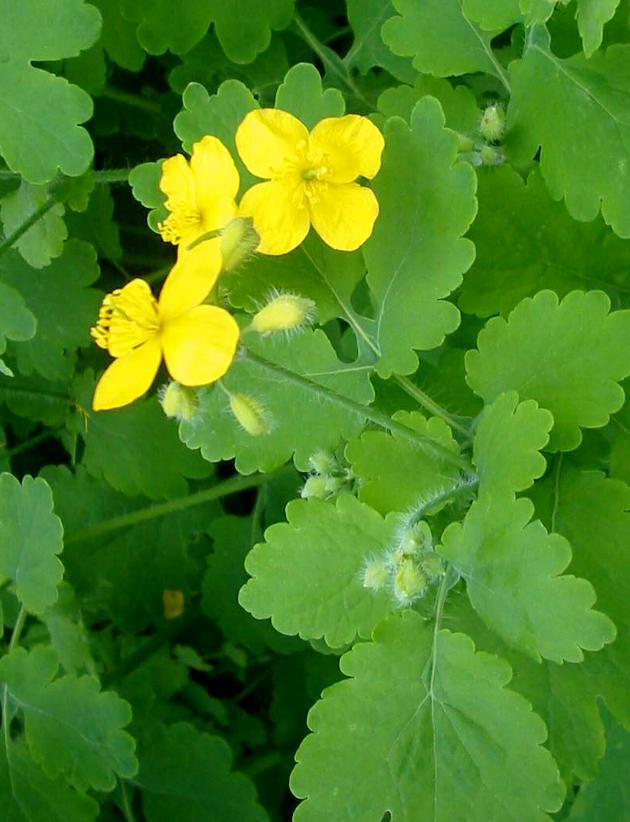 Деревья в лиственном лесу
свёкла
капуста
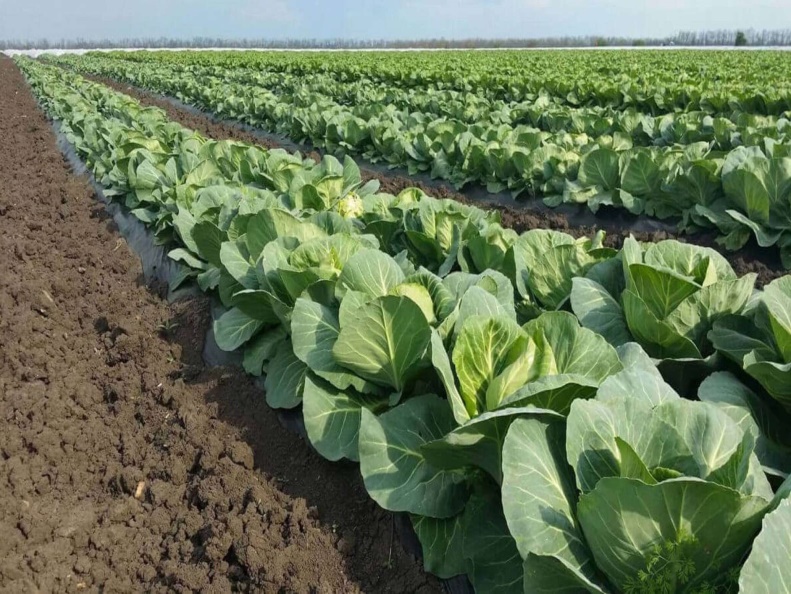 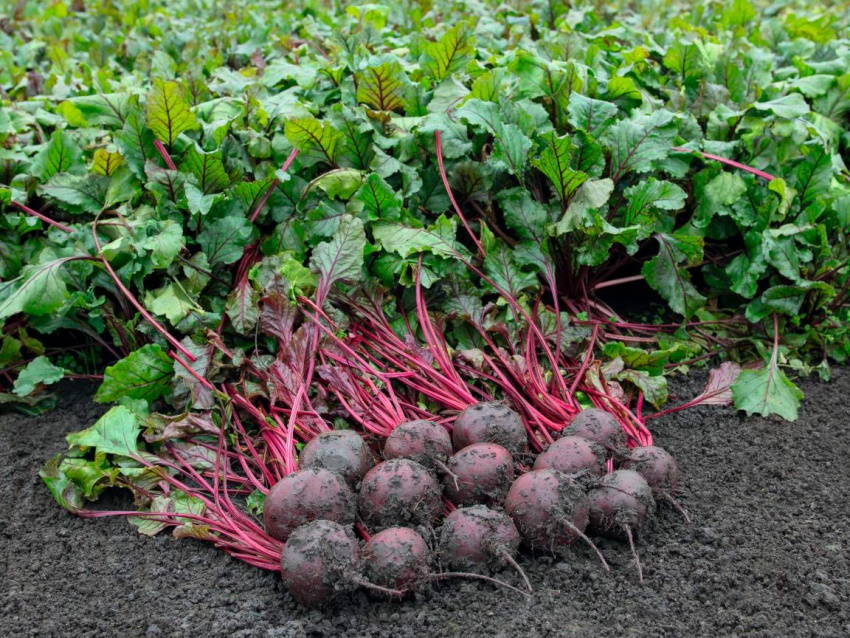 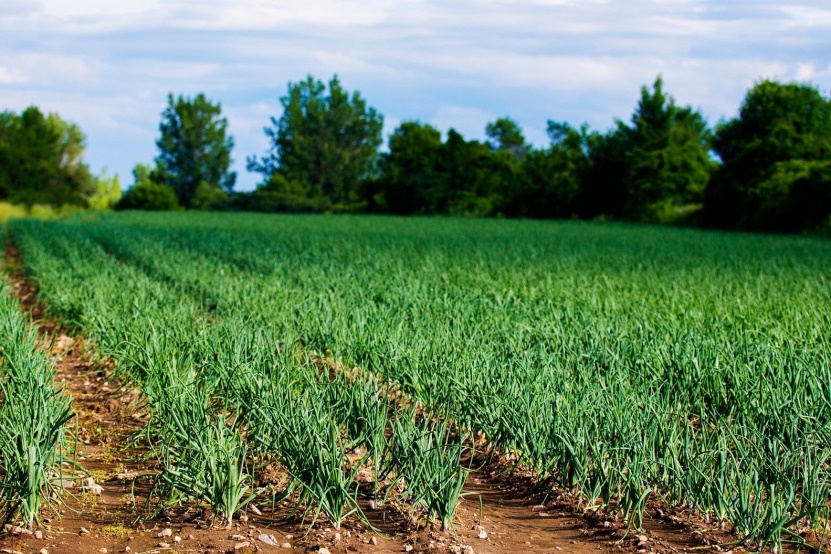 лук
Хлеб пекут из муки, а муку получают из зерна. Зерно созревает на зерновых хлебных растениях, к которым относят пшеницу, рожь, ячмень, овёс.
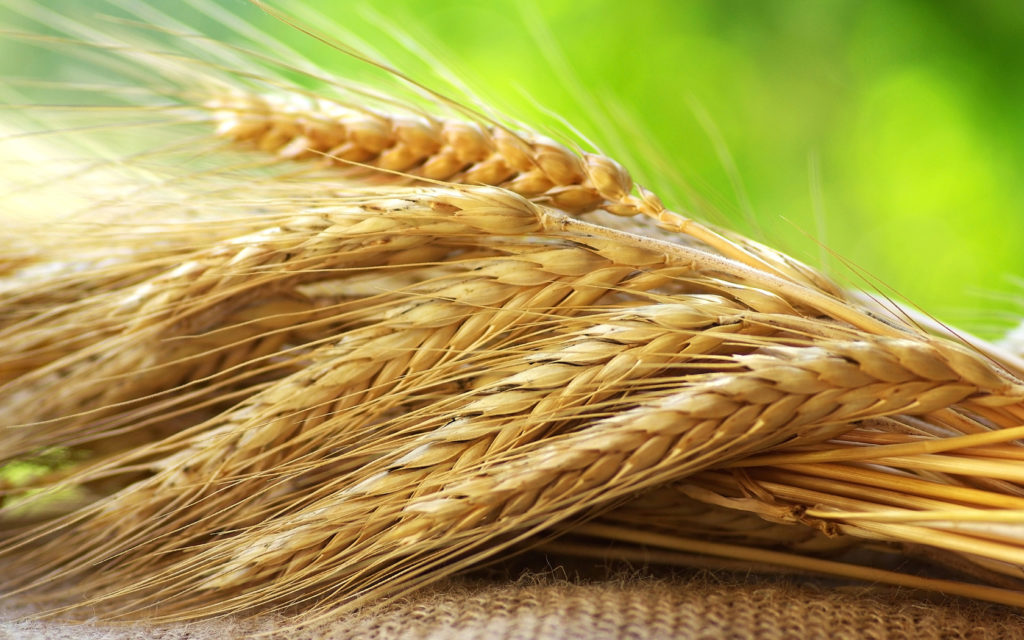 пшеница
рожь
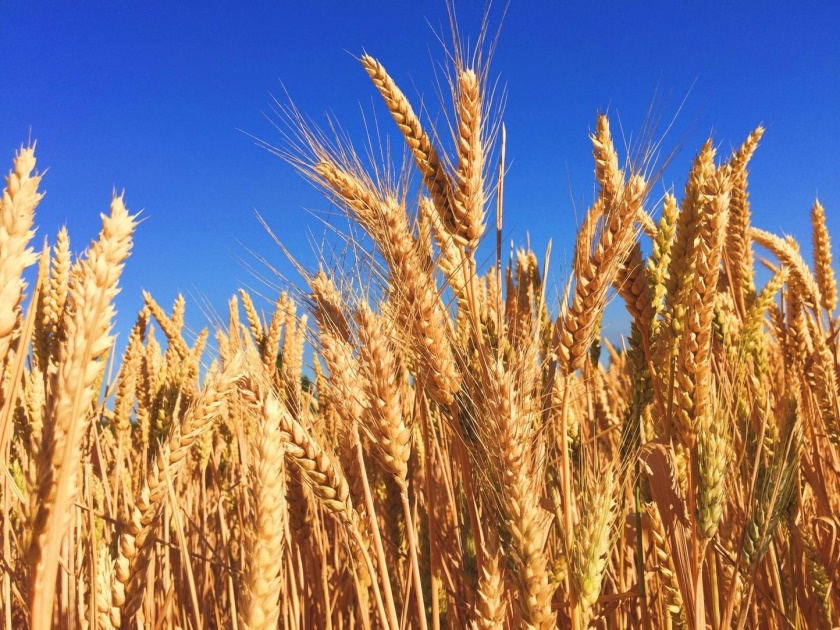 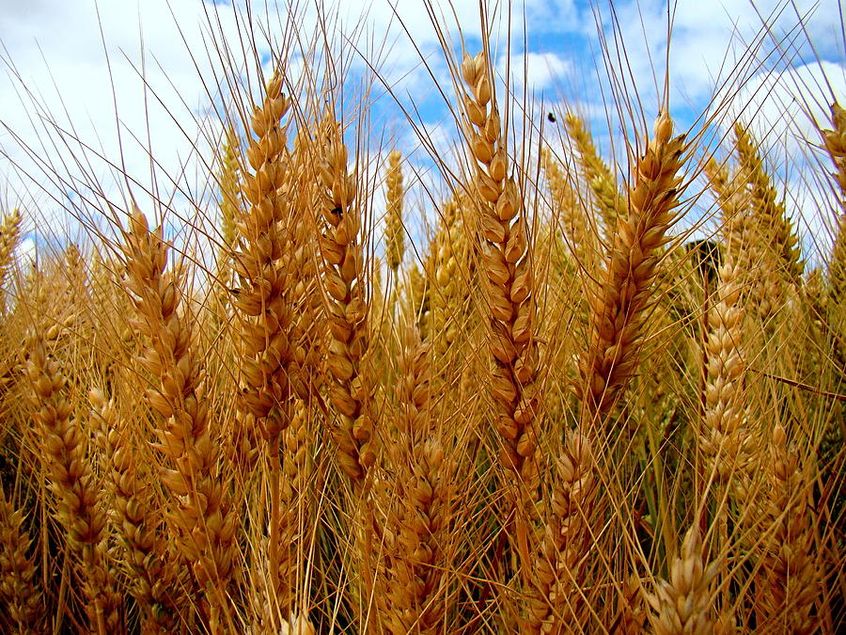 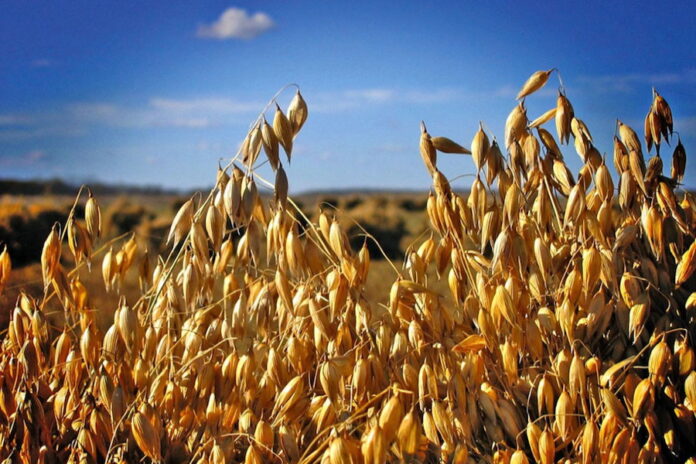 овёс
ячмень
Поле картофеля
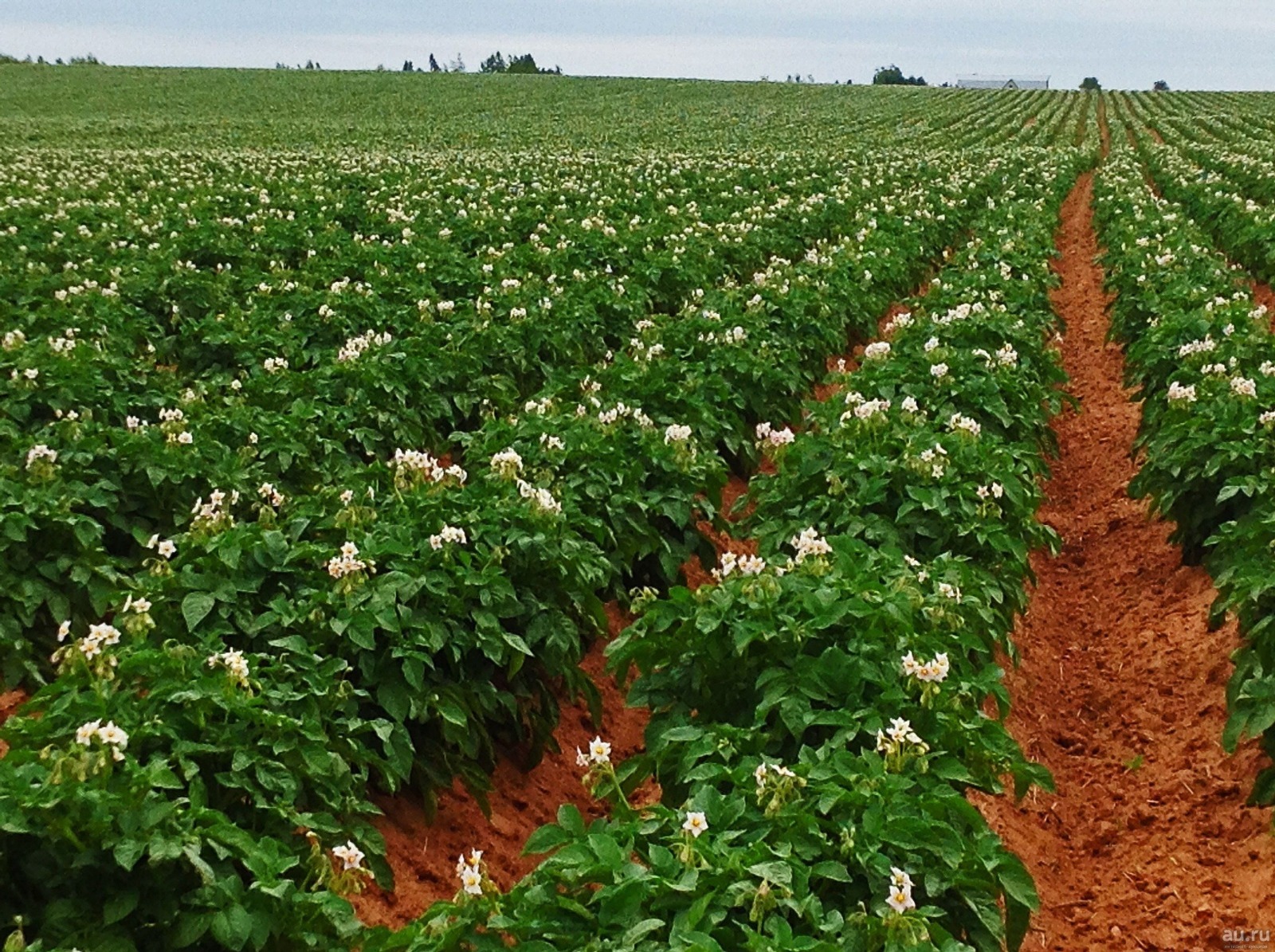 Поле подсолнечника
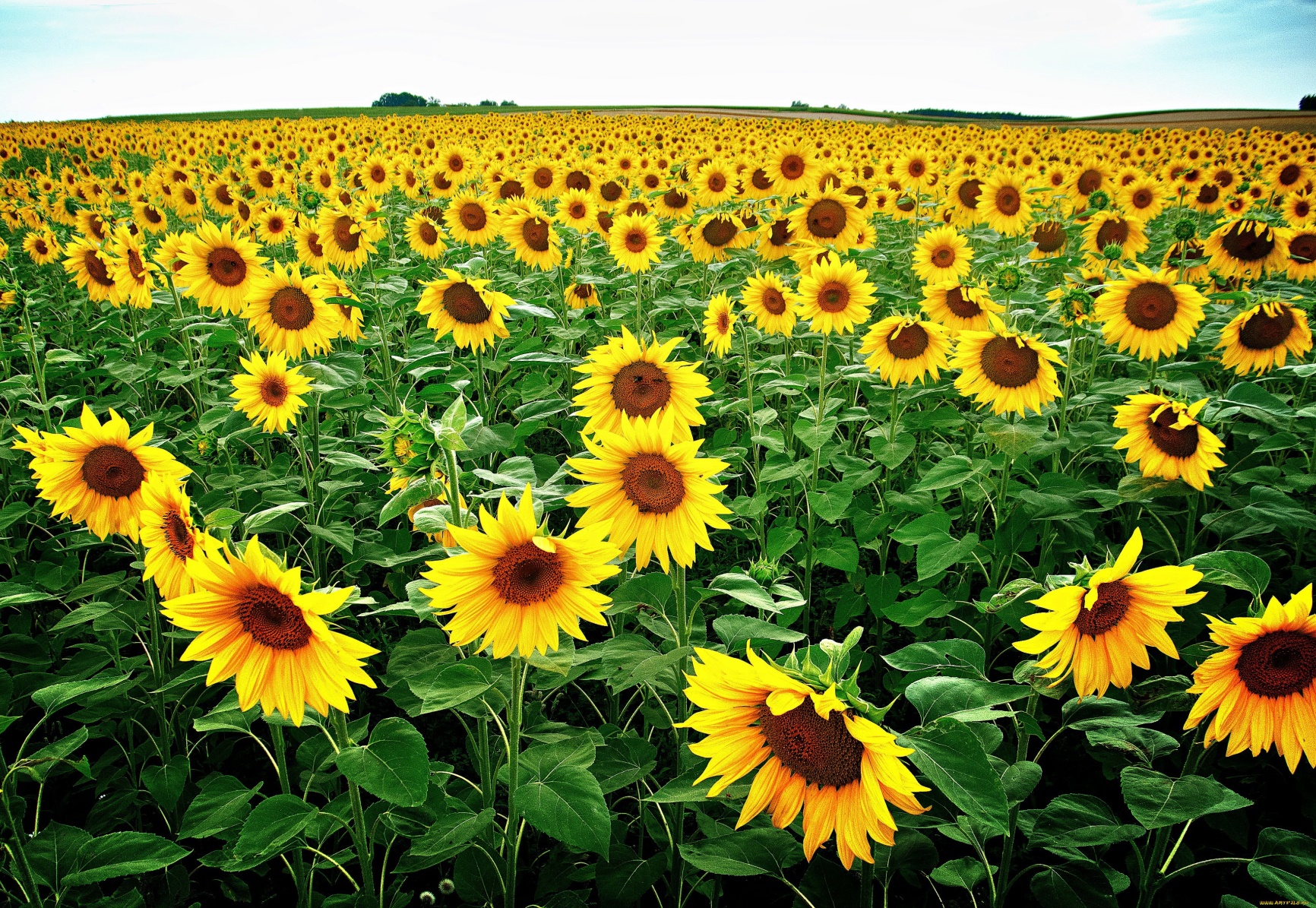 Поле цветущего льна
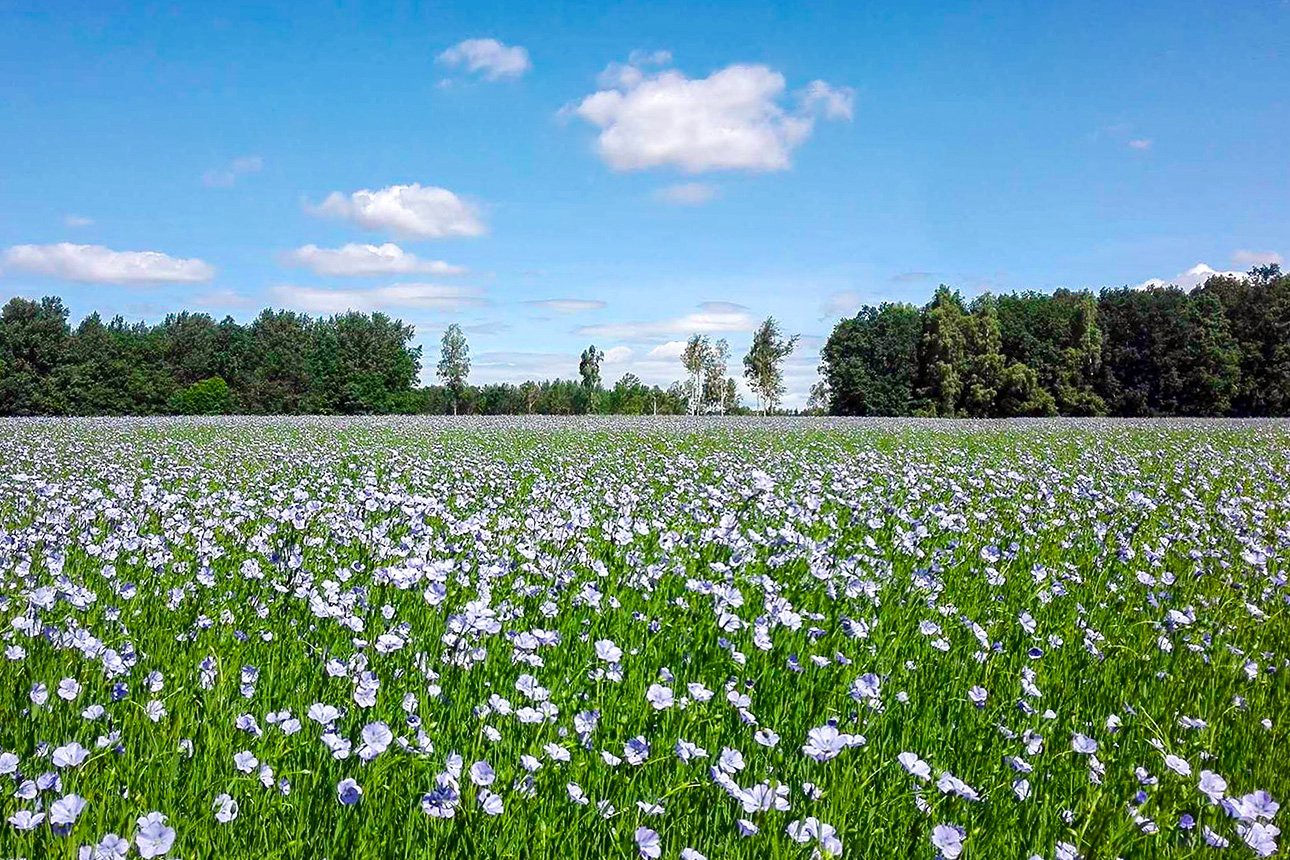 Много труда нужно вложить, чтобы вырастить лён, выработать из стеблей льна волокно, из волокна нитки, из ниток выткать ткань, из ткани сшить одежду. Русские льняные ткани и изделия из них славятся во всём мире.
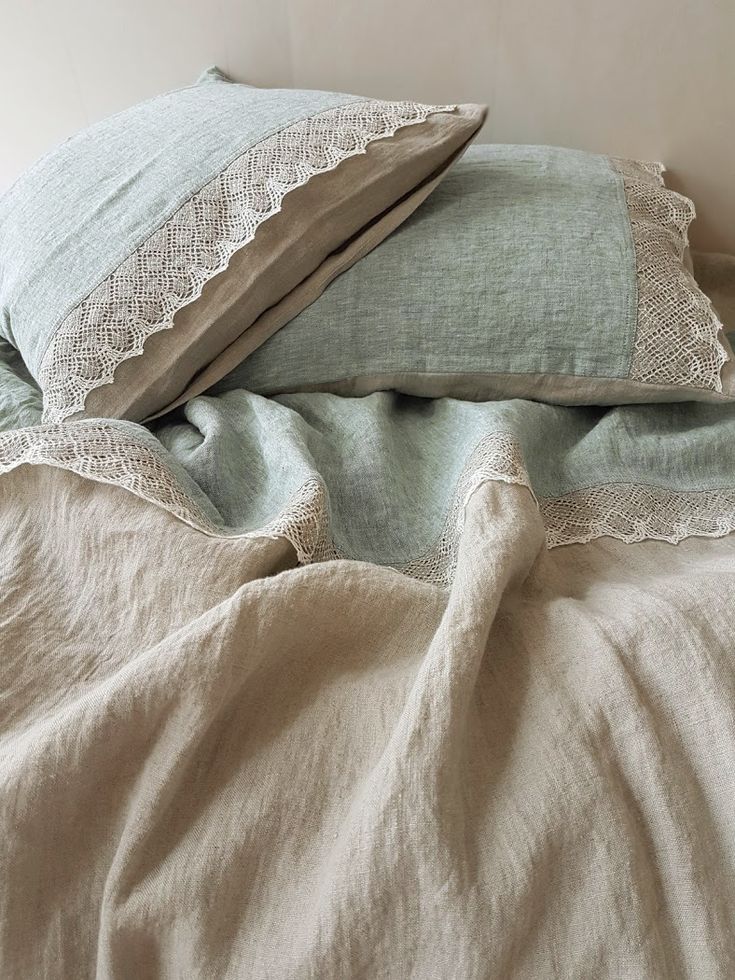 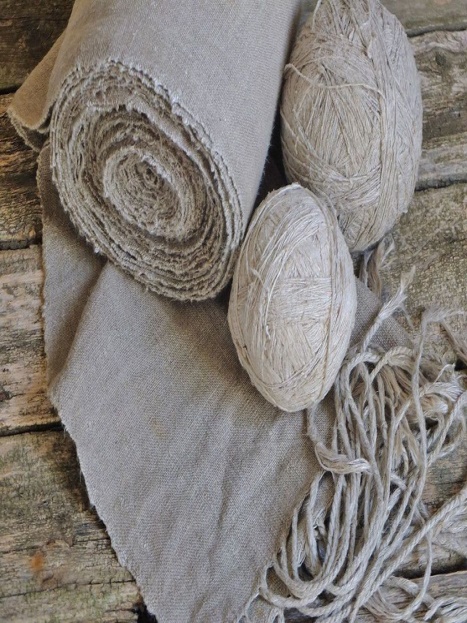 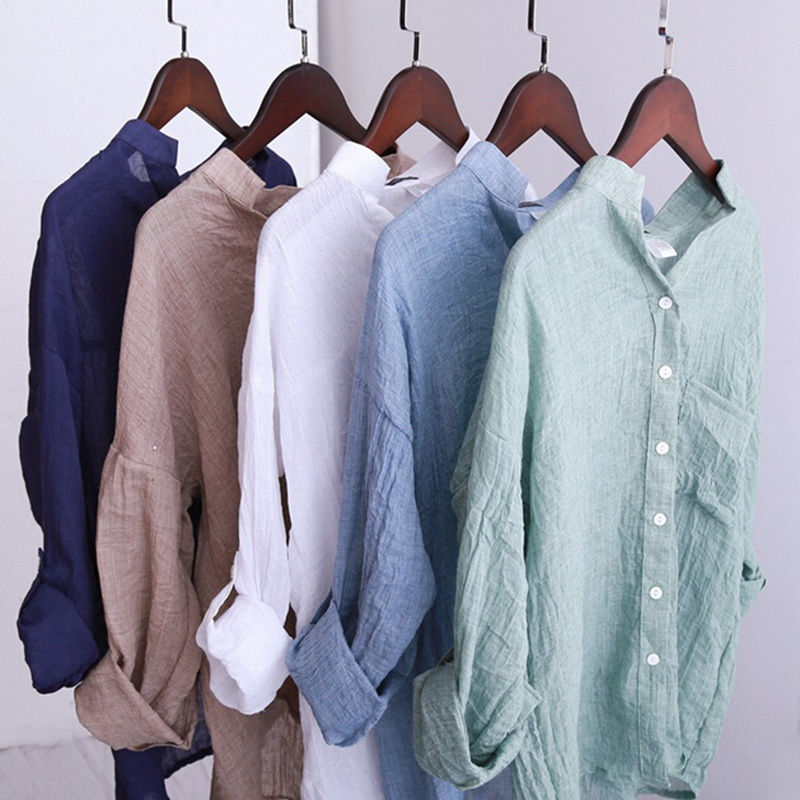 СОРНЯКИ: ВАСИЛЁК
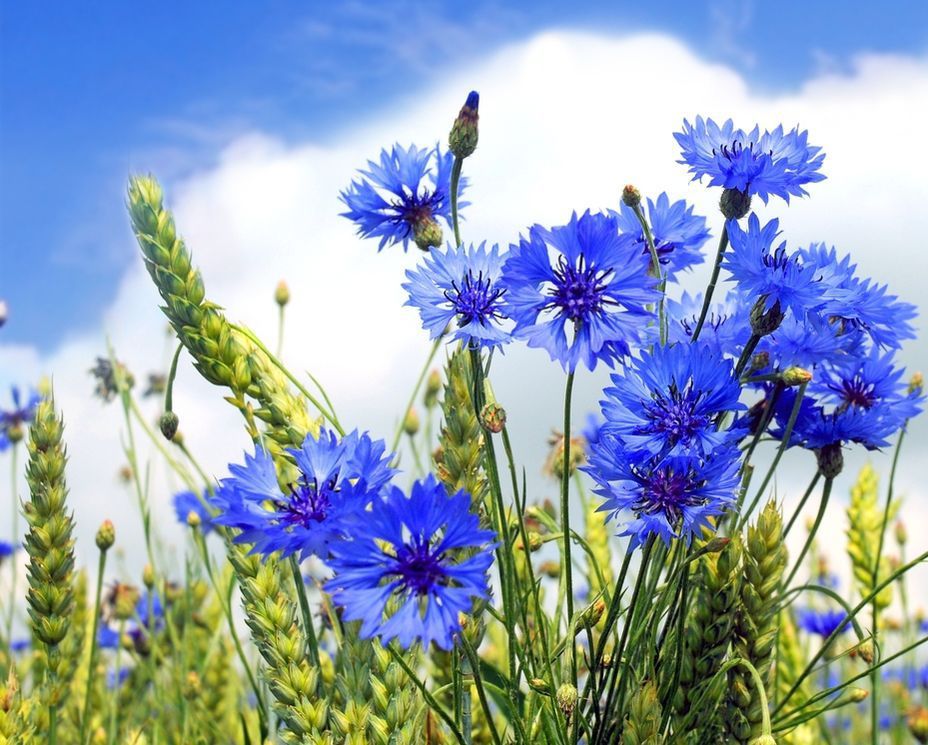 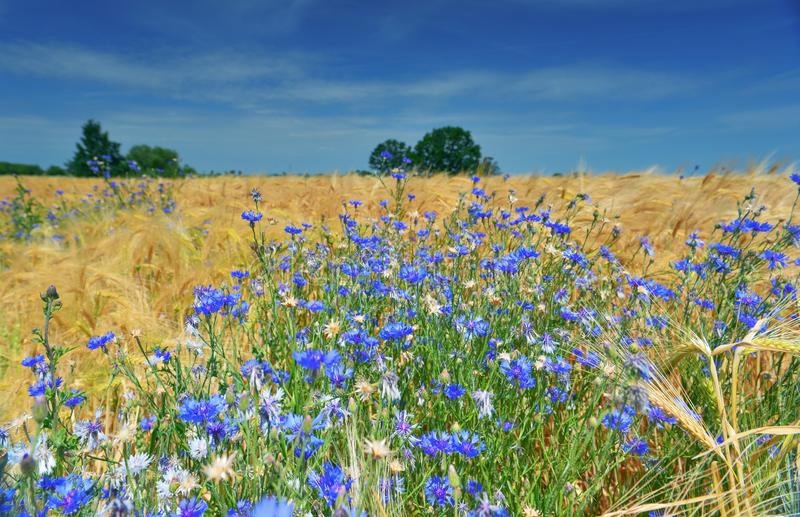 СОРНЯКИ : ОСОТ
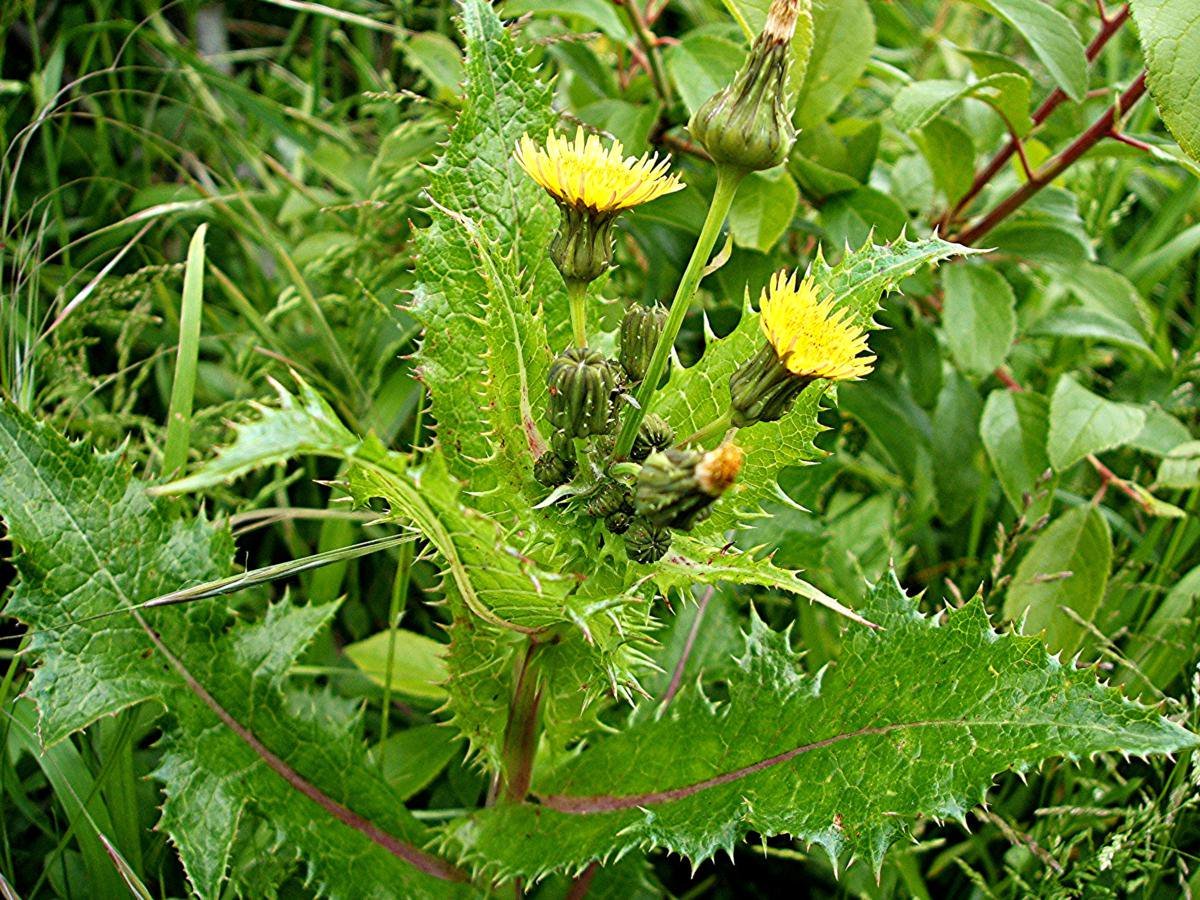 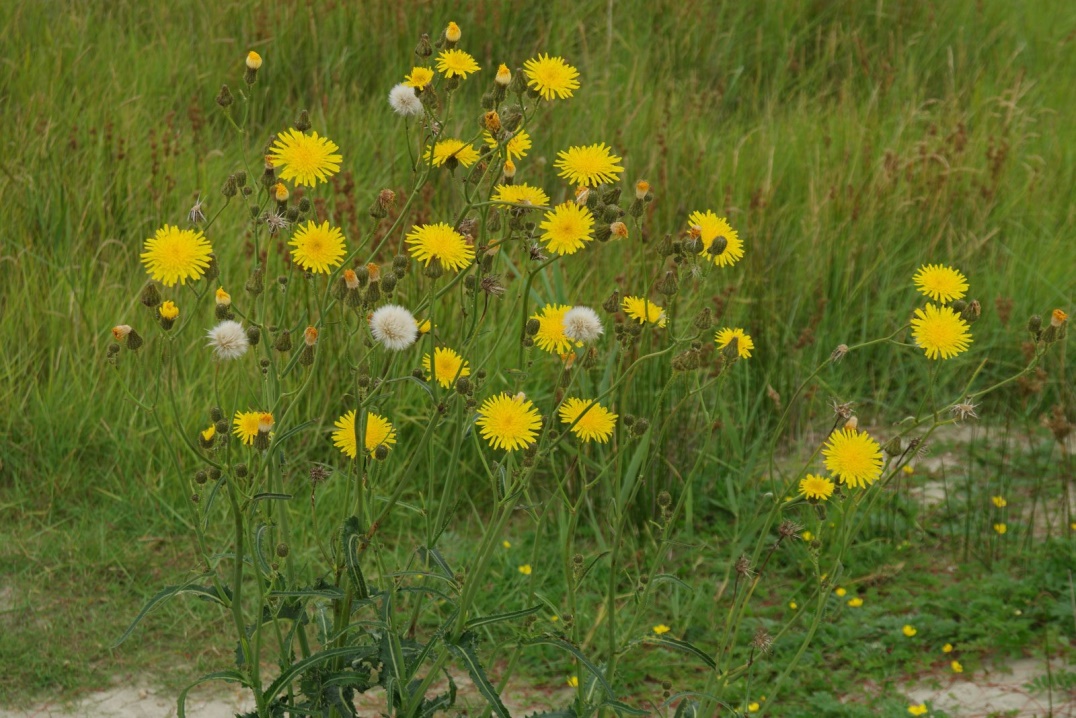 СОРНЯКИ: ПЫРЕЙ
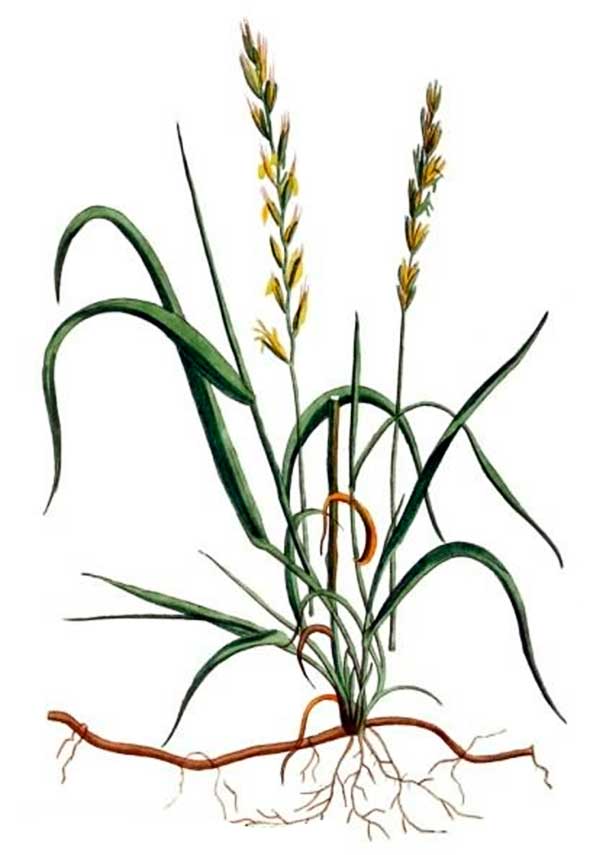 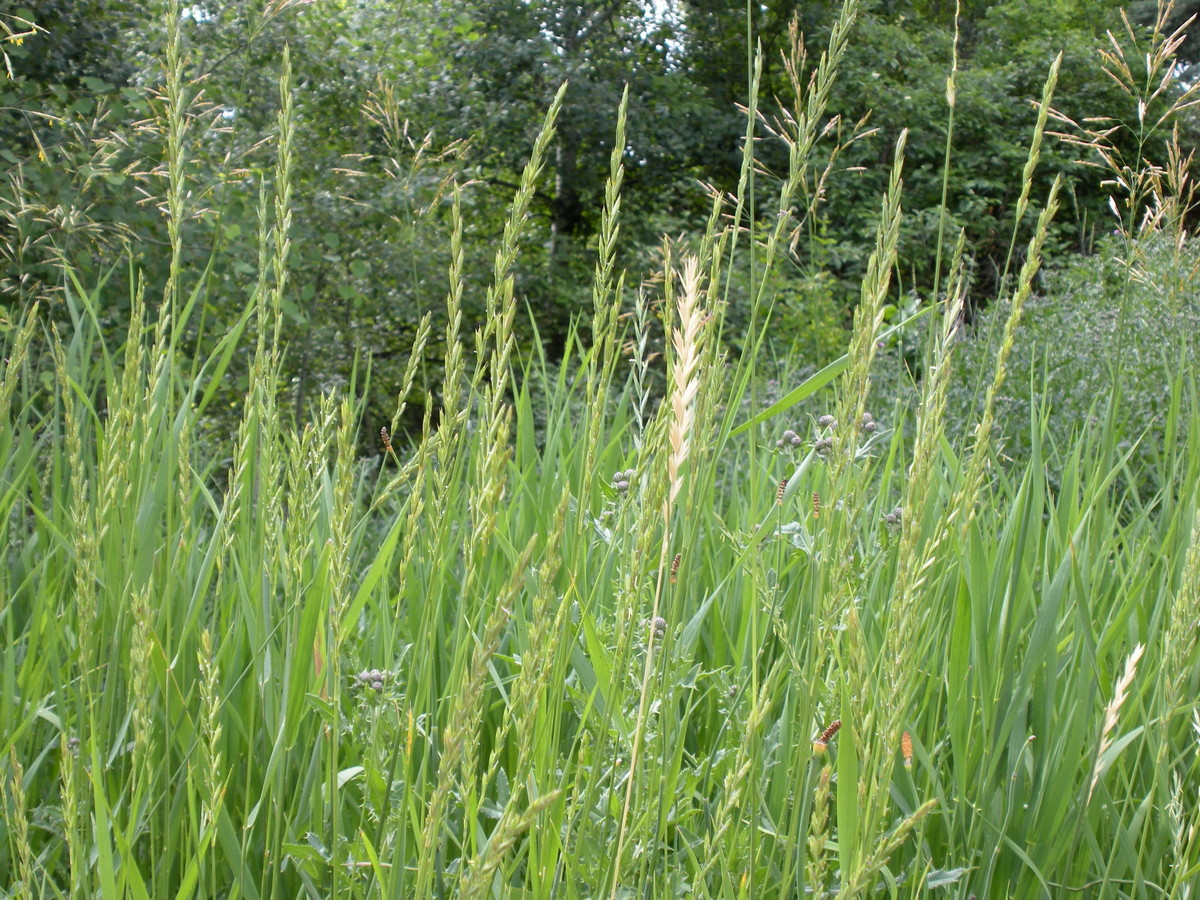 СОРНЯКИ: СУРЕПКА
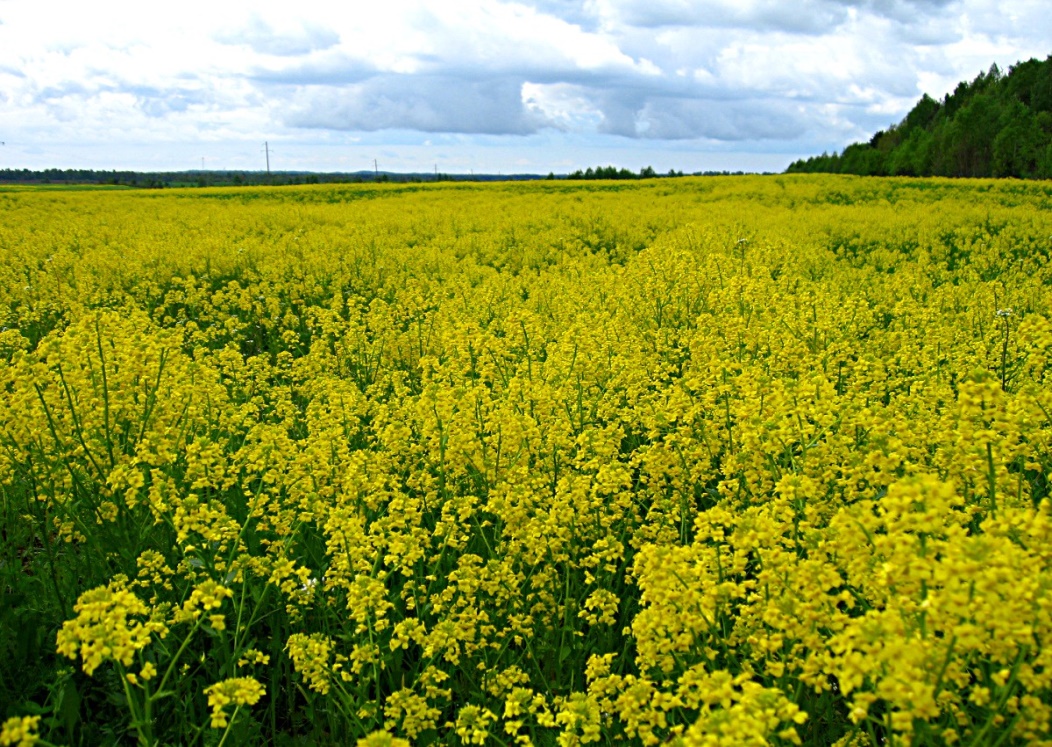 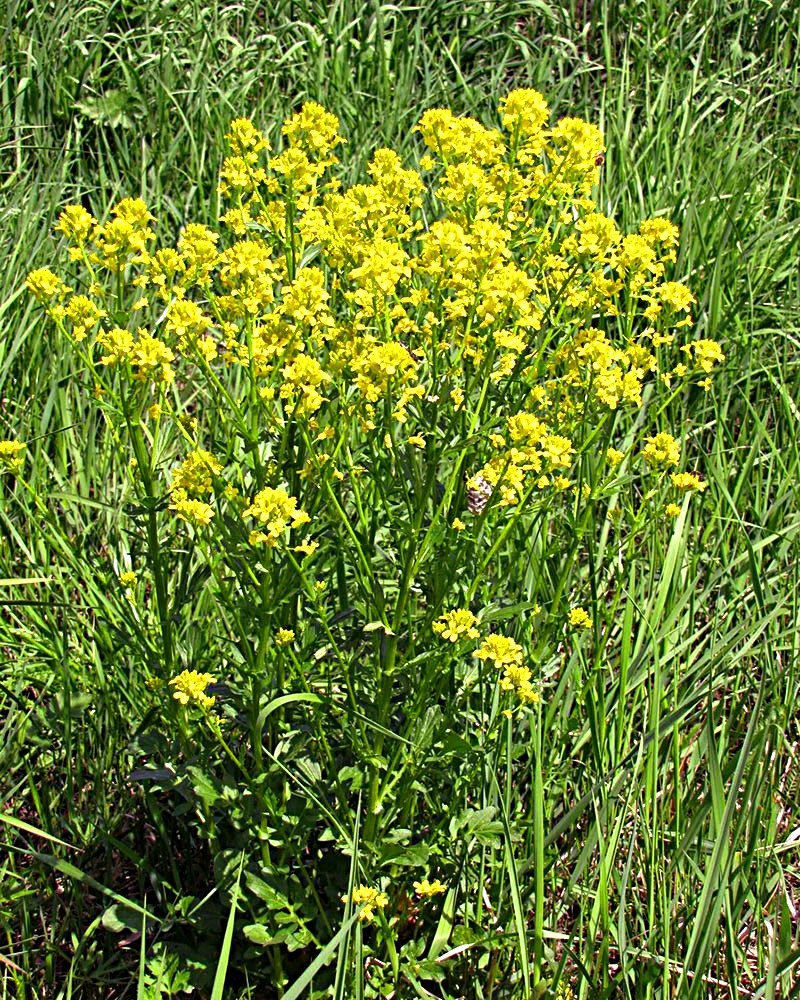 Дождевые черви улучшают свойства почвы
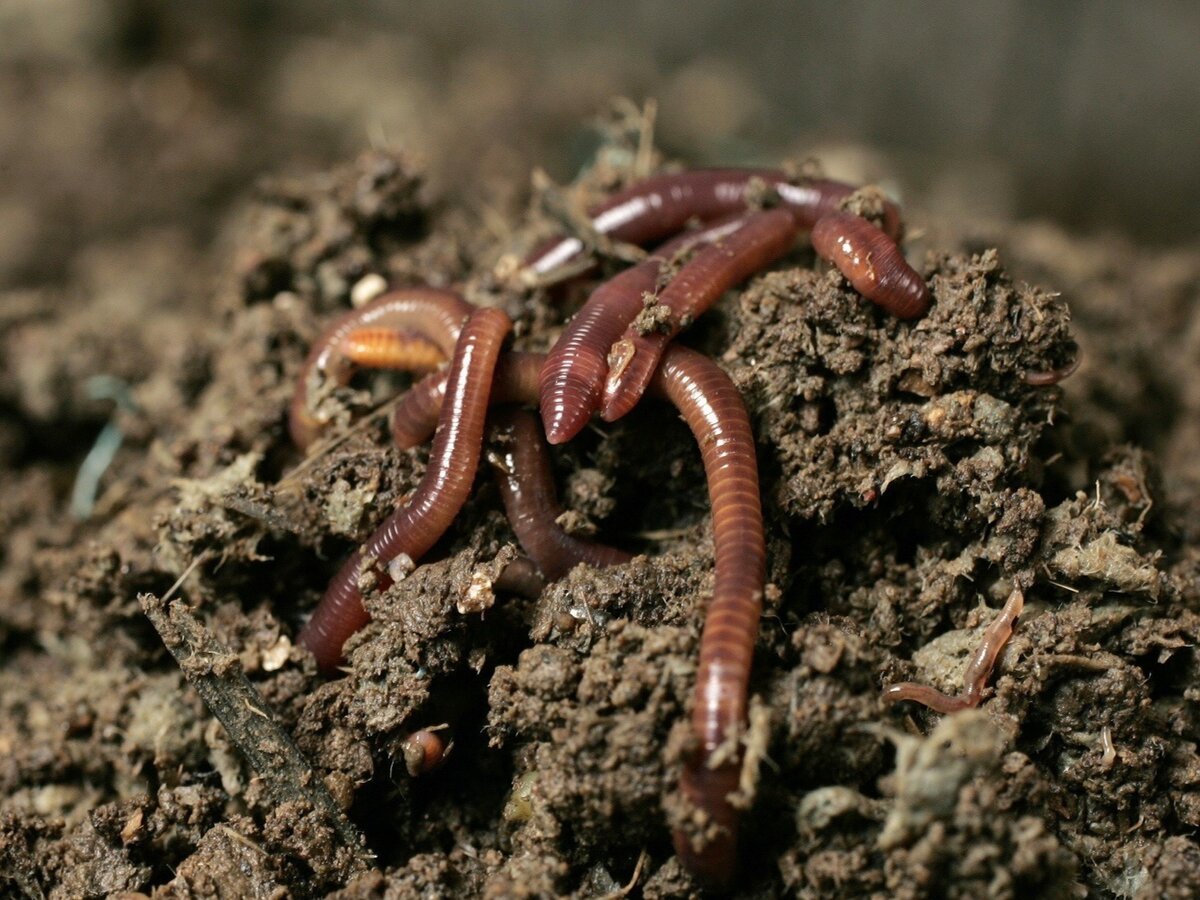 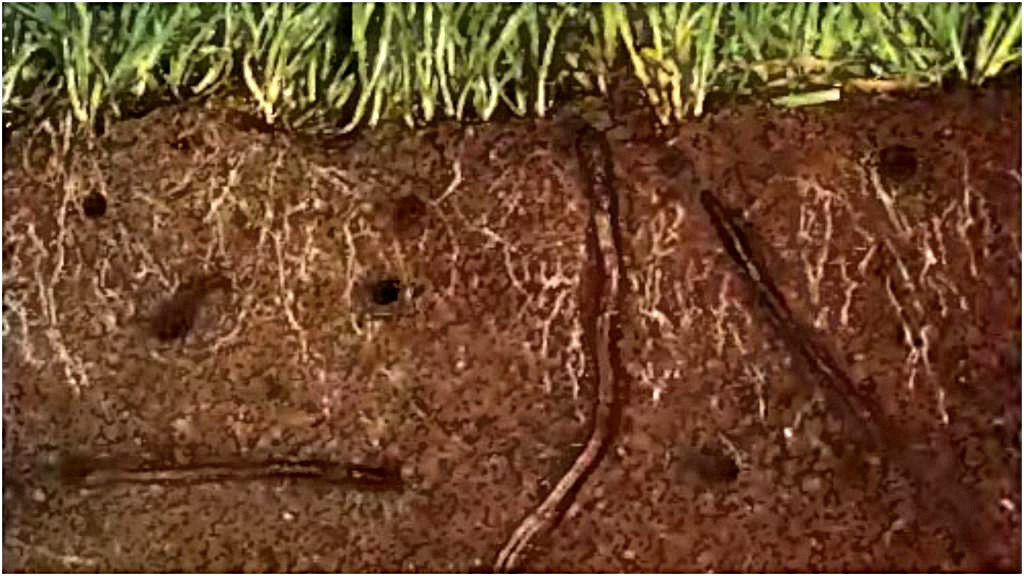 КАПУСТНАЯ БЕЛЯНКА
ГУСЕНИЦЫ
БАБОЧКА
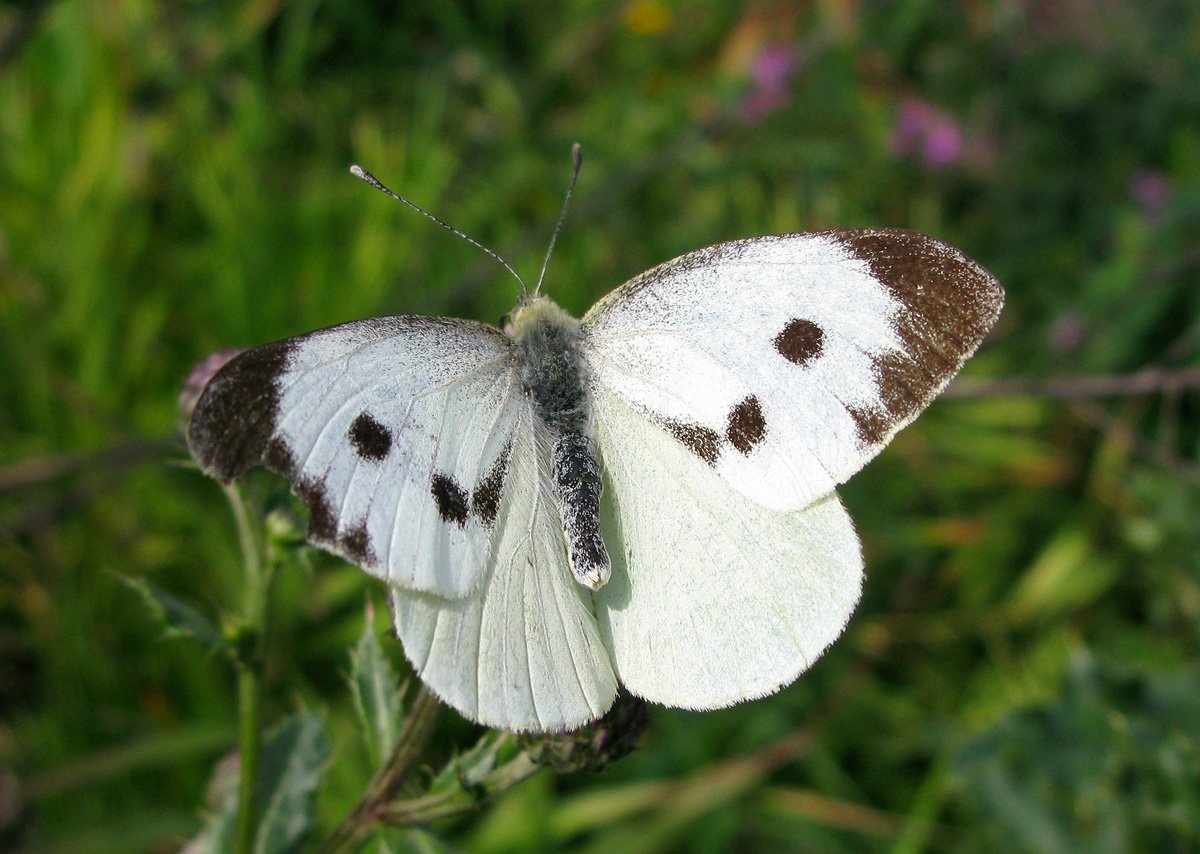 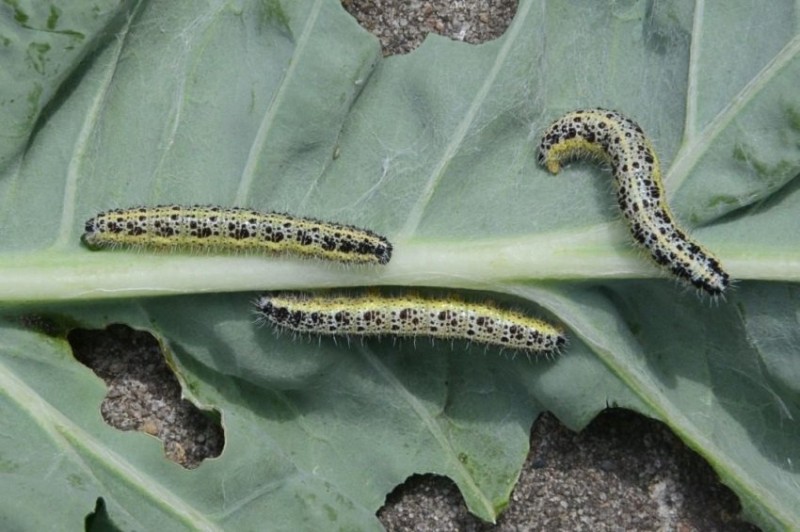 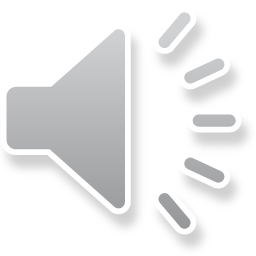 КОЛОРАДСКИЙ ЖУК
ЛИЧИНКИ
ЯЙЦА
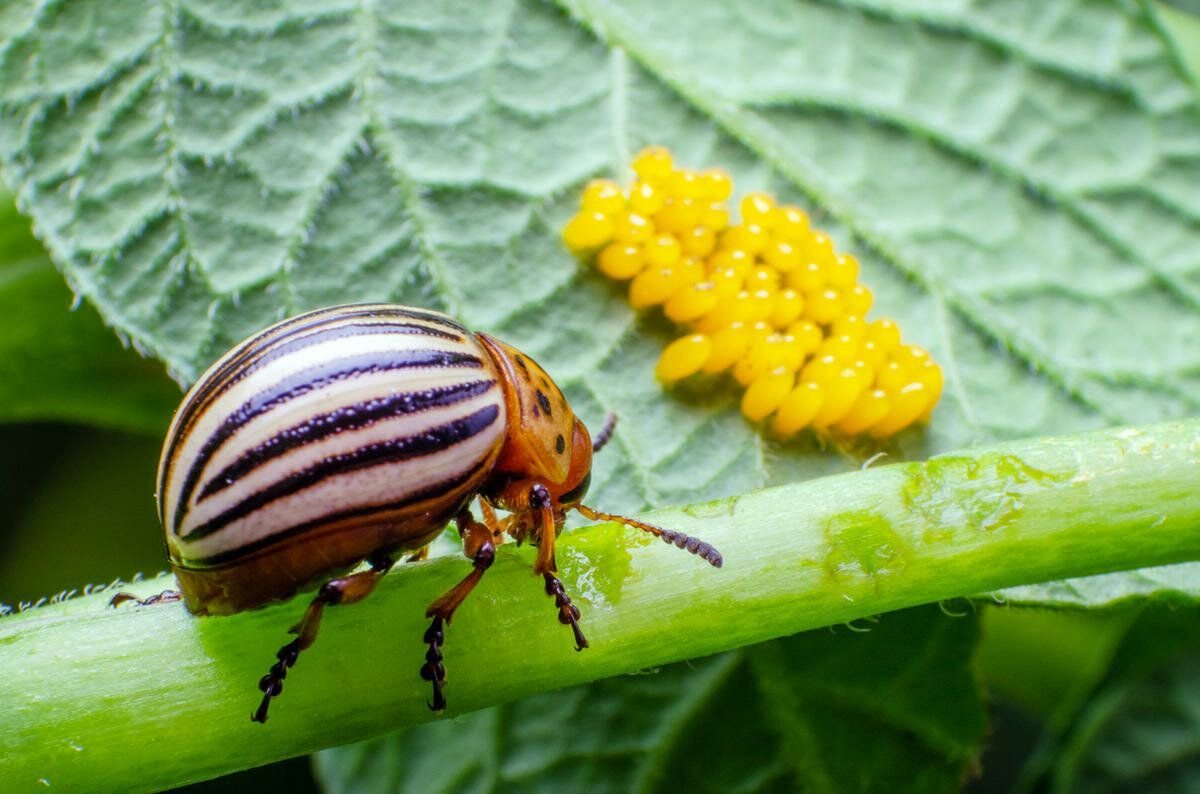 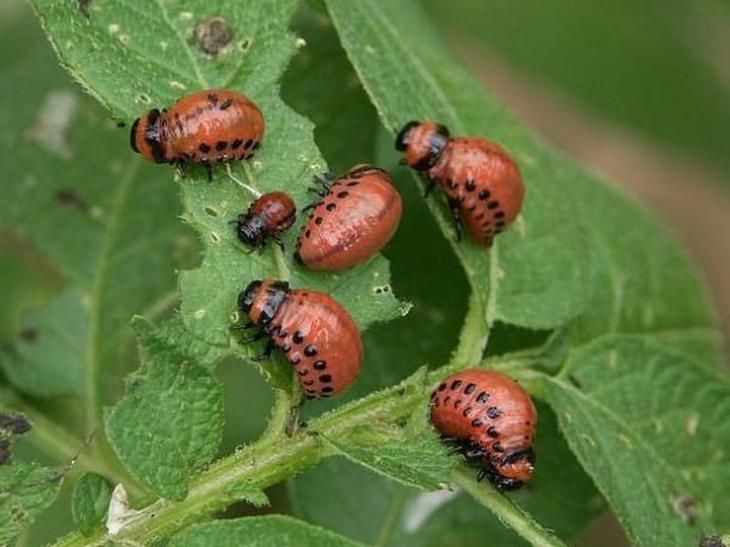 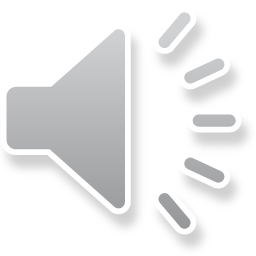 ПОЛЕЗНЫЕ  НАСЕКОМЫЕ
БОЖЬЯ КОРОВКА
ЖУЖЕЛИЦА
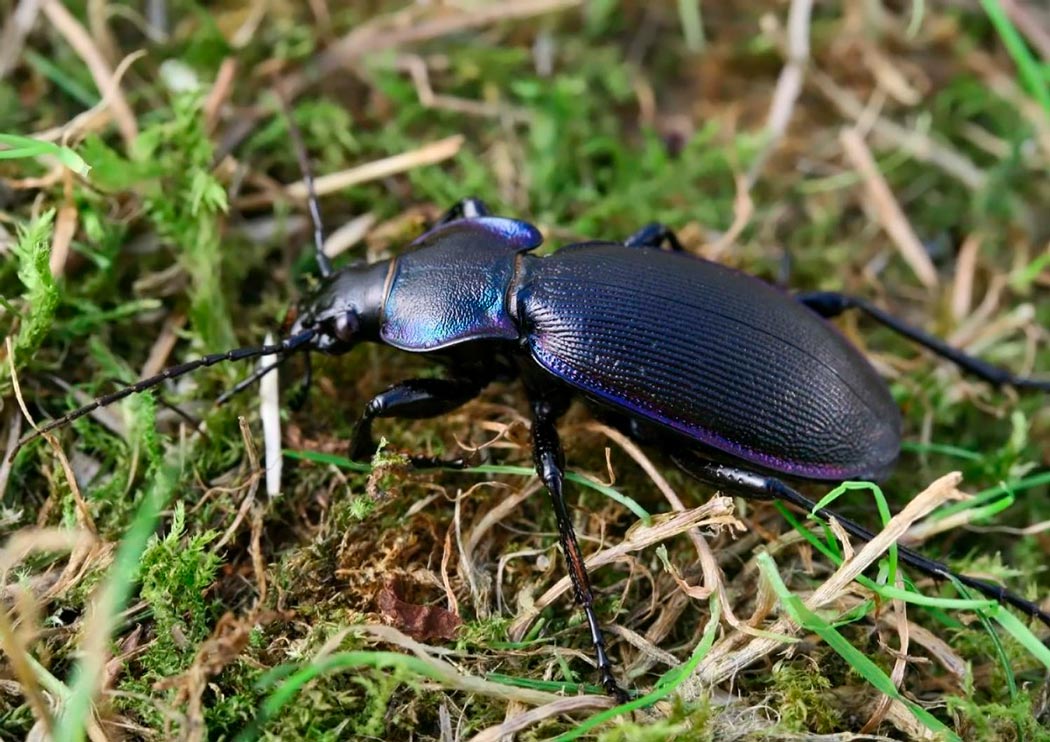 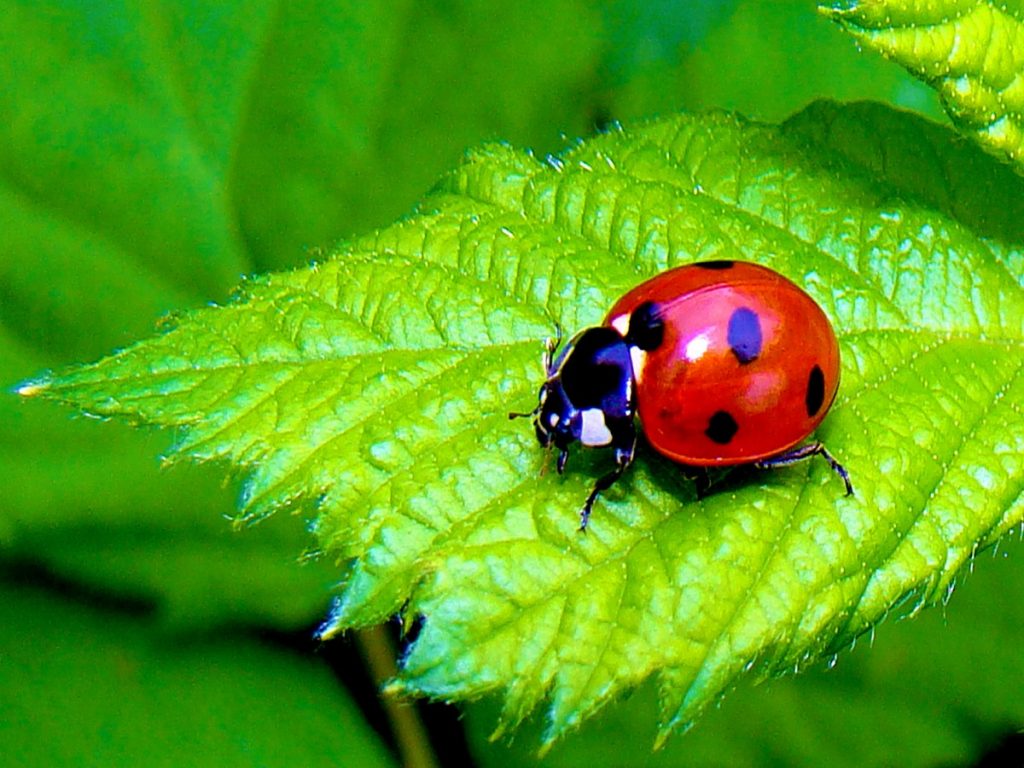 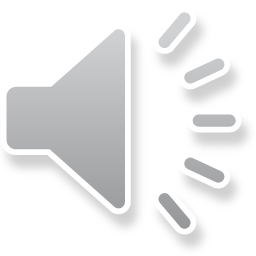 Растениям поля сильно вредят слизни. Бороться с ними помогают человеку жабы, питающиеся слизнями.
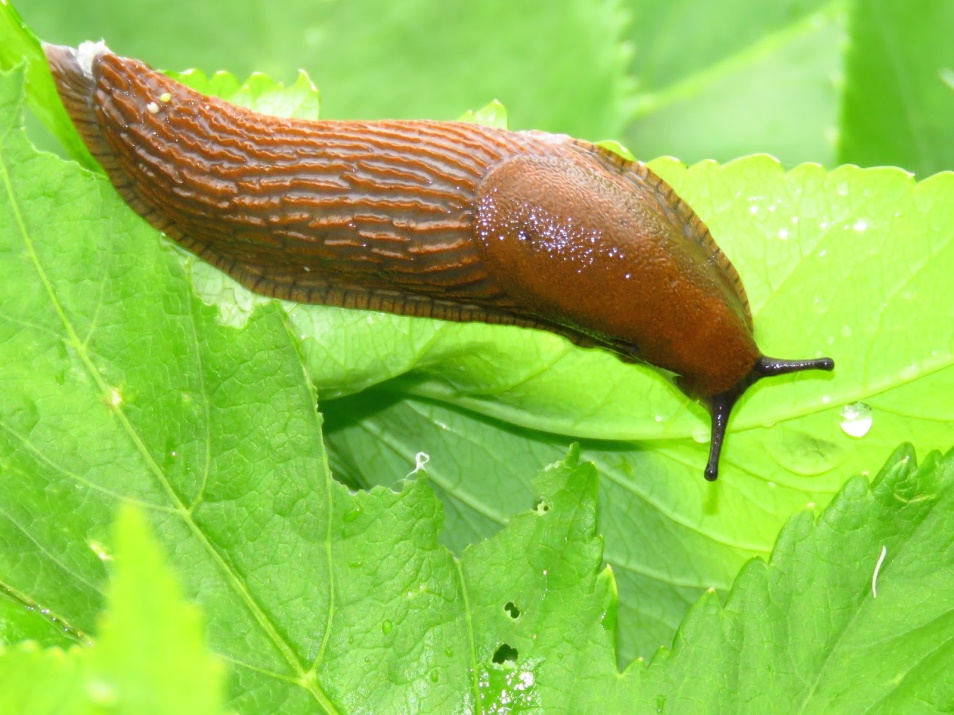 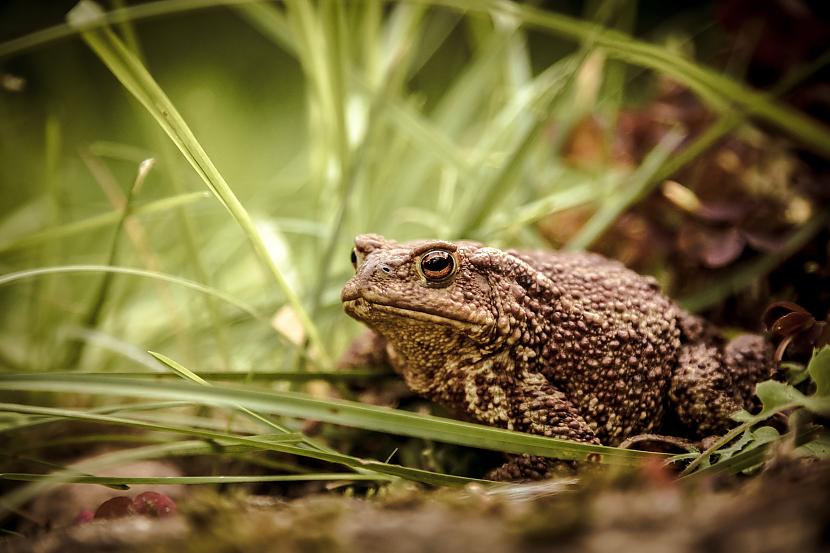 ПТИЦЫ  ПОЛЯ
КАНЮК
СОВА
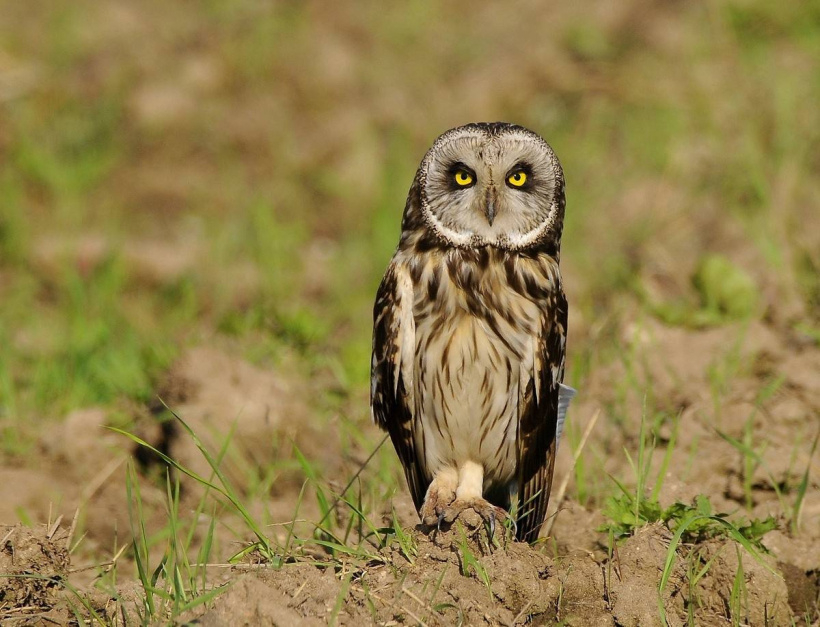 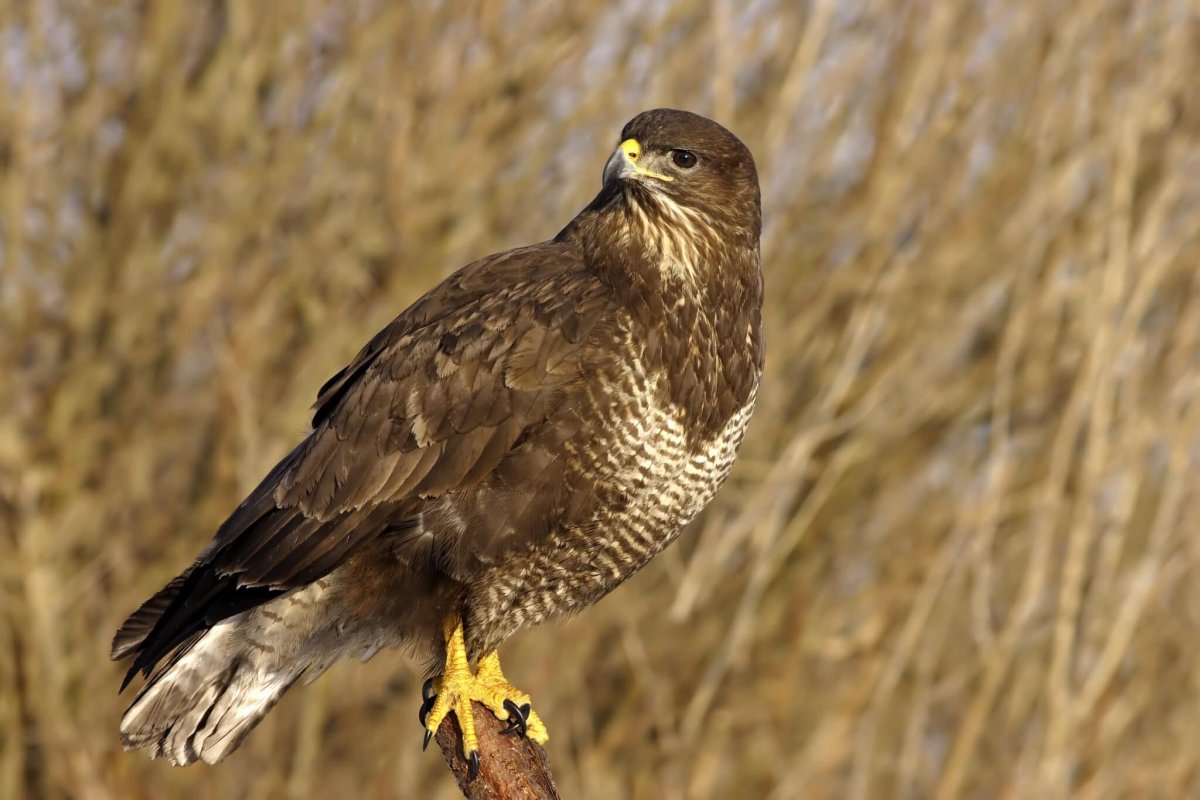 На полях вьют гнёзда жаворонки. Немало посвящено музыки, стихов, прозы этой небольшой птичке, её переливчатой песне.
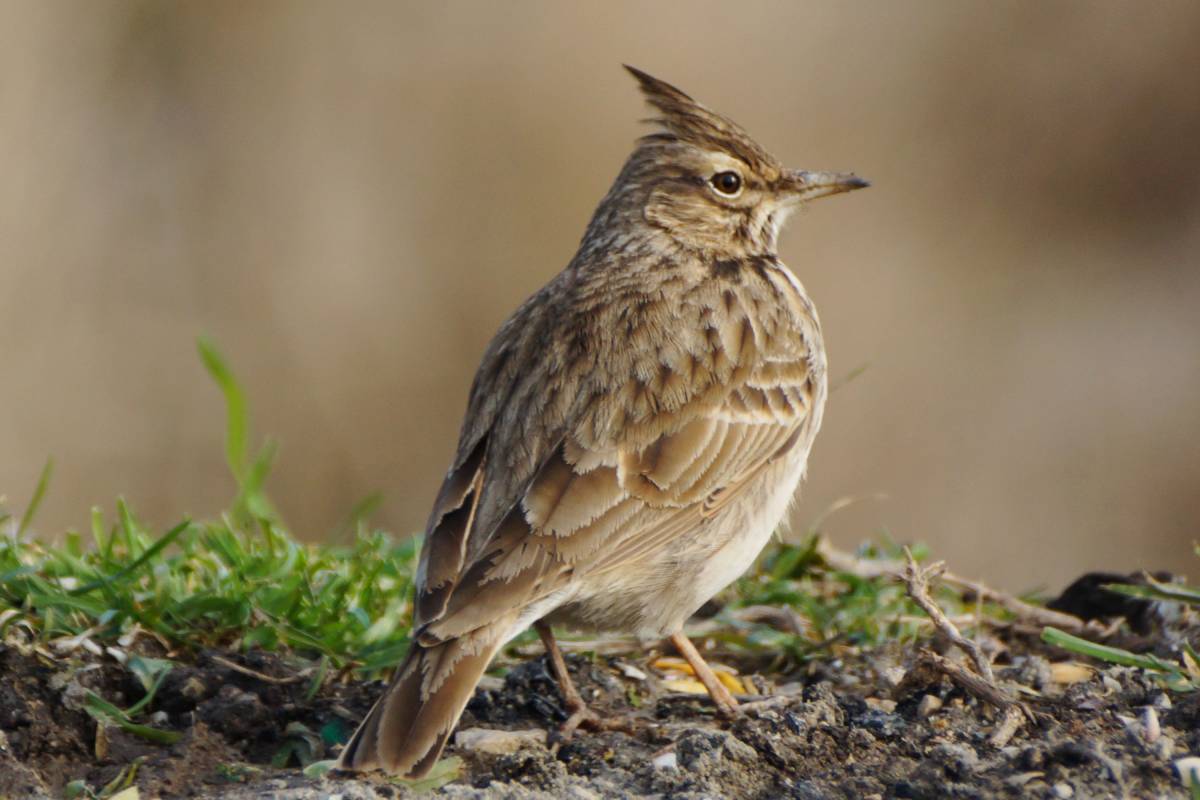 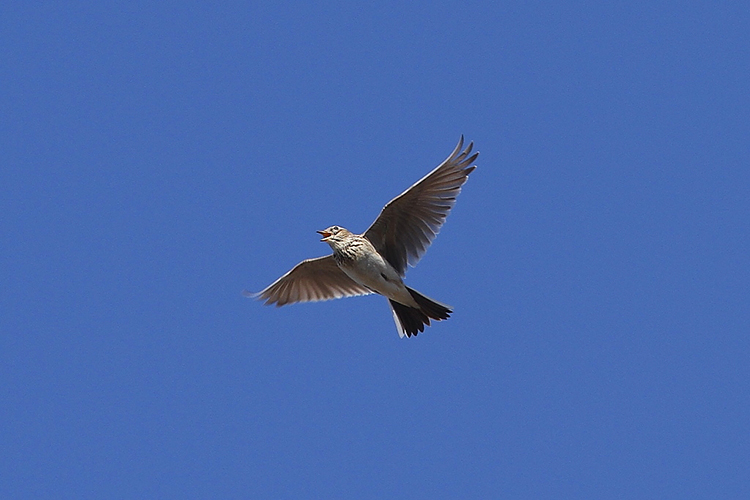 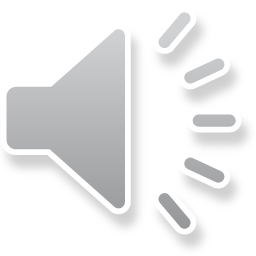 ЖИВОТНЫЕ ПОЛЯ
СУСЛИК
МЫШЬ-ПОЛЁВКА
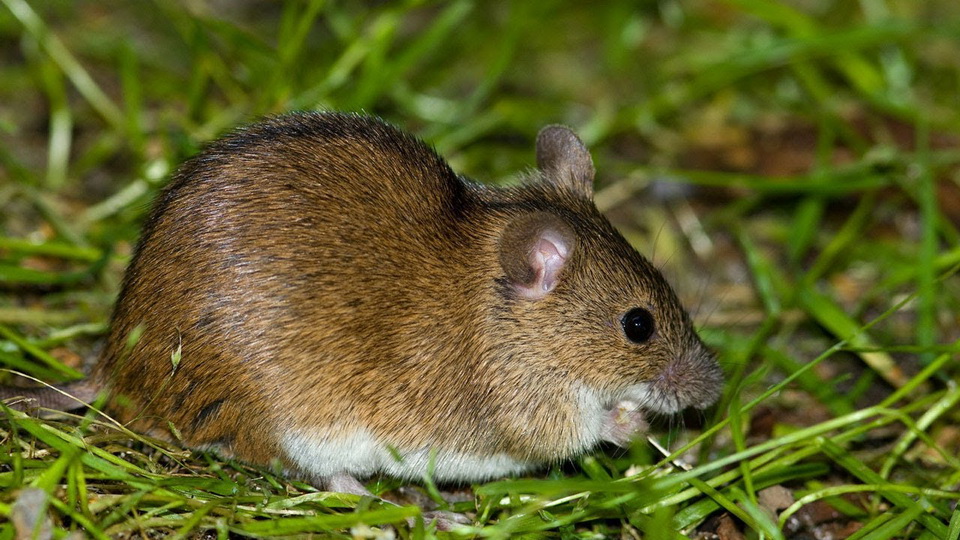 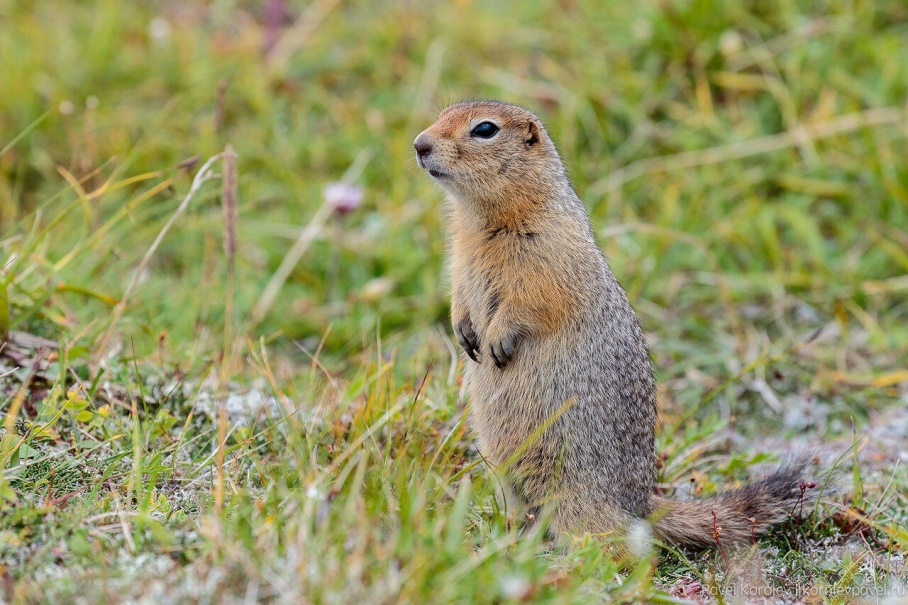 Поле — открытая местность, и здесь трудно скрываться от врагов. Но многие животные приходят сюда кормиться: медведь ест посевы овса, лиса отыскивает здесь мышей, заяц питается молодыми хлебными растениями.
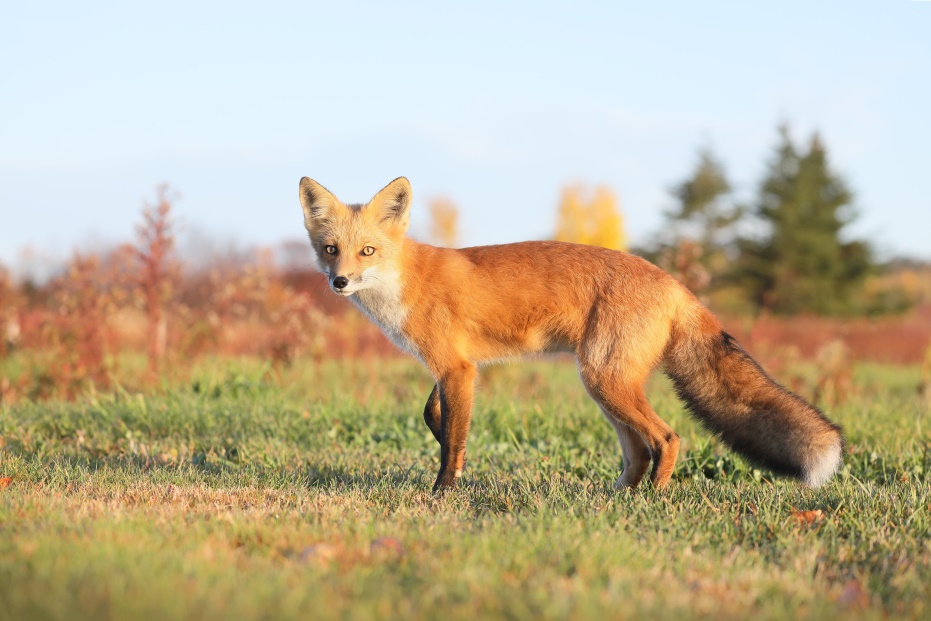 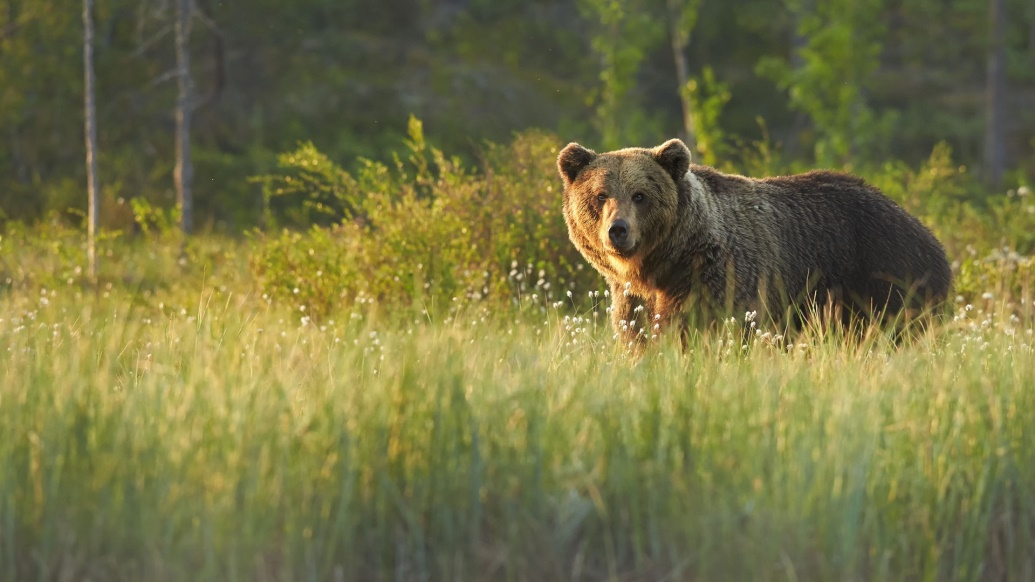 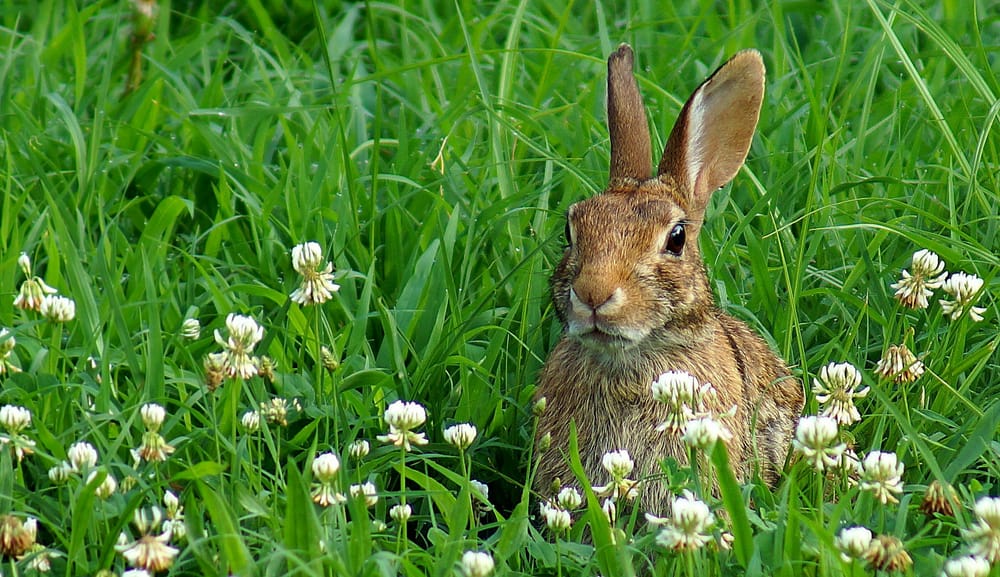 Люди заботятся о растениях, чтобы получить хороший урожай. Уборка урожая.
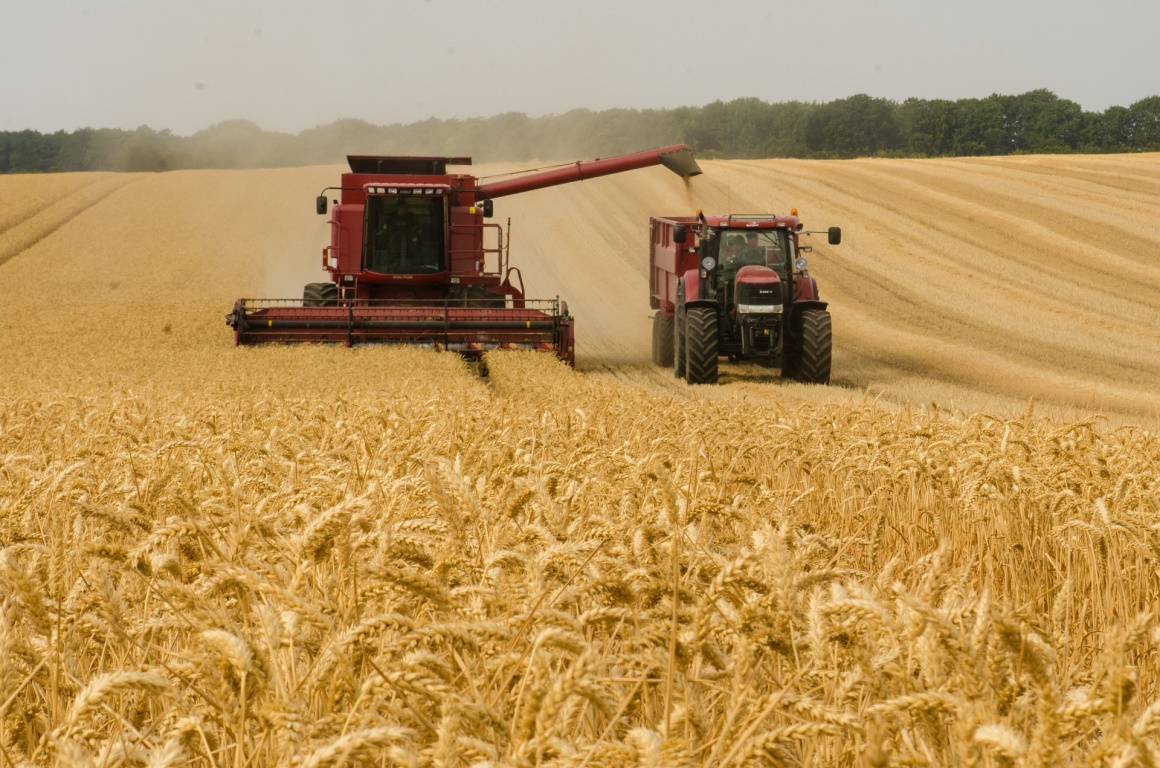 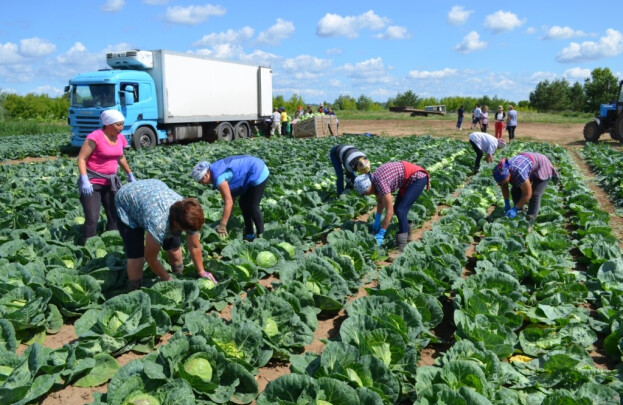 Поле является искусственным природным сообществом, созданным человеком с целью выращивания культурных растений.
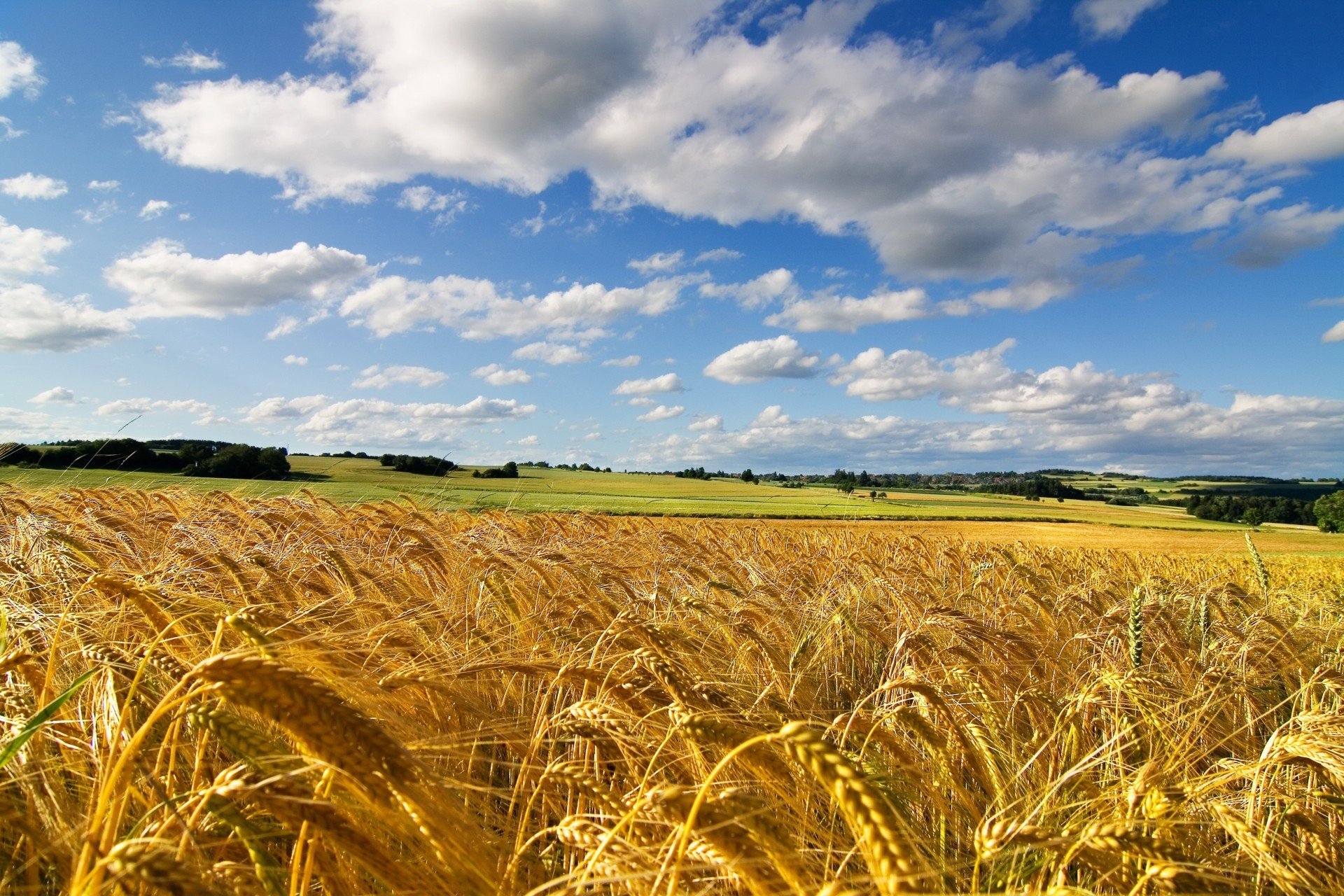